Tamkang University
Tamkang University
Social Computing and Big Data Analytics社群運算與大數據分析
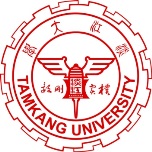 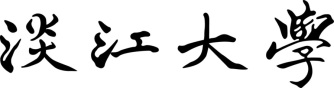 Measurements and Tools of Social Network Analysis (社會網絡分析量測與工具)
1052SCBDA13
MIS MBA (M2226) (8606)
 Wed, 8,9, (15:10-17:00) (L206)
Min-Yuh Day
戴敏育
Assistant Professor
專任助理教授
 Dept. of Information Management, Tamkang University
淡江大學 資訊管理學系

http://mail. tku.edu.tw/myday/
2017-05-24
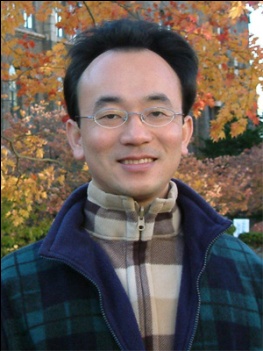 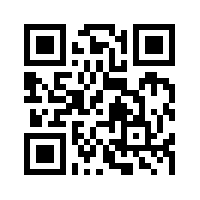 1
課程大綱 (Syllabus)
週次 (Week)    日期 (Date)    內容 (Subject/Topics)
1    2017/02/15    Course Orientation for Social Computing and                            Big Data Analytics                            (社群運算與大數據分析課程介紹)
2    2017/02/22    Data Science and Big Data Analytics:                            Discovering, Analyzing, Visualizing and Presenting Data                            (資料科學與大數據分析：                             探索、分析、視覺化與呈現資料)
3    2017/03/01    Fundamental Big Data: MapReduce Paradigm,                             Hadoop and Spark Ecosystem                            (大數據基礎：MapReduce典範、                             Hadoop與Spark生態系統)
2
課程大綱 (Syllabus)
週次 (Week)    日期 (Date)    內容 (Subject/Topics)
4    2017/03/08    Big Data Processing Platforms with SMACK:                            Spark, Mesos, Akka, Cassandra and Kafka                            (大數據處理平台SMACK：                             Spark, Mesos, Akka, Cassandra, Kafka)
5    2017/03/15    Big Data Analytics with Numpy in Python                            (Python Numpy 大數據分析)
6    2017/03/22    Finance Big Data Analytics with Pandas in Python                           (Python Pandas 財務大數據分析)
7    2017/03/29    Text Mining Techniques and                            Natural Language Processing                            (文字探勘分析技術與自然語言處理)
8    2017/04/05    Off-campus study (教學行政觀摩日)
3
課程大綱 (Syllabus)
週次 (Week)    日期 (Date)    內容 (Subject/Topics)
9    2017/04/12     Social Media Marketing Analytics                            (社群媒體行銷分析)
10    2017/04/19    期中報告 (Midterm Project Report)
11    2017/04/26    Deep Learning with Theano and Keras in Python                             (Python Theano 和 Keras 深度學習)
12    2017/05/03    Deep Learning with Google TensorFlow                              (Google TensorFlow 深度學習)
13    2017/05/10    Sentiment Analysis on Social Media with                               Deep Learning                              (深度學習社群媒體情感分析)
4
課程大綱 (Syllabus)
週次 (Week)    日期 (Date)    內容 (Subject/Topics)
14    2017/05/17    Social Network Analysis (社會網絡分析)
15    2017/05/24    Measurements and Tools of Social Network Analysis                              (社會網絡分析量測與工具)
16    2017/05/31    Invited Talk: From Blog to Job Bank                              (社群平台分析)                              [Invited Speaker: Dr. Rick Cheng-Yu Lu, CDO, 104]
17    2017/06/07    Final Project Presentation I (期末報告 I)
18    2017/06/14    Final Project Presentation II (期末報告 II)
5
Measurements and Tools of Social Network Analysis
6
Jennifer Golbeck (2013), Analyzing the Social Web, Morgan Kaufmann
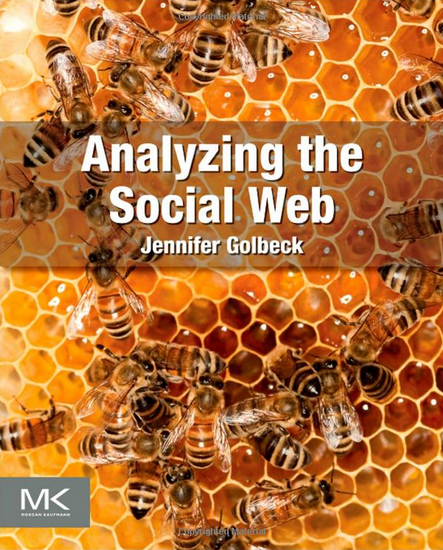 7
Source: http://www.amazon.com/Analyzing-Social-Web-Jennifer-Golbeck/dp/0124055311
Devangana Khokhar (2015), Gephi Cookbook, Packt Publishing
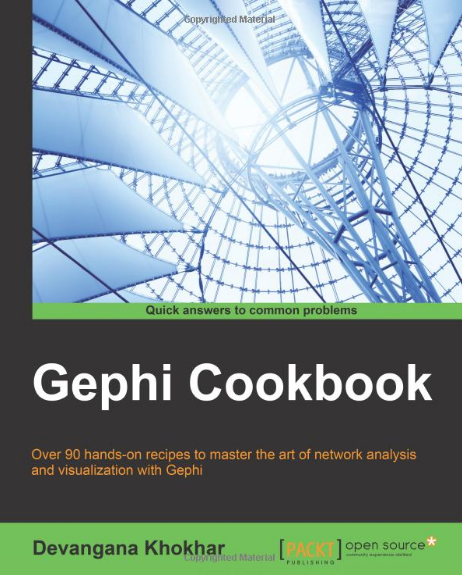 8
Source: http://www.amazon.com/Gephi-Cookbook-Devangana-Khokhar/dp/1783987405
[Speaker Notes: Devangana Khokhar (2015), Gephi Cookbook, Packt Publishing]
Graph Theory
9
Graph
C
A
D
B
E
10
Graph g = (V, E)
11
Vertex (Node)
12
Vertices (Nodes)
13
Edge
14
Edges
15
Arc
16
Arcs
17
Undirected Graph
C
A
D
B
E
18
Source: https://www.youtube.com/watch?v=89mxOdwPfxA
Directed Graph
C
A
D
B
E
19
Source: https://www.youtube.com/watch?v=89mxOdwPfxA
Measurements of Social Network Analysis
20
Exploratory Network Analysis
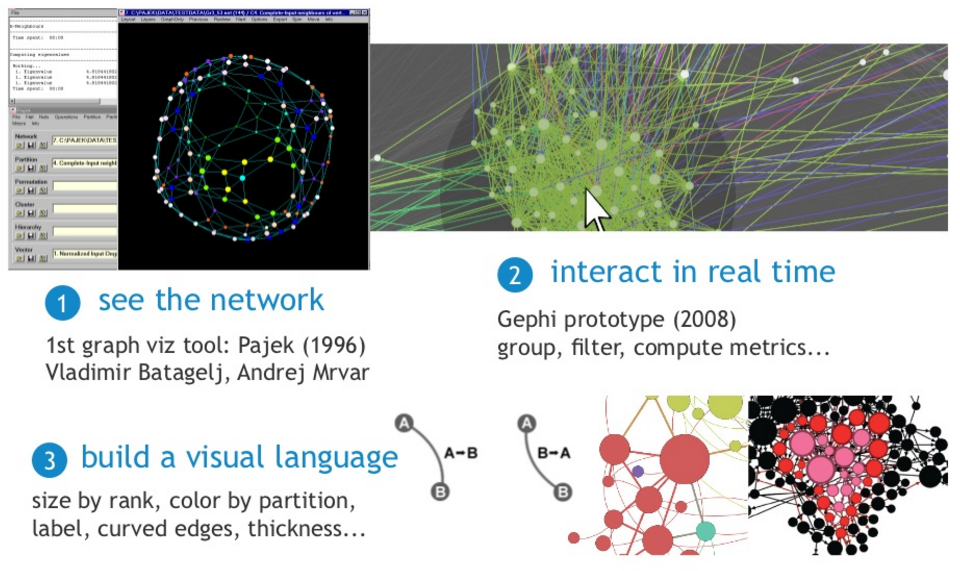 21
Source: http://sebastien.pro/gephi-icwsm-tutorial.pdf
Looking for a “Simple Small Truth”?What Data Visualization Should Do?
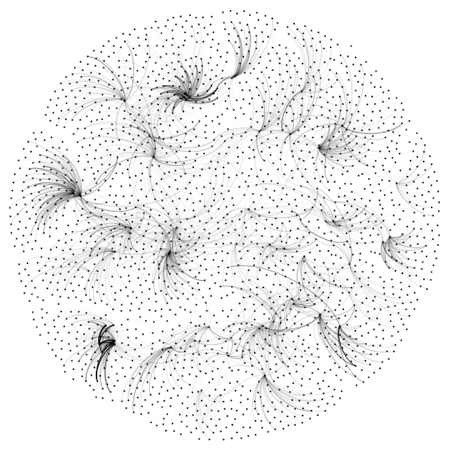 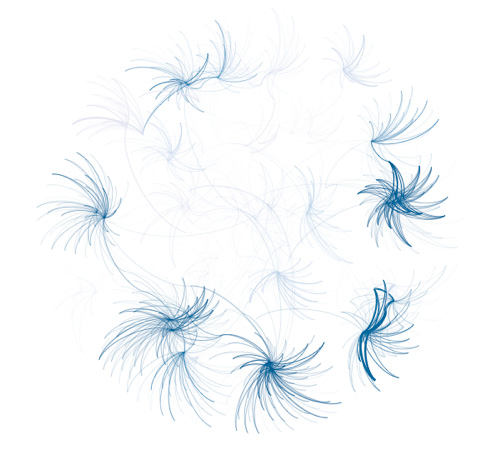 1. Make complex things simple
2. Extract small information from large data
3. Present truth, do not deceive
22
Source: http://sebastien.pro/gephi-icwsm-tutorial.pdf
Measurements
23
Looking for Orderness in Data
Make varying 3 cursors simultaneously to extract meaningful patterns
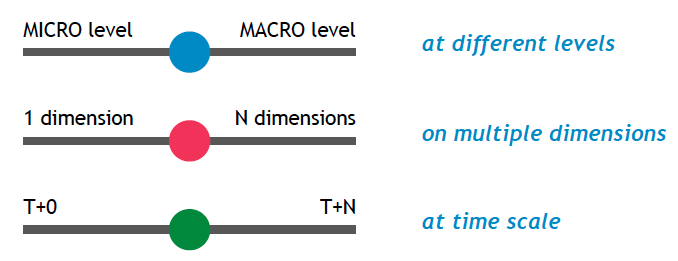 24
Source: http://sebastien.pro/gephi-icwsm-tutorial.pdf
“Zoom” cursor on Quantitative Data
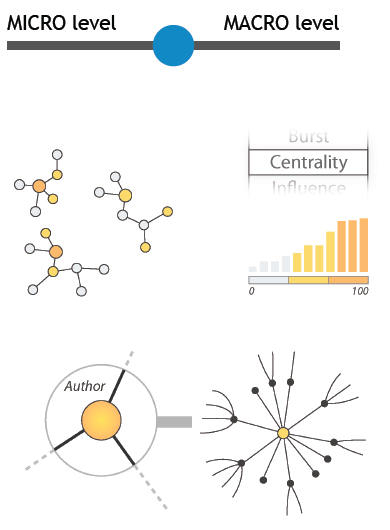 Global
- connectivity
- density
- centralization
Local
- communities
- bridges between communities
- local centers vs periphery
Individual
- centrality
- distances
- neighborhood
- location
- local authority vs hub
25
Source: http://sebastien.pro/gephi-icwsm-tutorial.pdf
“Crossing” cursor on Quantitative Data
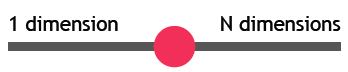 Social
- who with whom
- communities
- brokerage
- influence and power
- homophily
Semantic
- topics
- thematic clusters
Geographic
- spatial phenomena
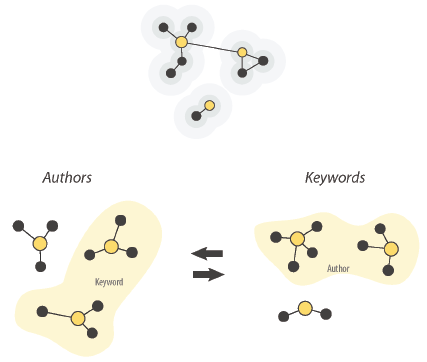 26
Source: http://sebastien.pro/gephi-icwsm-tutorial.pdf
“Timeline” cursor on Temporal Data
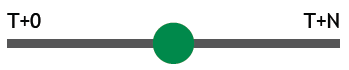 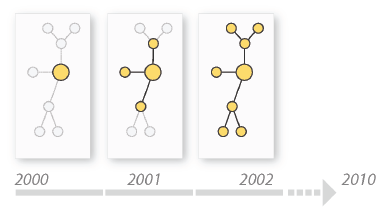 Evolution of social ties

Evolution of communities

Evolution of topics
27
Source: http://sebastien.pro/gephi-icwsm-tutorial.pdf
SNA Guideline
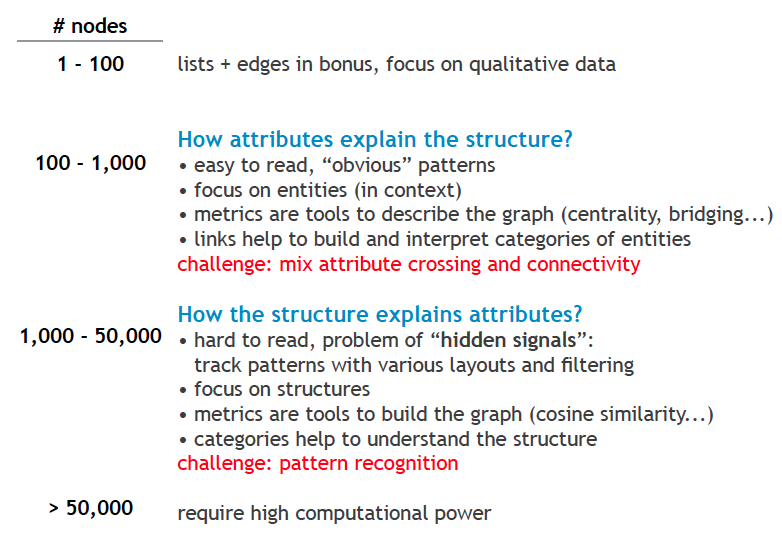 28
Source: http://sebastien.pro/gephi-icwsm-tutorial.pdf
Degree
C
A
D
B
E
29
Source: https://www.youtube.com/watch?v=89mxOdwPfxA
Degree
C
A: 2
B: 4
C: 2
D:1
E: 1
A
D
B
E
30
Source: https://www.youtube.com/watch?v=89mxOdwPfxA
Density
C
A
D
B
E
31
Source: https://www.youtube.com/watch?v=89mxOdwPfxA
Density
Edges (Links): 5
Total Possible Edges: 10
Density: 5/10 = 0.5
C
A
D
B
E
32
Source: https://www.youtube.com/watch?v=89mxOdwPfxA
Density
A
E
I
C
G
H
B
J
D
F
Nodes (n): 10
Edges (Links): 13
Total Possible Edges: (n * (n-1)) / 2 = (10 * 9) / 2 = 45
Density: 13/45 = 0.29
33
Diameter
radius (r)
diameter (d)
34
Diameter
A
E
I
C
G
H
B
J
D
F
35
DiameterGeodesic Path (Shortest Path)
A
E
I
C
G
H
B
J
D
F
A I : Diameter = 4
36
Which Node is Most Important?
A
E
I
C
G
H
B
J
D
F
37
Centrality
Important or prominent actors are those that are linked or involved with other actors extensively. 
A person with extensive contacts (links) or communications with many other people in the organization is considered more important than a person with relatively fewer contacts. 
The links can also be called ties. A central actor is one involved in many ties.
Source: Bing Liu (2011) , “Web Data Mining: Exploring Hyperlinks, Contents, and Usage Data”
38
Social Network Analysis (SNA)
Degree Centrality 
Betweenness Centrality
Closeness Centrality
39
Degree Centrality
40
Social Network Analysis:Degree Centrality
A
E
I
C
G
H
B
J
D
F
41
Social Network Analysis:Degree Centrality
A
E
I
C
G
H
B
J
D
F
42
Betweenness Centrality
43
Betweenness centrality:
Connectivity

Number of shortest paths going through the actor
44
Betweenness Centrality
Where gjk = the number of shortest paths connecting jk
           gjk(i) = the number that actor i is on.
Normalized Betweenness Centrality
Number of pairs of vertices excluding the vertex itself
45
Source: https://www.youtube.com/watch?v=RXohUeNCJiU
Betweenness Centrality
A: 
BC: 0/1 = 0
BD: 0/1 = 0
BE: 0/1 = 0
CD: 0/1 = 0
CE: 0/1 = 0
DE: 0/1 = 0
                   
Total:           0
C
A
D
B
E
A: Betweenness Centrality = 0
46
Betweenness Centrality
B: 
AC: 0/1 = 0
AD: 1/1 = 1
AE: 1/1 = 1
CD: 1/1 = 1
CE: 1/1 = 1
DE: 1/1 = 1
                   
Total:           5
C
A
D
B
E
B: Betweenness Centrality = 5
47
Betweenness Centrality
C: 
AB: 0/1 = 0
AD: 0/1 = 0
AE: 0/1 = 0
BD: 0/1 = 0
BE: 0/1 = 0
DE: 0/1 = 0
                   
Total:           0
C
A
D
B
E
C: Betweenness Centrality = 0
48
Betweenness Centrality
C
A: 0
B: 5
C: 0
D: 0
E: 0
A
D
B
E
49
Which Node is Most Important?
F
G
H
B
E
A
C
I
D
J
F
H
B
E
A
C
D
J
50
Which Node is Most Important?
F
G
H
B
E
A
C
I
D
J
F
G
H
E
A
I
D
J
51
Betweenness Centrality
B
E
A
C
D
52
Betweenness Centrality
A: 
BC: 0/1 = 0
BD: 0/1 = 0
BE: 0/1 = 0
CD: 0/1 = 0
CE: 0/1 = 0
DE: 0/1 = 0
                   
Total:           0
C
A
D
B
E
A: Betweenness Centrality = 0
53
Closeness Centrality
54
Social Network Analysis:Closeness Centrality
CA: 1
CB: 1
CD: 1
CE: 1
CF: 2
CG: 1
CH: 2
CI: 3
CJ: 3

Total=15
A
E
I
C
G
H
B
J
D
F
C: Closeness Centrality = 15/9 = 1.67
55
Social Network Analysis:Closeness Centrality
GA: 2
GB: 2
GC: 1
GD: 2
GE: 1
GF: 1
GH: 1
GI: 2
GJ: 2

Total=14
A
E
I
C
G
H
B
J
D
F
G: Closeness Centrality = 14/9 = 1.56
56
Social Network Analysis:Closeness Centrality
HA: 3
HB: 3
HC: 2
HD: 2
HE: 2
HF: 2
HG: 1
HI: 1
HJ: 1

Total=17
A
E
I
C
G
H
B
J
D
F
H: Closeness Centrality = 17/9 = 1.89
57
Social Network Analysis:Closeness Centrality
A
E
I
C
G
H
B
J
D
F
G: Closeness Centrality = 14/9 = 1.56
1
C: Closeness Centrality = 15/9 = 1.67
2
H: Closeness Centrality = 17/9 = 1.89
3
58
Social Network Analysis (SNA)importance of neighbors
Eigenvector centrality
59
Eigenvector centrality:
Importance of a node depends on the importance of its neighbors
60
Social Network Analysis:Closeness Centrality
Sum of the reciprocal distances
where d(pj, pk) is the geodesic distance (shortest paths) linking pj, pk
61
Social Network Analysis:Betweenness Centrality
where gij is the geodesic distance (shortest paths) linking pi  and pj and gij (pk ) is the geodesic distance linking pi  and pj that contains pk.
Source: Abbasi, A., Hossain, L., & Leydesdorff, L. (2012). Betweenness centrality as a driver of preferential attachment in the evolution of research collaboration networks. Journal of Informetrics, 6(3), 403-412.
62
Social Network Analysis:Degree Centrality
where a(pi, pk) = 1 if and only if pi and pk  are connected by a line
                           0 otherwise
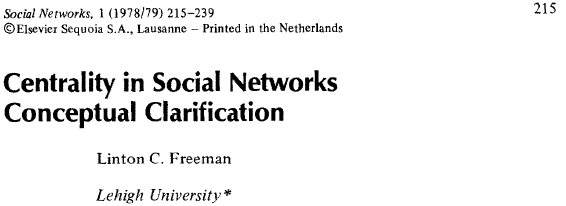 63
Social Network Analysis:Hub and Authority
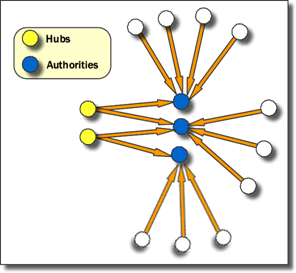 Hubs are entities that point to a relatively large number of authorities. They are essentially the mutually reinforcing analogues to authorities. Authorities point to high hubs. Hubs point to high authorities. You cannot have one without the other.
64
Source: http://www.fmsasg.com/SocialNetworkAnalysis/
Tools of Social Network Analysis
65
Social Network Analysis (SNA) Tools
NetworkX
igraph
Gephi
UCINet
Pajek
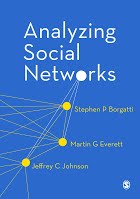 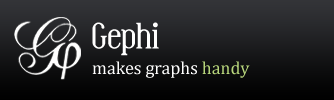 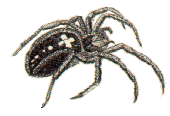 66
Tools of Social Network Analysis
Focused Desktop Tools 
Gephi
Ucinet
Pajek
NodeXL
Cytoscape
67
Source: https://www.researchgate.net/post/Which_open_source_software_is_best_for_network_data_analysis
Tools of Social Network Analysis
Developer Tools
NetworkX
iGraph
SNAP
sigma.js
68
Source: https://www.researchgate.net/post/Which_open_source_software_is_best_for_network_data_analysis
Gephi
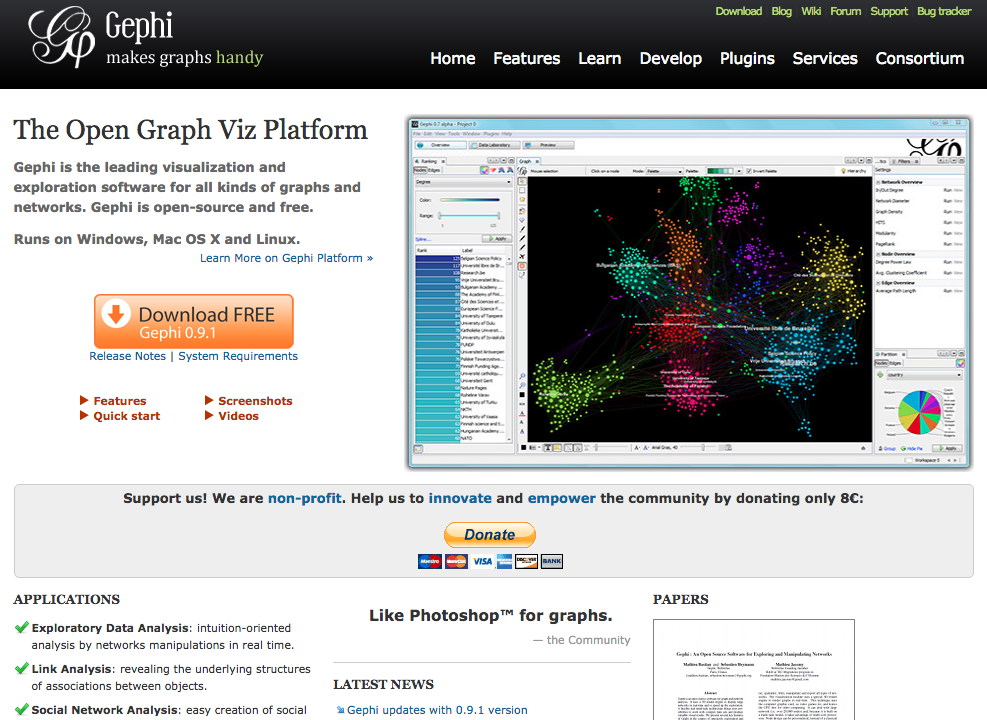 69
https://gephi.org/
UCINET
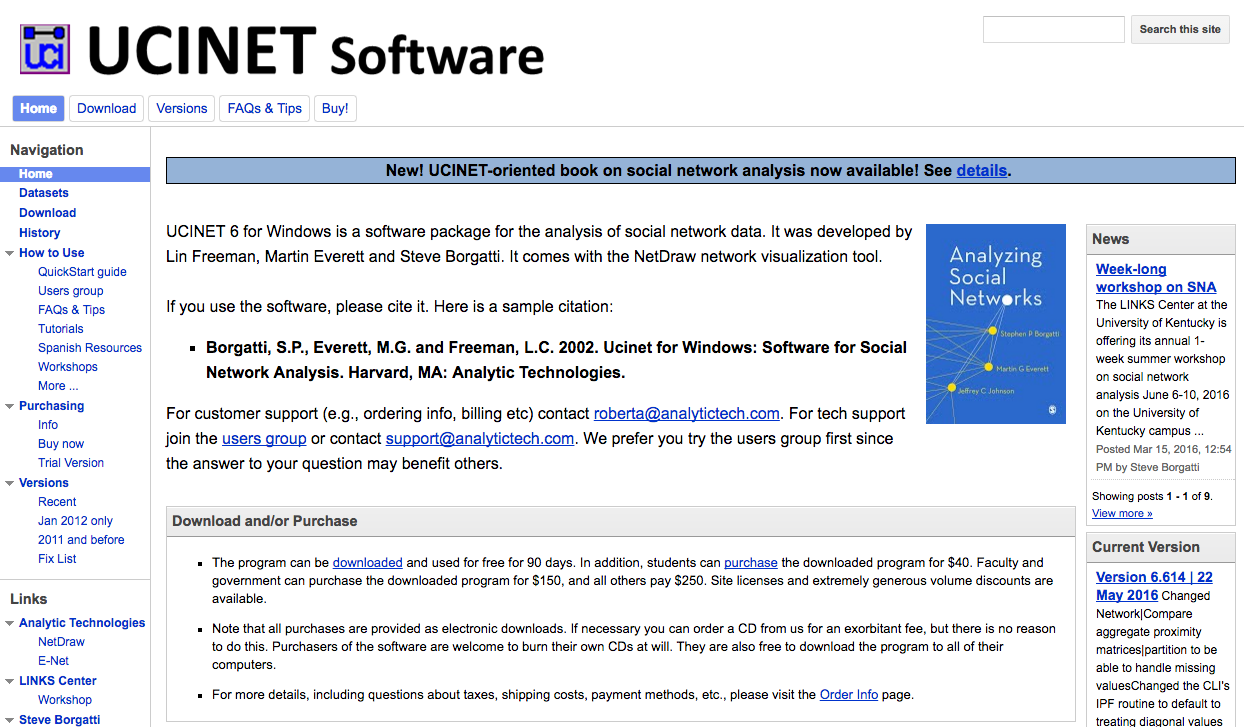 https://sites.google.com/site/ucinetsoftware/home
70
Pajek
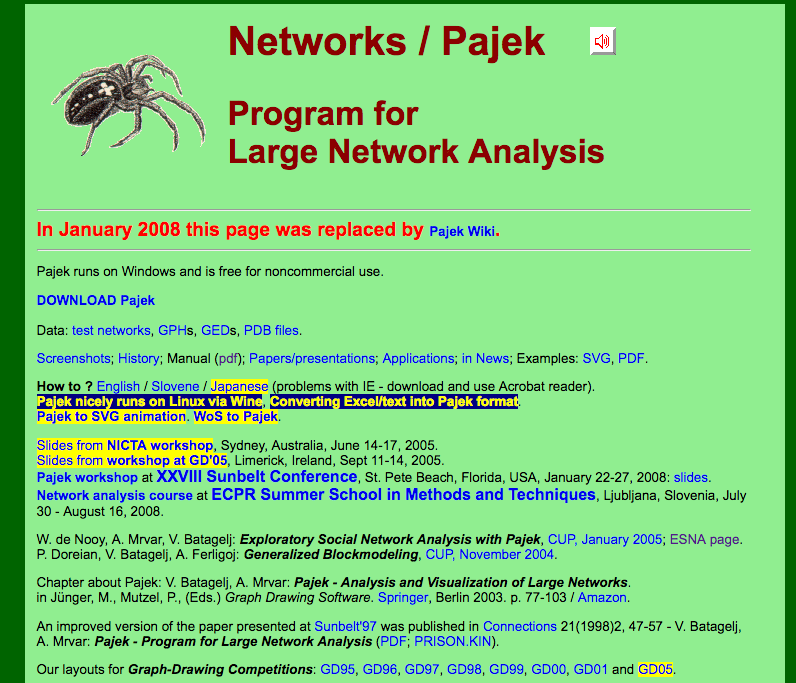 http://vlado.fmf.uni-lj.si/pub/networks/pajek/
71
Pajek
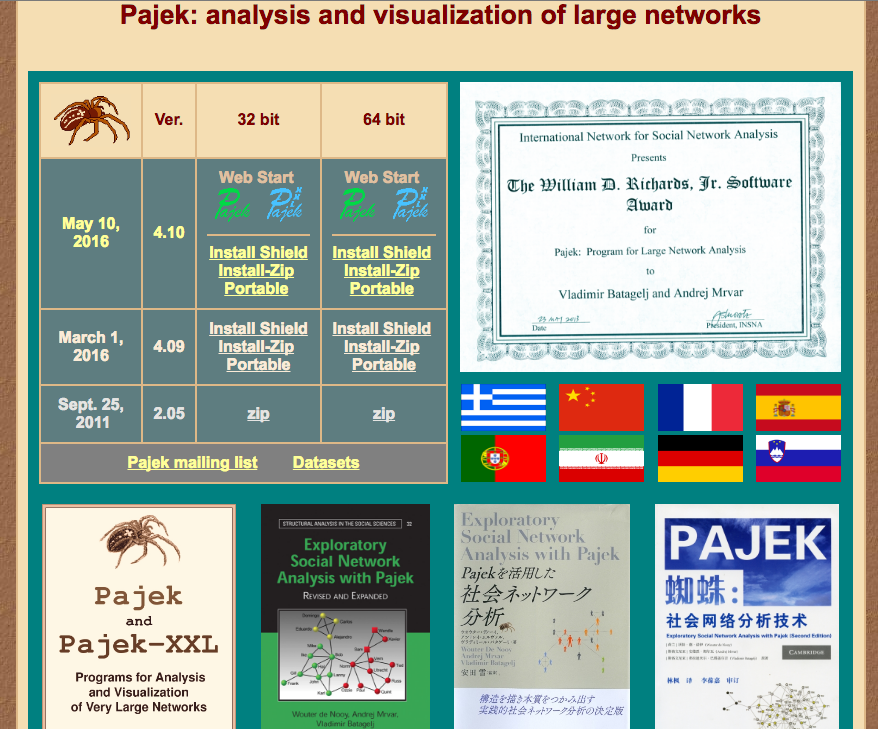 http://mrvar.fdv.uni-lj.si/pajek/
72
NodeXL
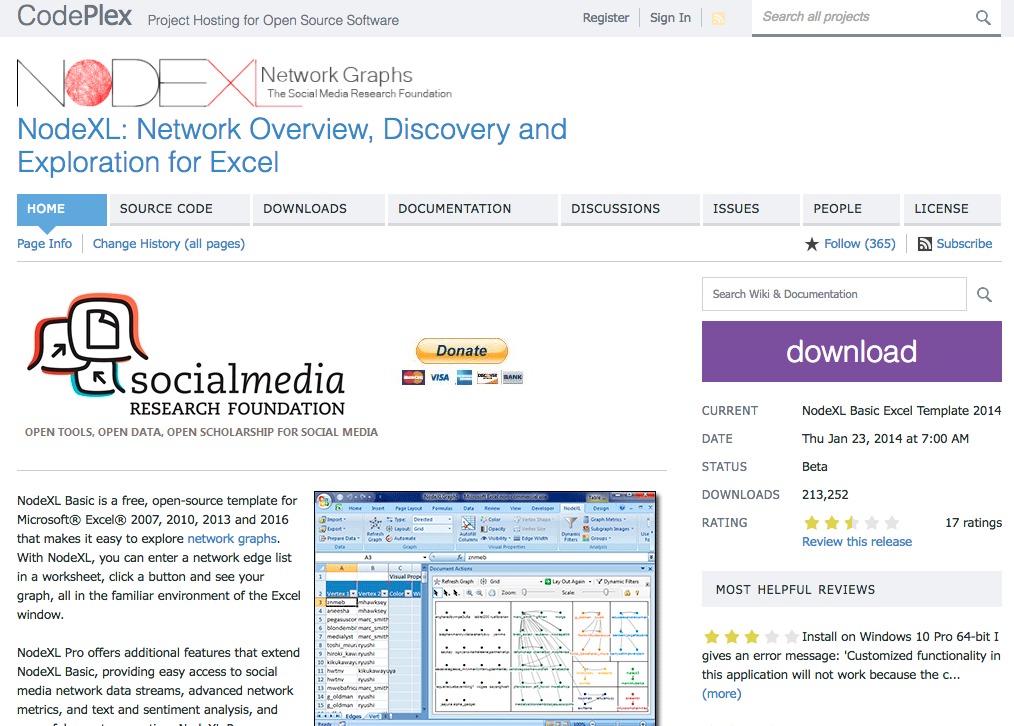 https://nodexl.codeplex.com/
73
Cytoscape
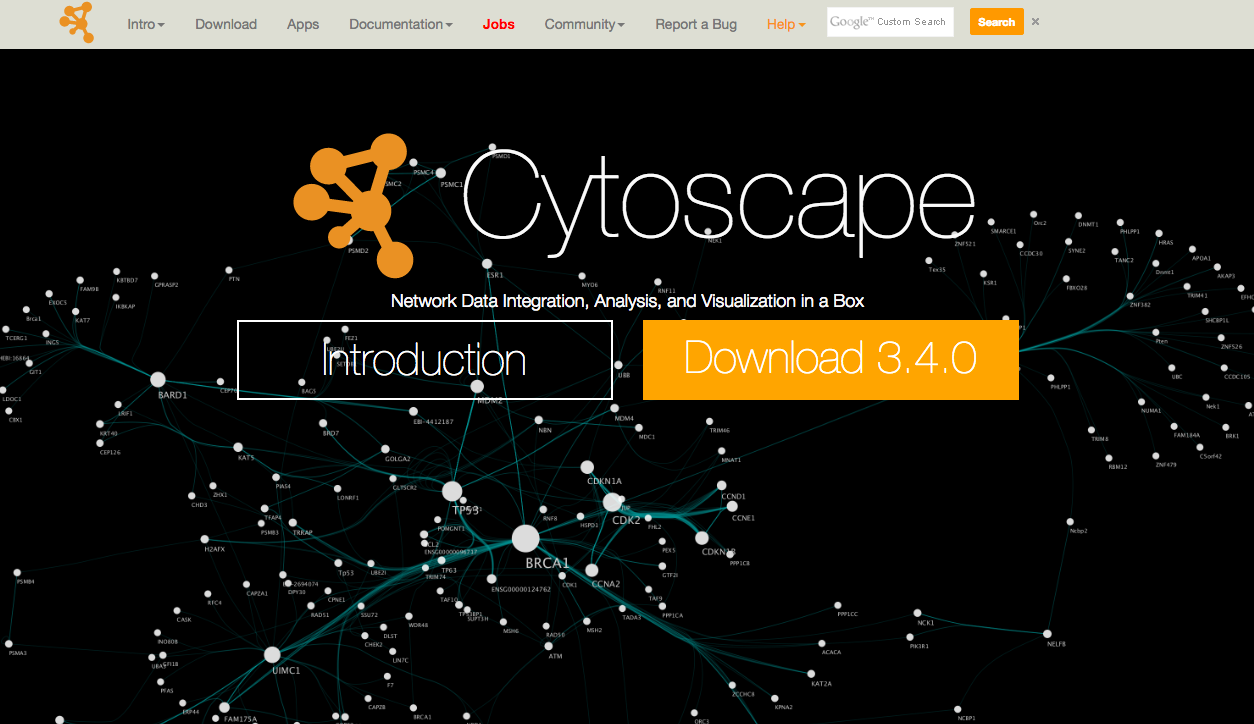 http://www.cytoscape.org/
74
NetworkX
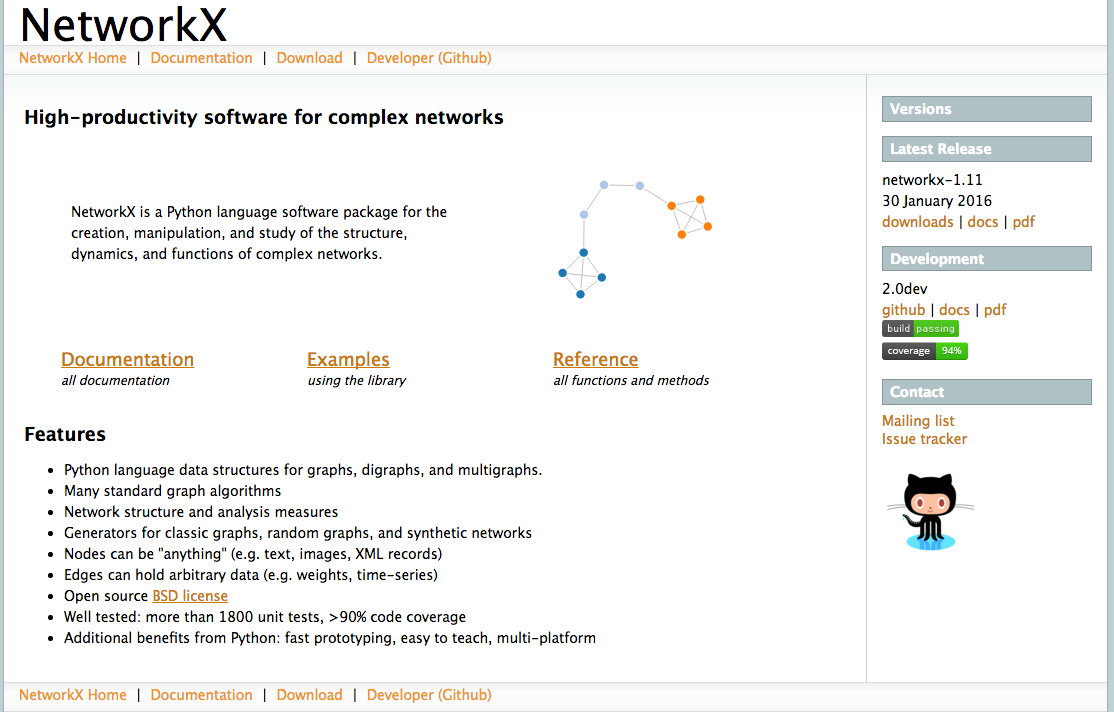 https://networkx.github.io/
75
igraph
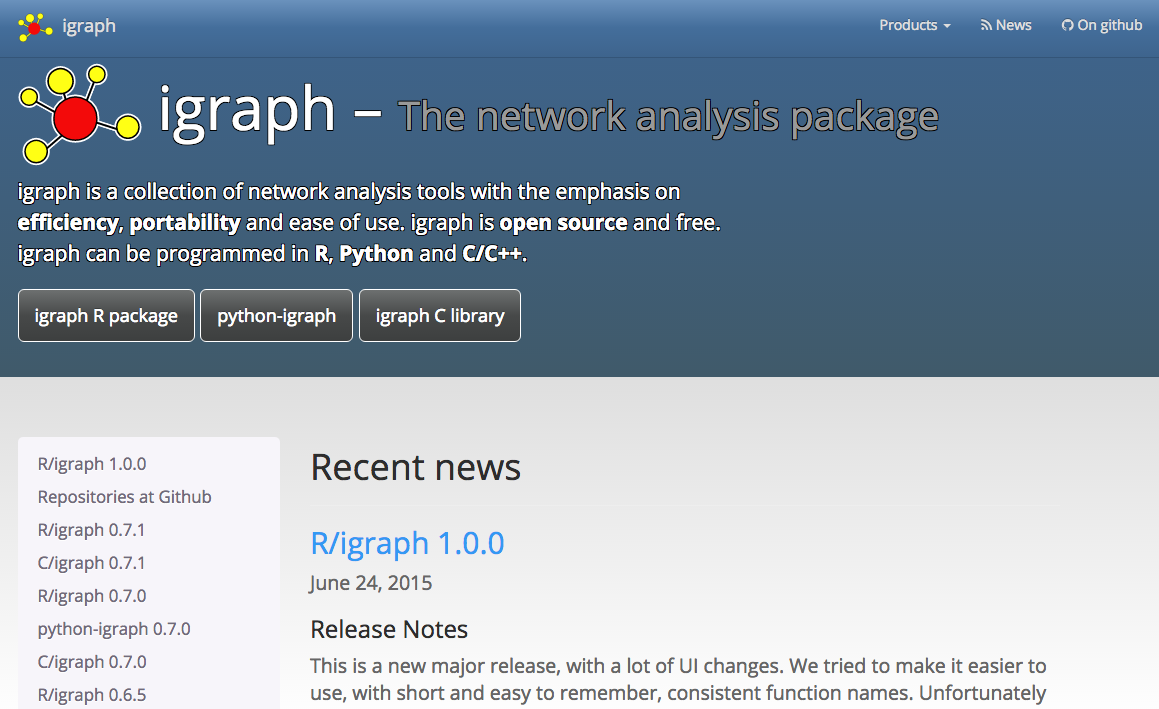 http://igraph.org/redirect.html
76
SNAP
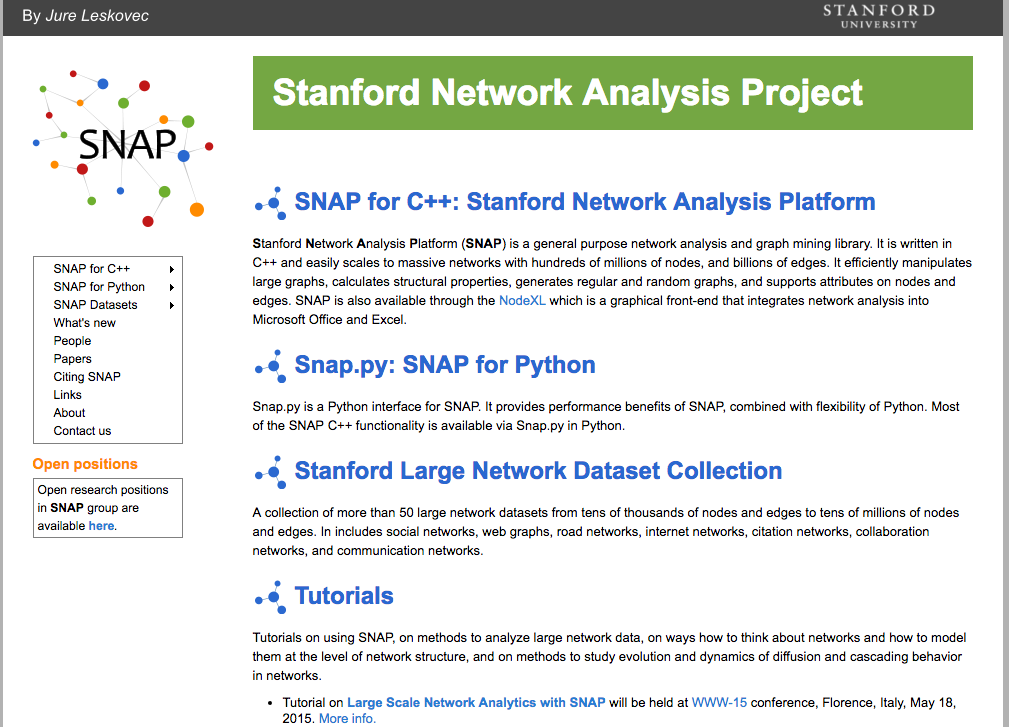 http://snap.stanford.edu/
77
sigma.js
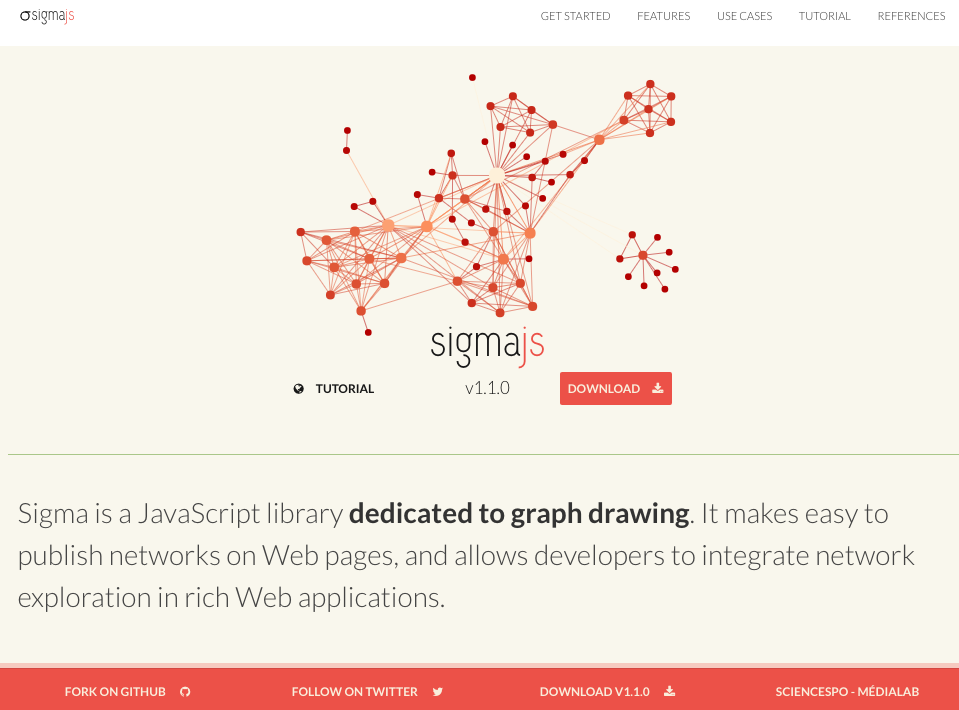 http://sigmajs.org/
78
Gephi: Social Network Analysis and Visualization
79
Network Analysis and Visualization with Gephi
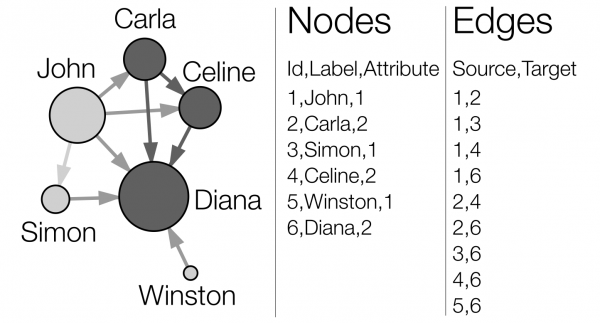 80
Source: http://www.martingrandjean.ch/gephi-introduction/
Nodes and Edges CSV Text Data for Gephi
Edges1.csv
Nodes1.csv
Source,Target
1,2
1,3
1,4
1,6
2,4
2,6
3,6
4,6
5,6
Id,Label,Attribute
1,John,1
2,Carla,2
3,Simon,1
4,Celine,2
5,Winston,1
6,Diana,2
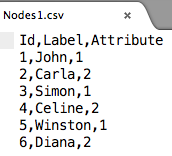 81
Source: http://www.martingrandjean.ch/gephi-introduction/
A = Degree centrality
number of connexions
B = Closeness centrality
closeness to the entire network
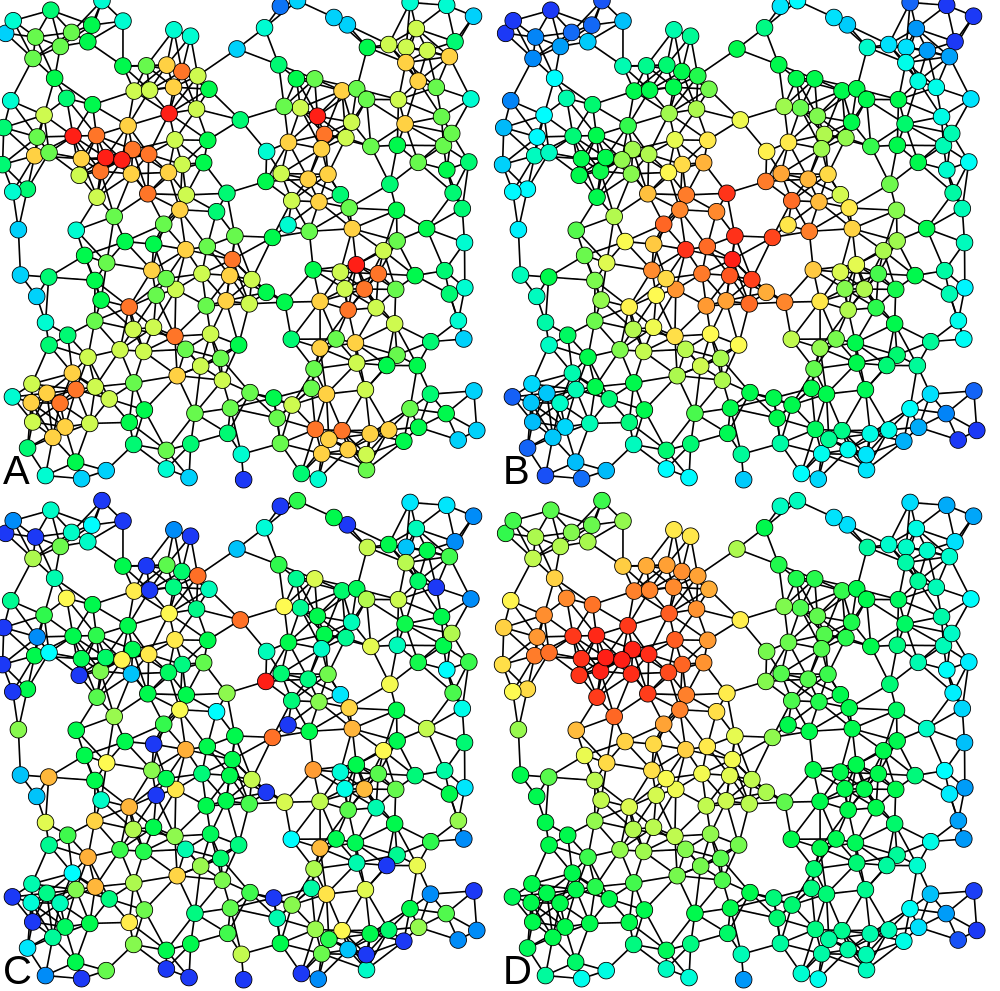 C = Betweenness centrality
bridges nodes
D = Eigenvector centrality
connection to well-connected nodes
82
Source: http://www.martingrandjean.ch/gephi-introduction/
Conference Participants
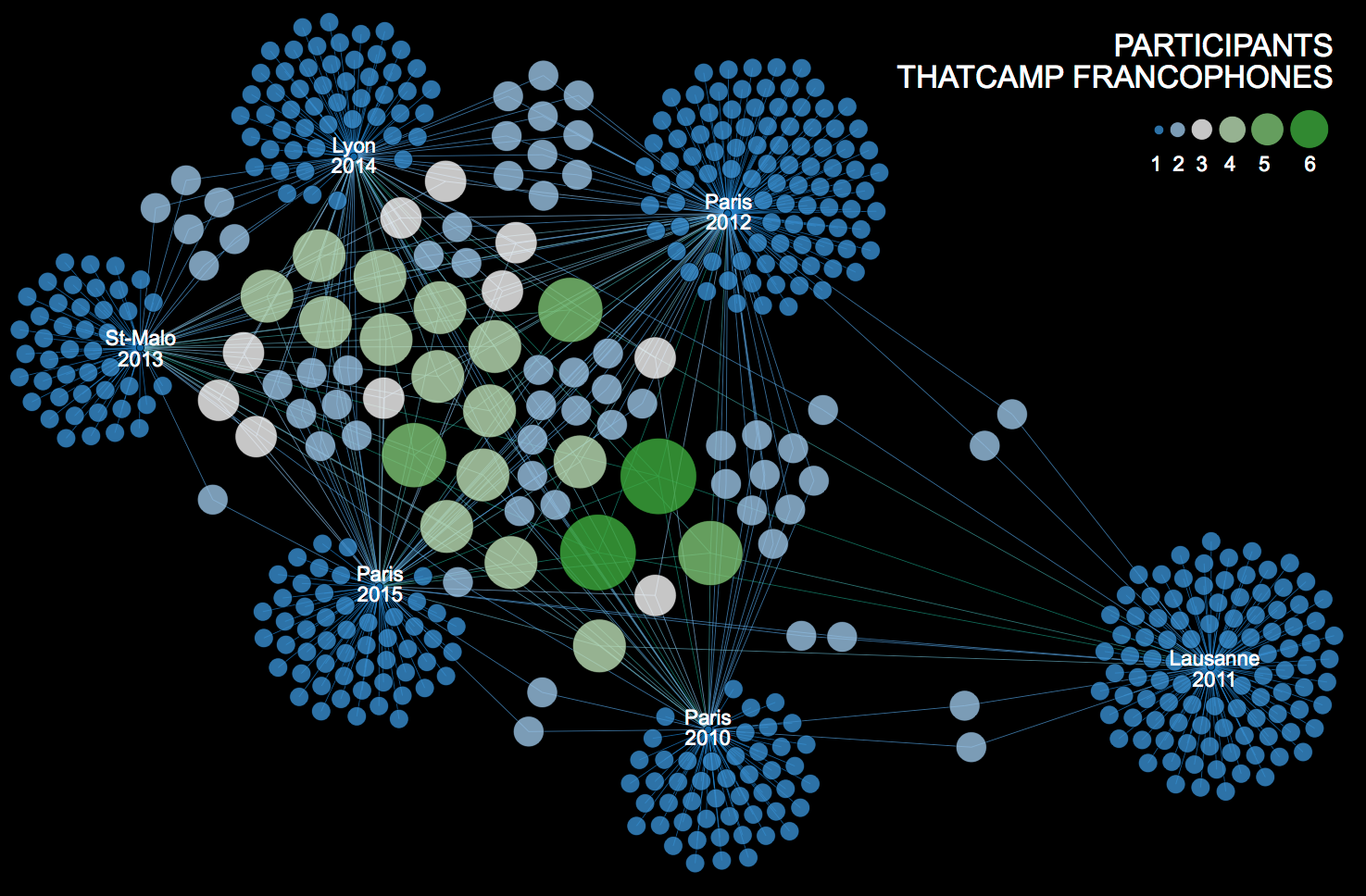 83
Source: http://www.martingrandjean.ch/analyse-de-reseau-thatcamp-et-communaute-des-humanites-numeriques-francophones/
Conference Participants
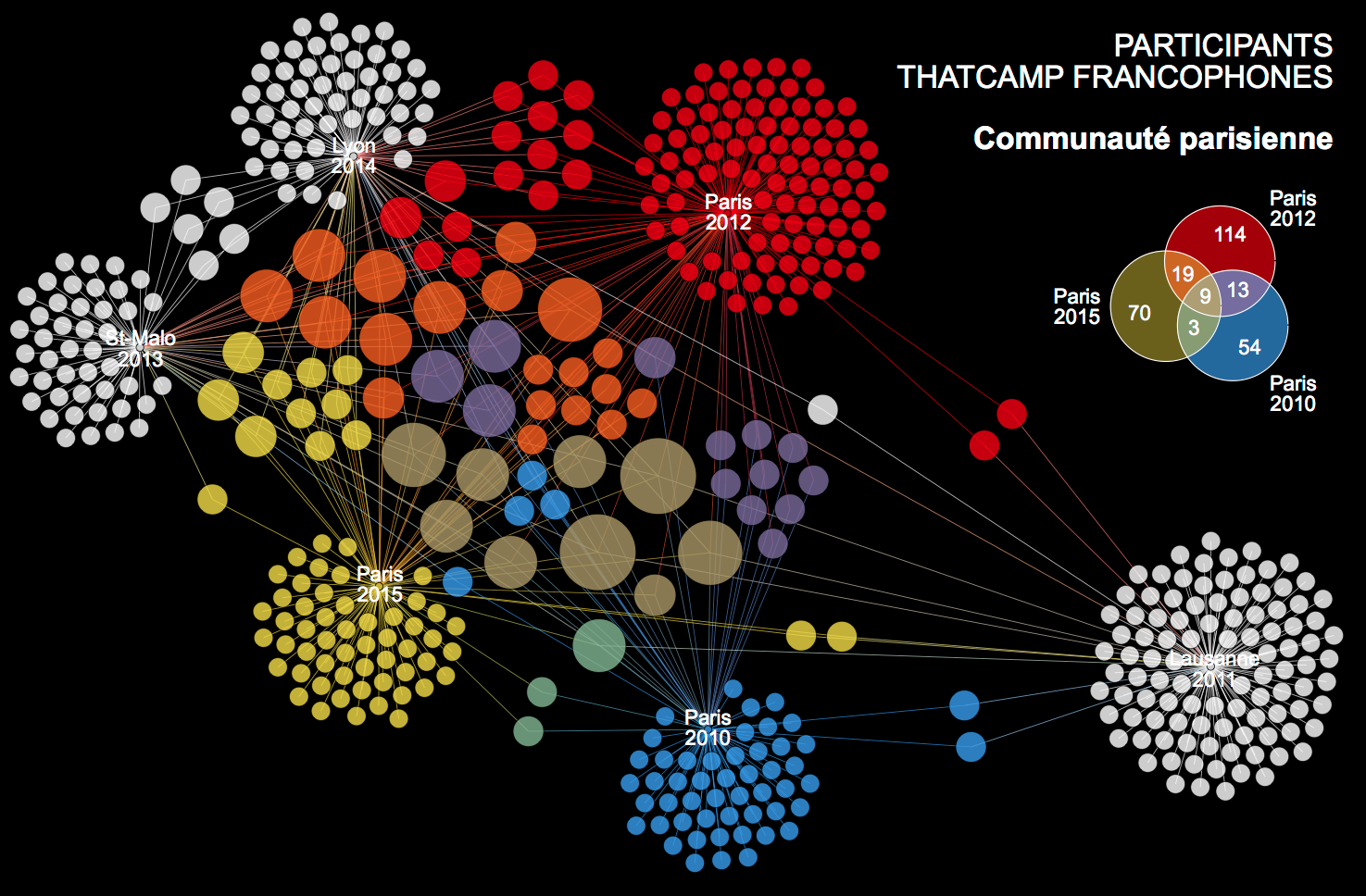 84
Source: http://www.martingrandjean.ch/analyse-de-reseau-thatcamp-et-communaute-des-humanites-numeriques-francophones/
Fruchterman Reingold
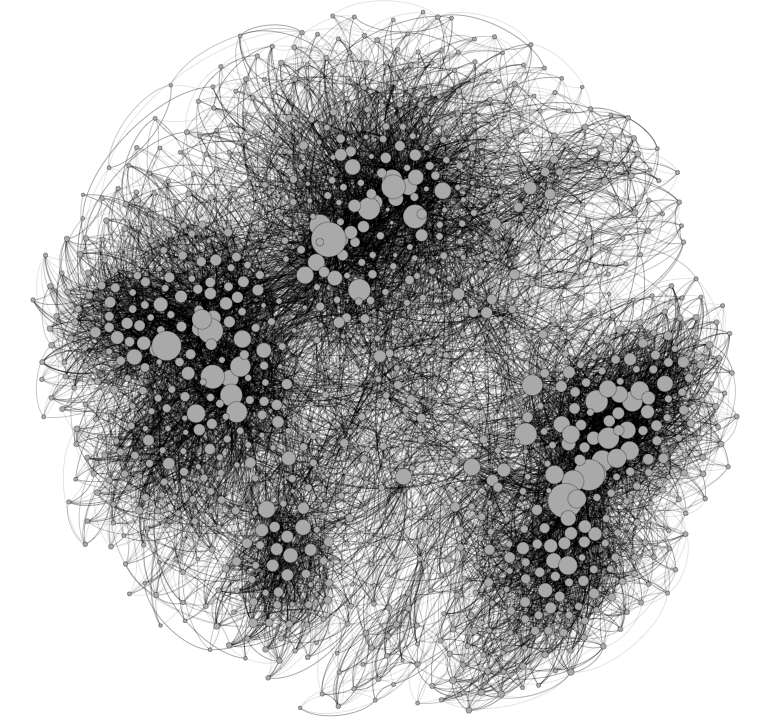 85
Source: http://www.martingrandjean.ch/gephi-introduction/
Force Atlas 2
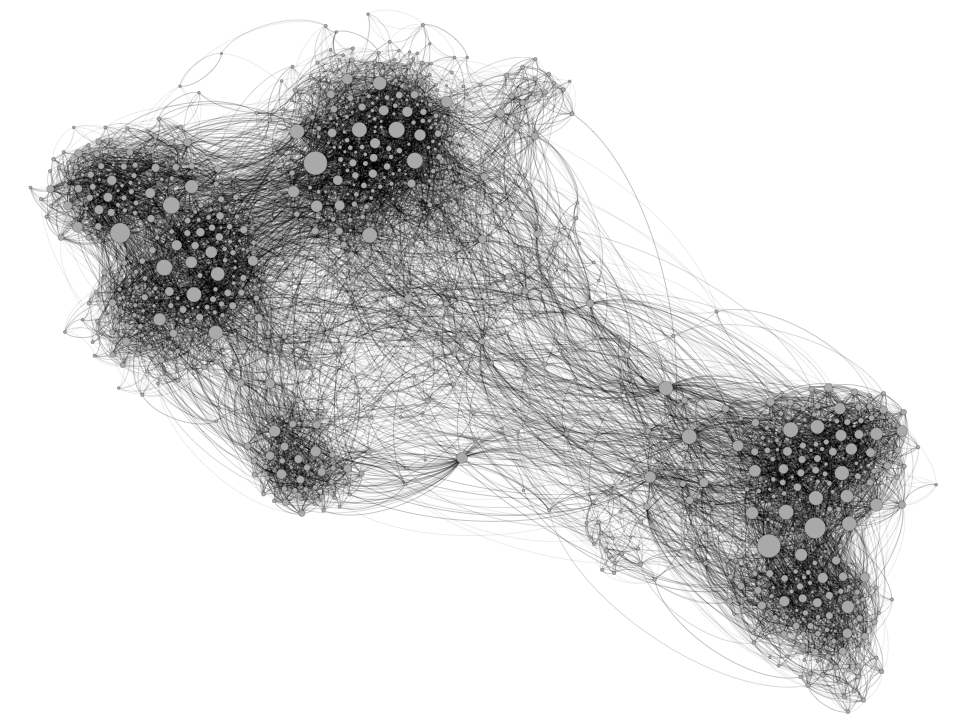 86
Source: http://www.martingrandjean.ch/gephi-introduction/
Nodes’ colorWeighted In-Degree
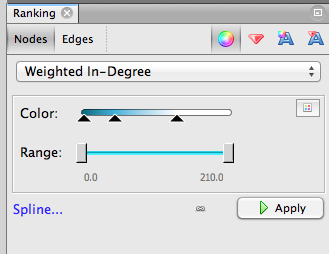 87
Source: http://www.martingrandjean.ch/gephi-introduction/
Weighted In-Degree
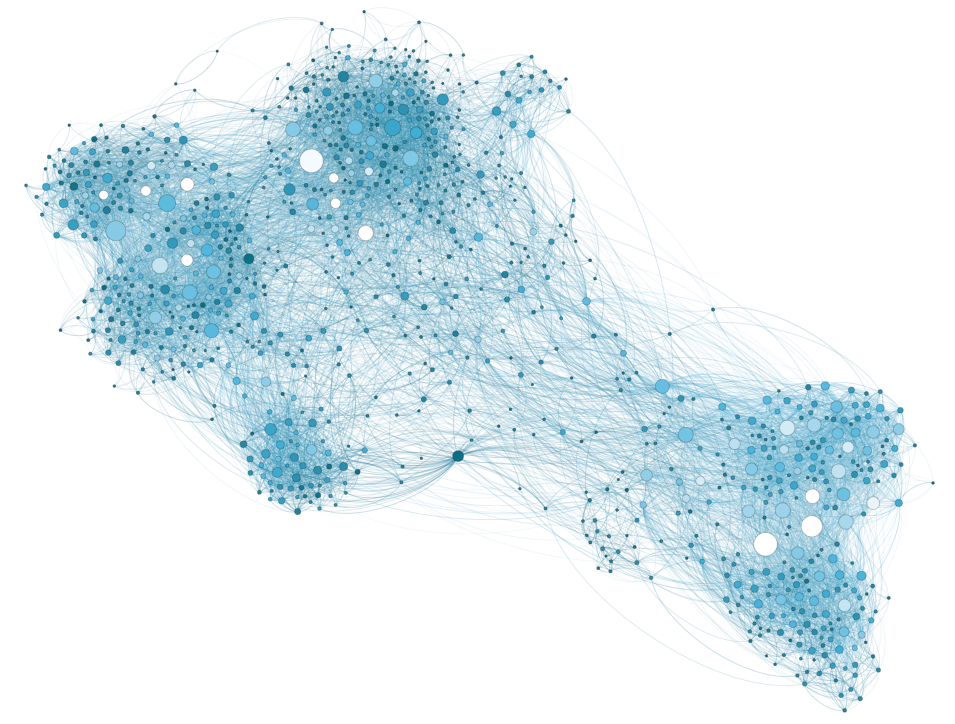 88
Source: http://www.martingrandjean.ch/gephi-introduction/
Network DiameterBetweenness CentralityCloseness Centrality
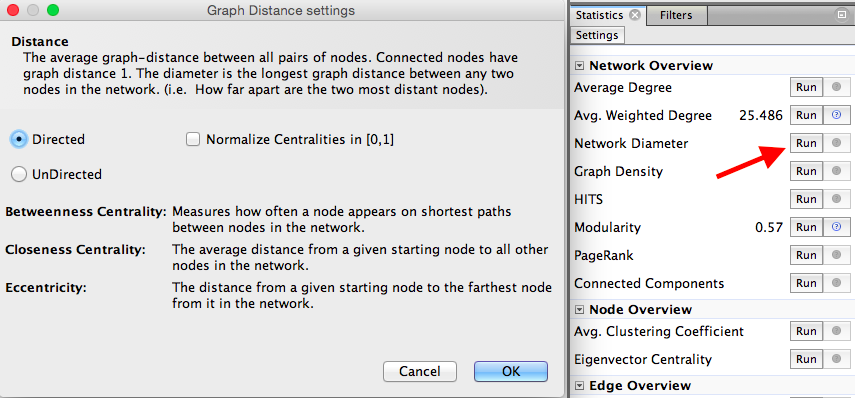 89
Source: http://www.martingrandjean.ch/gephi-introduction/
Nodes’ colorBetweenness Centrality
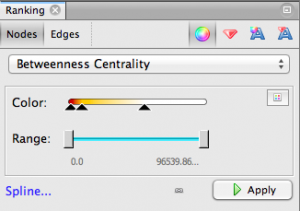 90
Source: http://www.martingrandjean.ch/gephi-introduction/
Gephi Supported Graph Formats
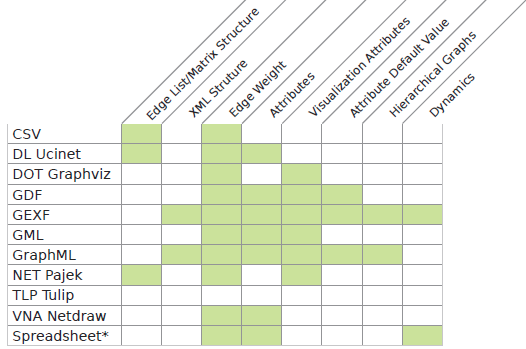 91
Source: https://gephi.org/users/supported-graph-formats/
Gephi Supported Graph Formats
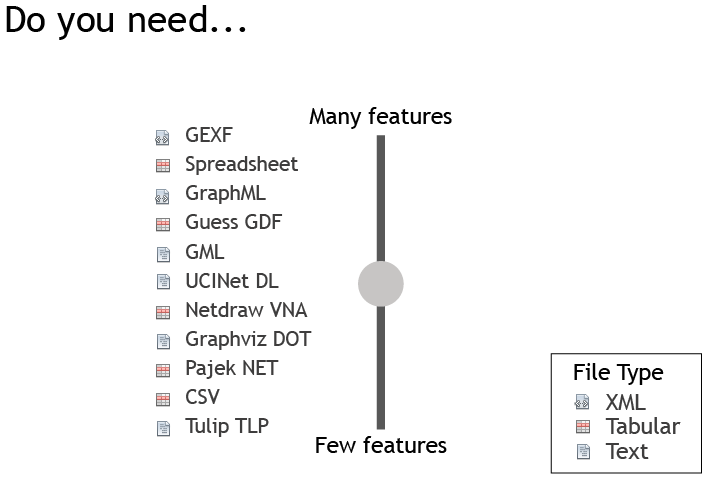 92
Source: https://gephi.org/users/supported-graph-formats/
Gephi
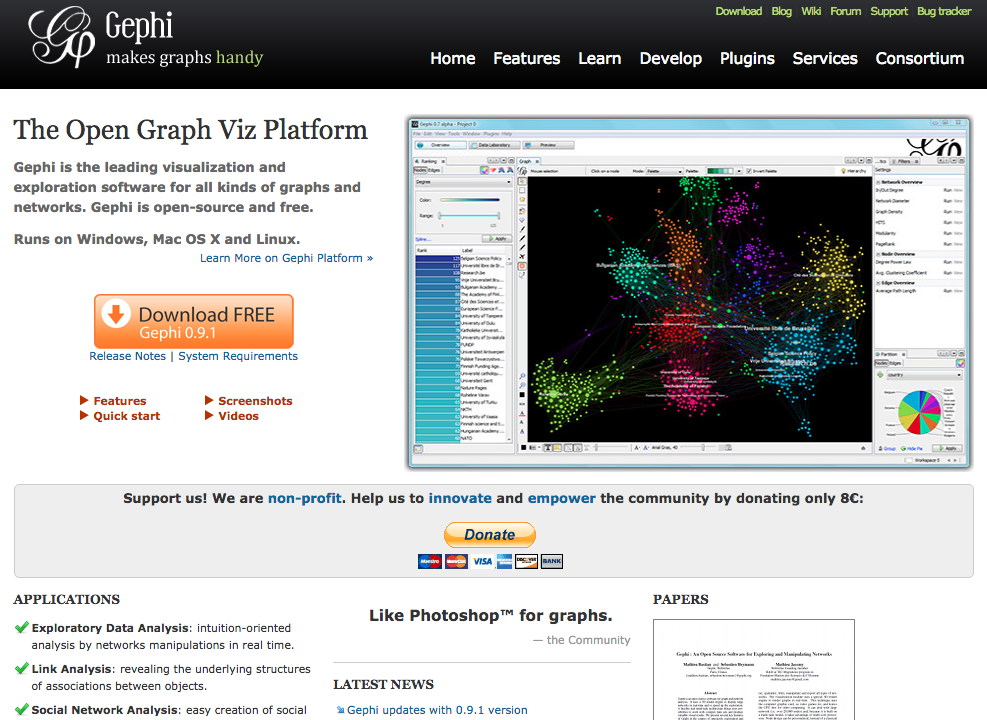 93
https://gephi.org/
Download Gephi
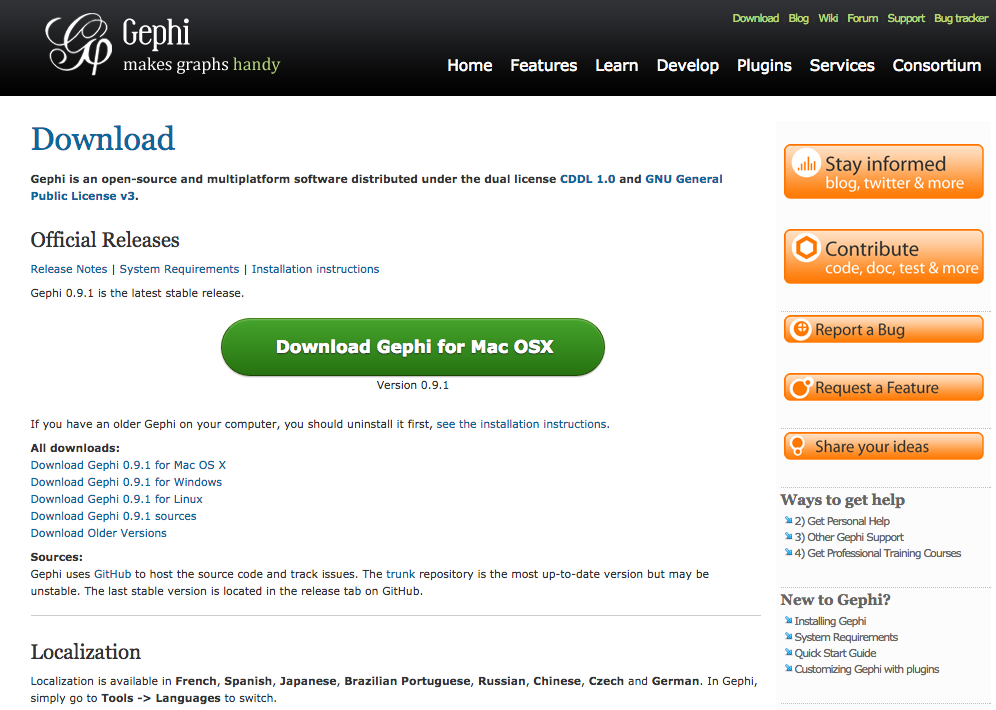 https://gephi.org/users/download/
94
Download Gephi
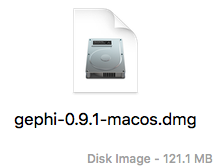 95
Gephi 0.9.1
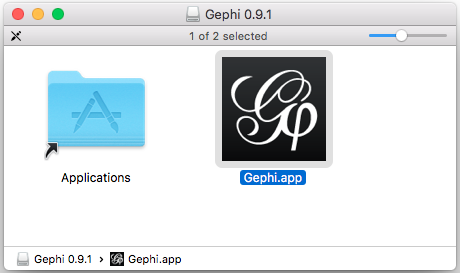 96
Gephi
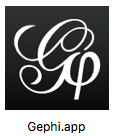 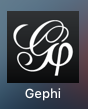 97
Gephi:New ProjectImport Nodes1.csv and Edges1.csv to Gephi
98
Gephi New Project
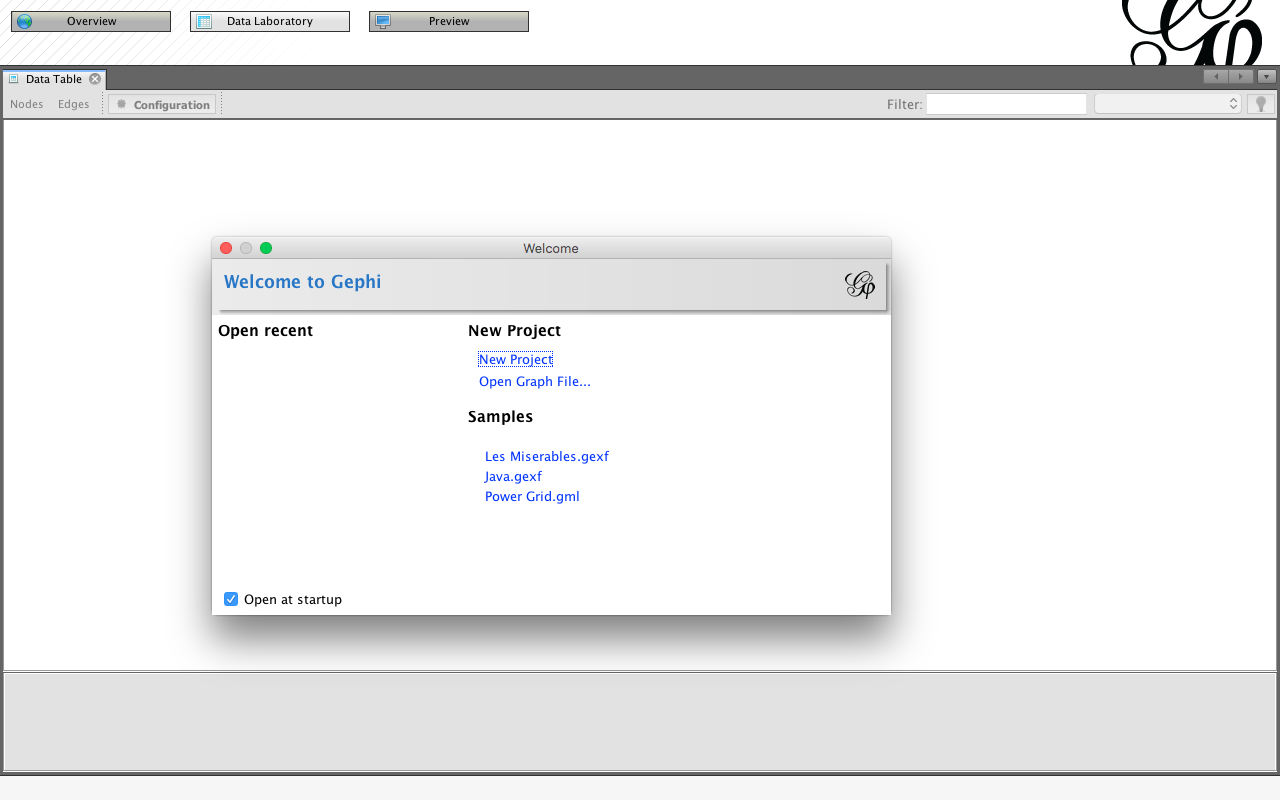 99
Gephi Overview
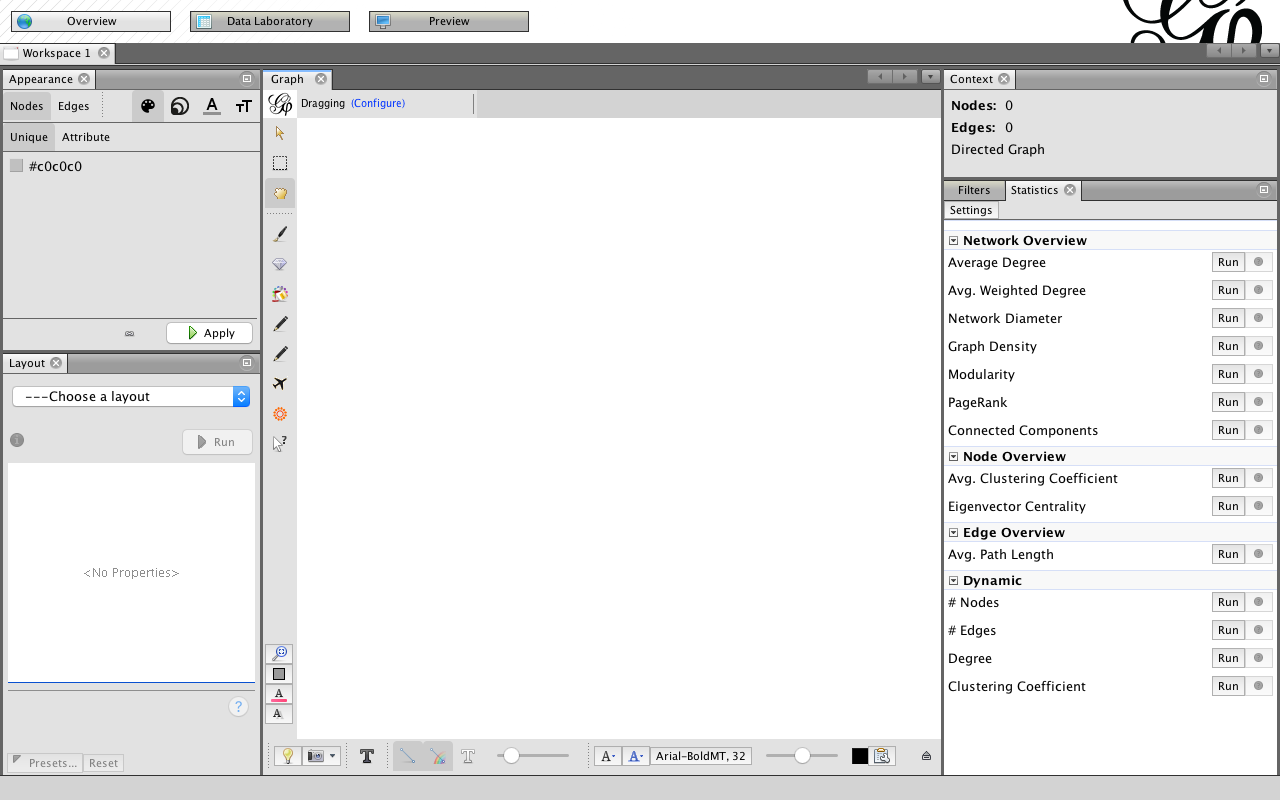 4. Context
1. Appearance
Nodes
Edges
3. Graph
2. Layout
5. Statistics
Filters
100
Gephi Data Laboratory: Import Spreadsheet
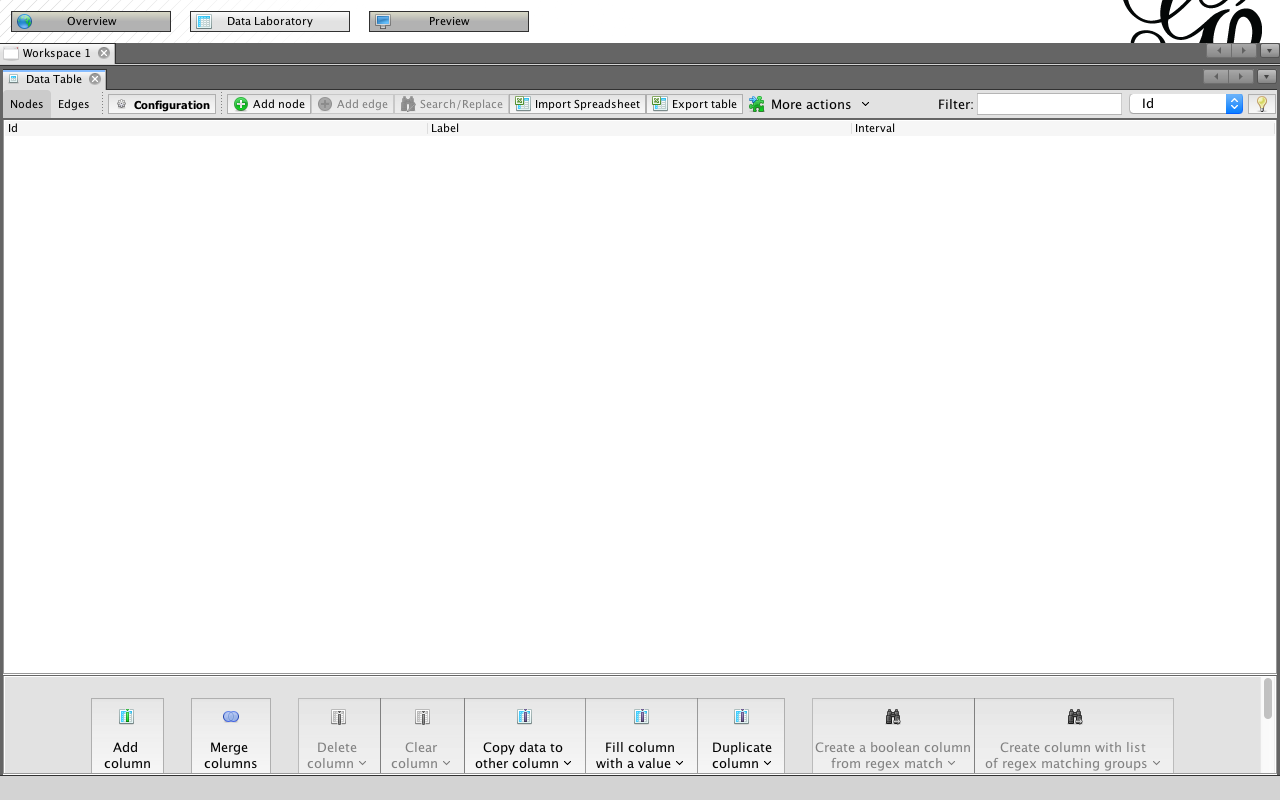 101
Gephi Data Laboratory: Import Spreadsheet
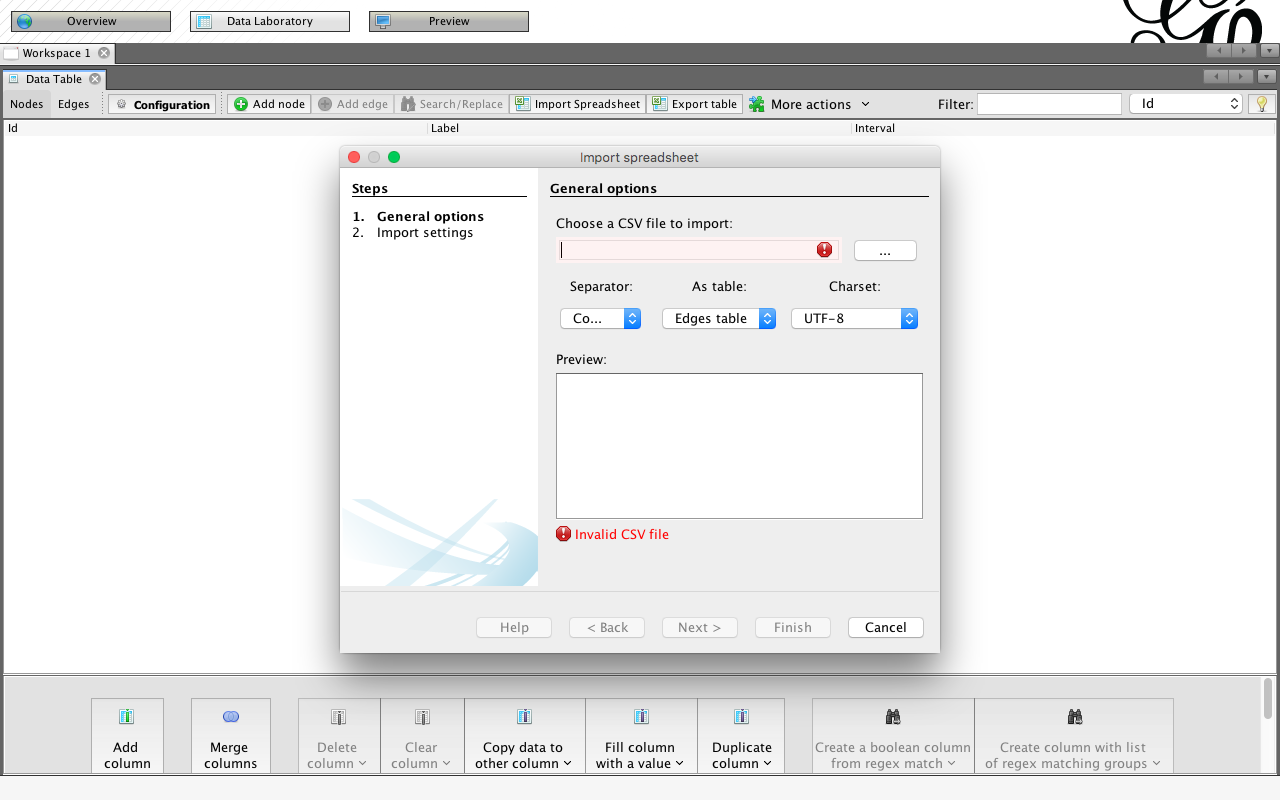 102
Import Nodes1.csv to Gephi
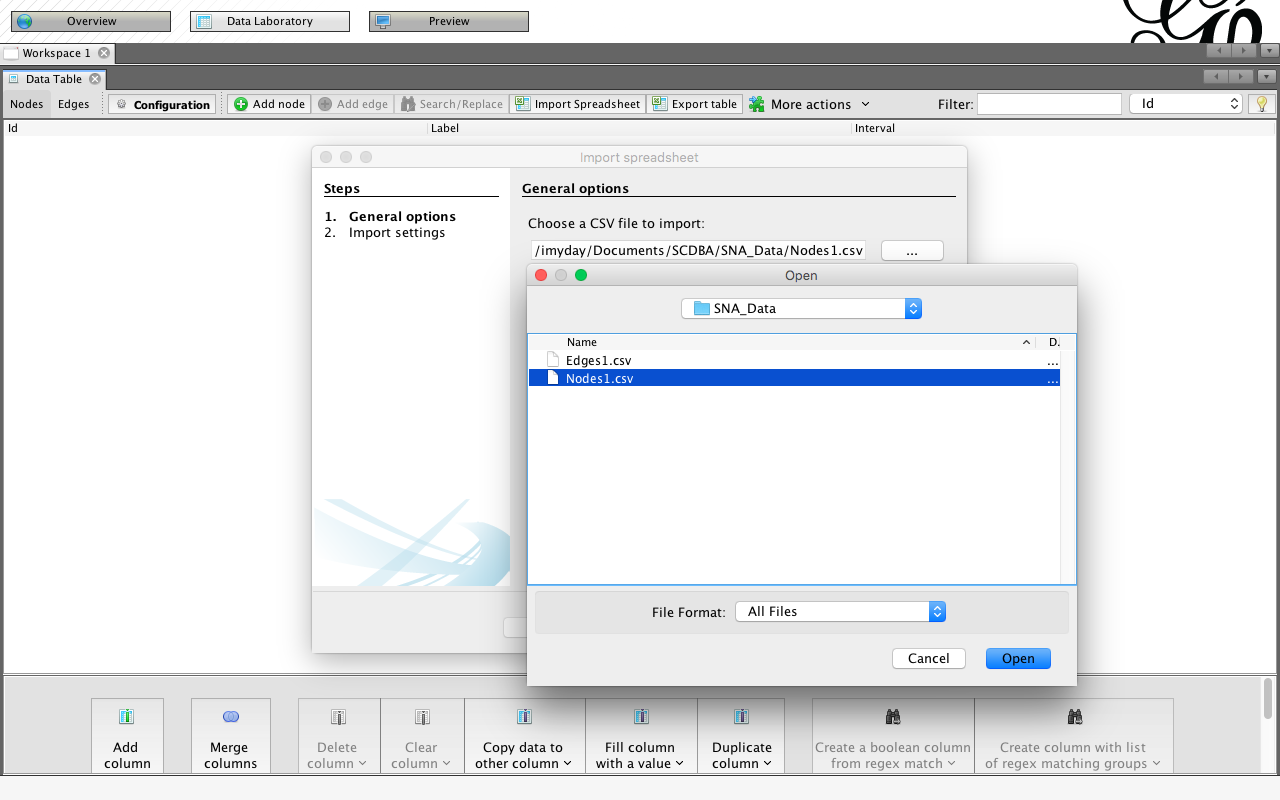 Nodes1.csv
Id,Label,Attribute
1,John,1
2,Carla,2
3,Simon,1
4,Celine,2
5,Winston,1
6,Diana,2
103
Import Nodes1.csv to Gephi
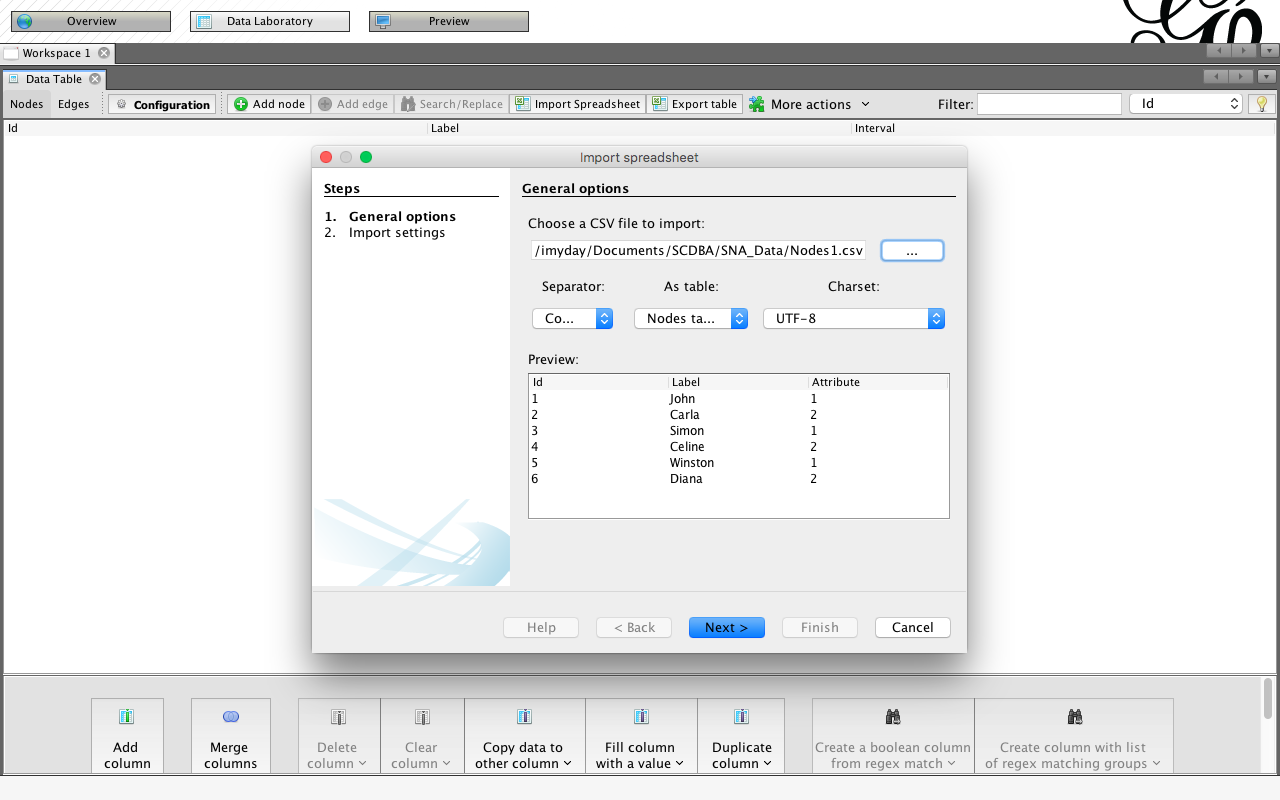 104
Import Nodes1.csv to Gephi
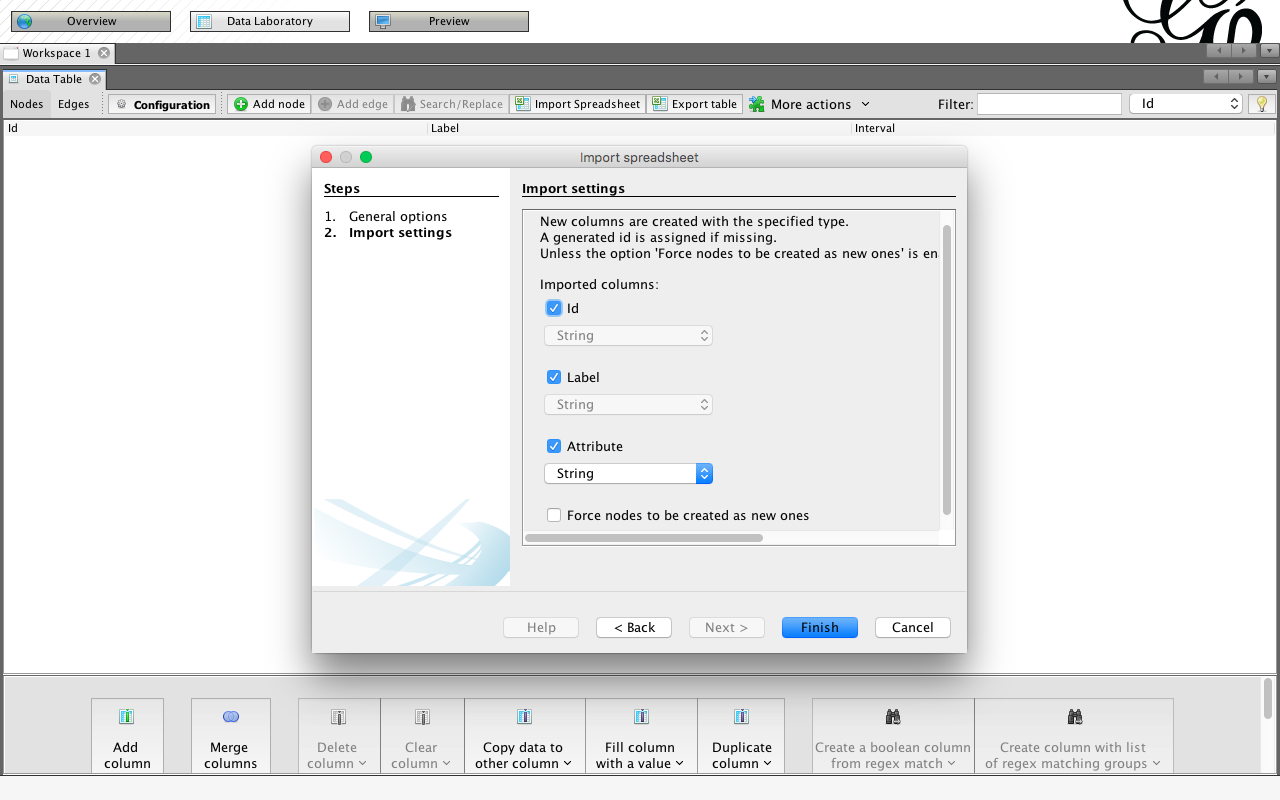 105
Import Nodes1.csv to Gephi
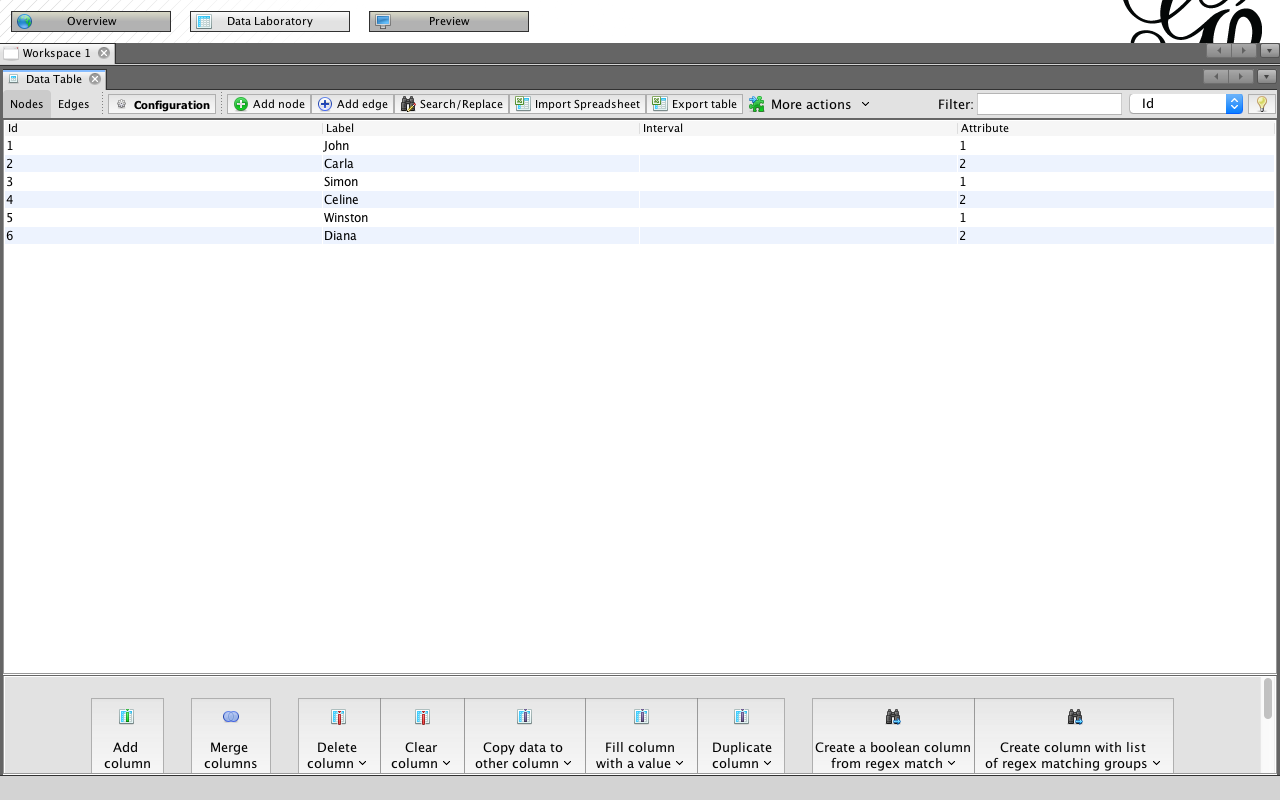 Id,Label,Attribute
1,John,1
2,Carla,2
3,Simon,1
4,Celine,2
5,Winston,1
6,Diana,2
Nodes1.csv
106
Import Edges1.csv to Gephi
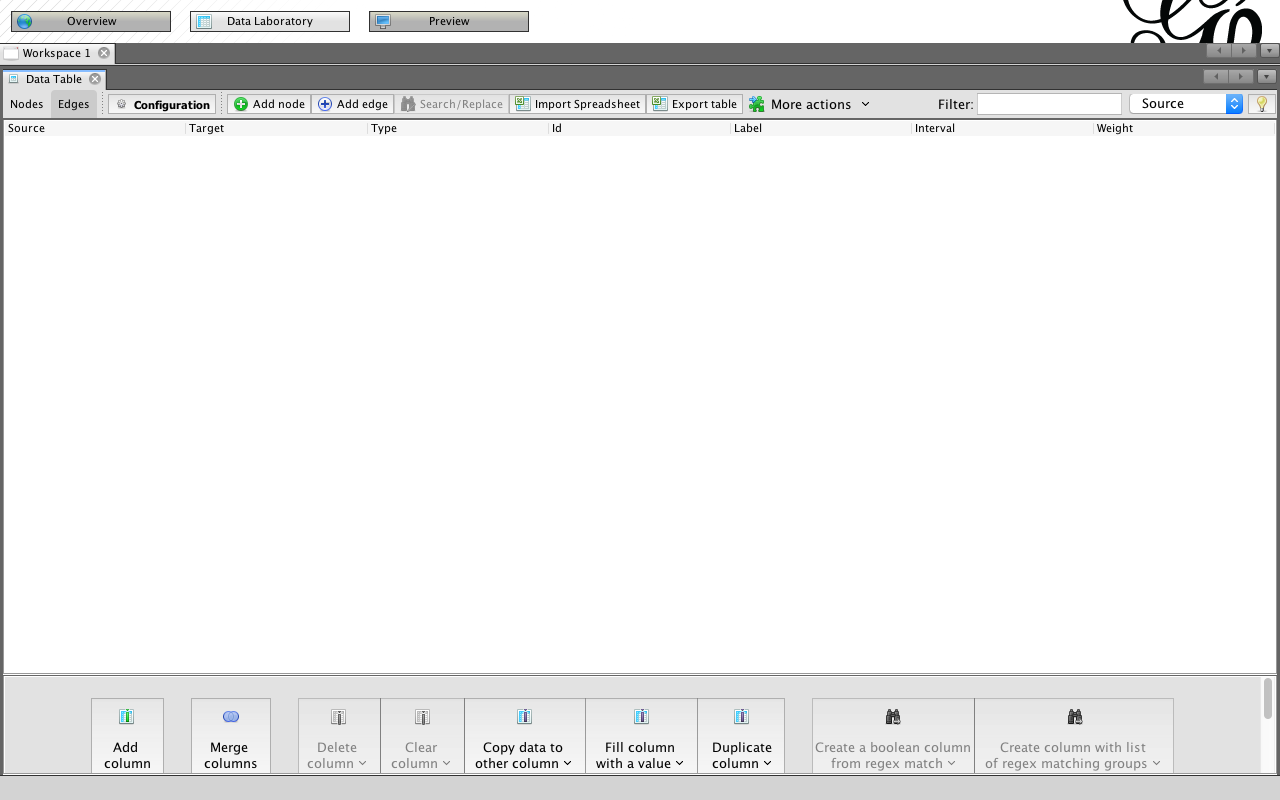 107
Import Edges1.csv to Gephi
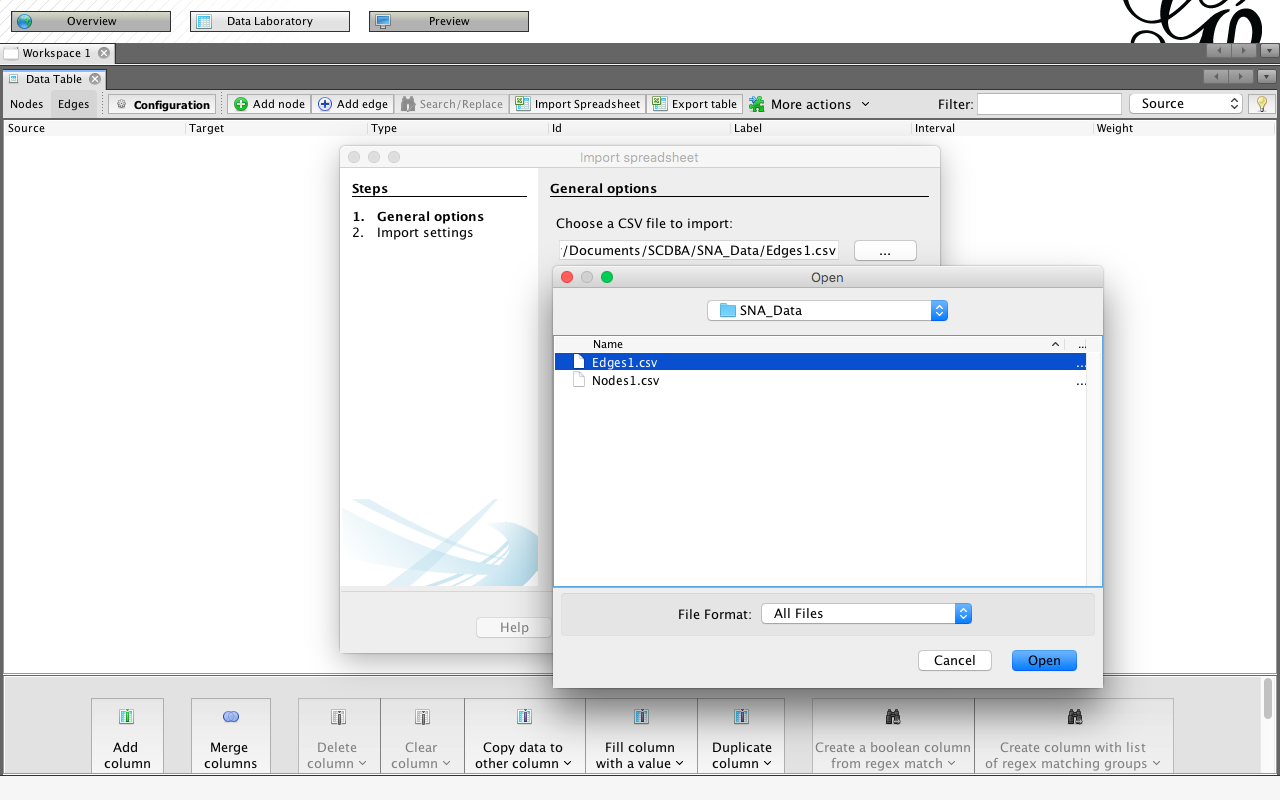 Edges1.csv
Source,Target
1,2
1,3
1,4
1,6
2,4
2,6
3,6
4,6
5,6
108
Import Edges1.csv to Gephi
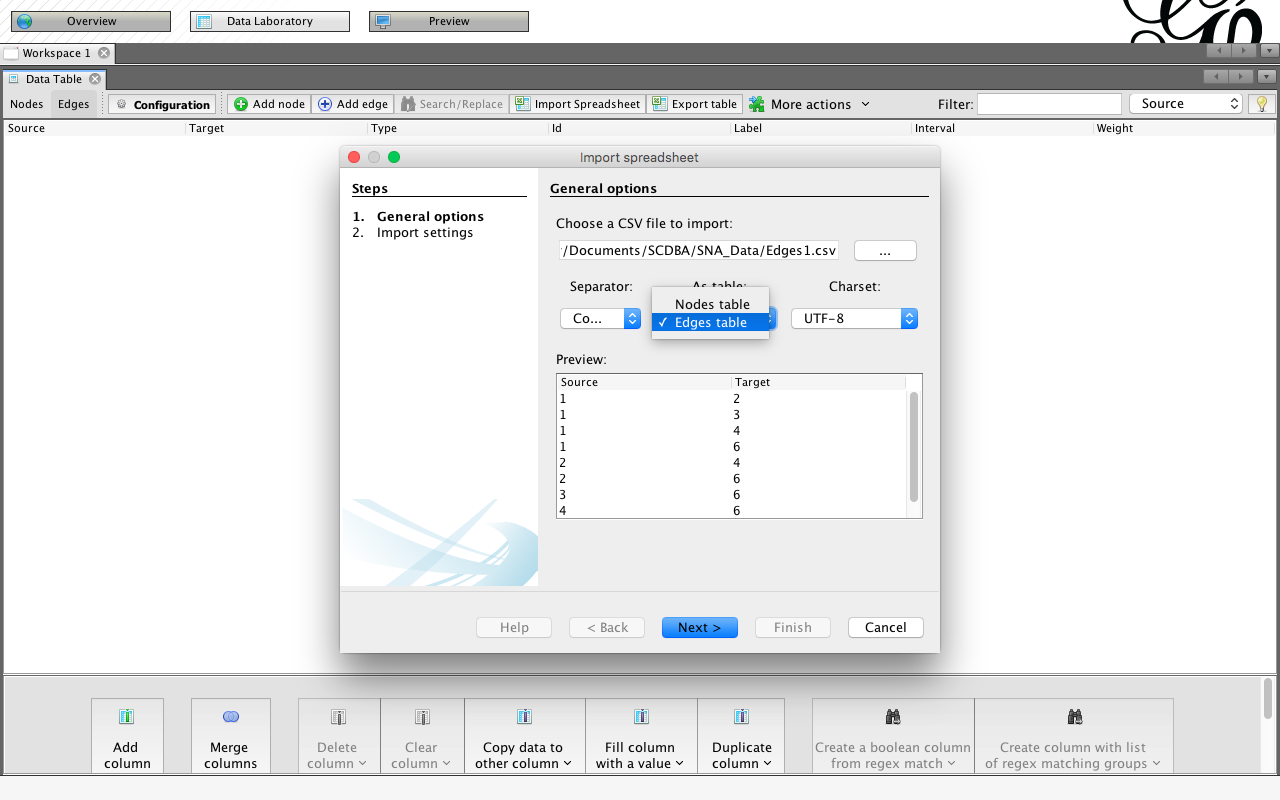 Edges table
109
Import Edges1.csv to Gephi
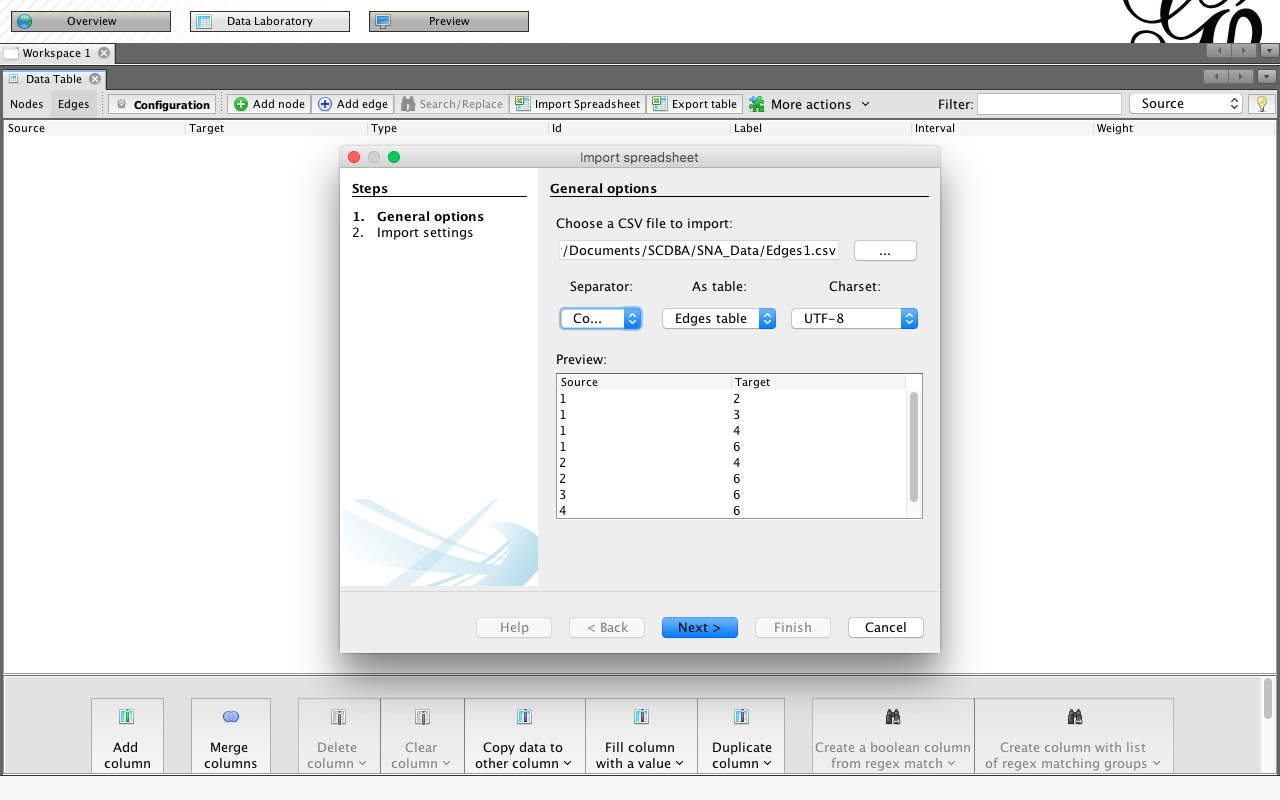 Edges table
110
Import Edges1.csv to Gephi
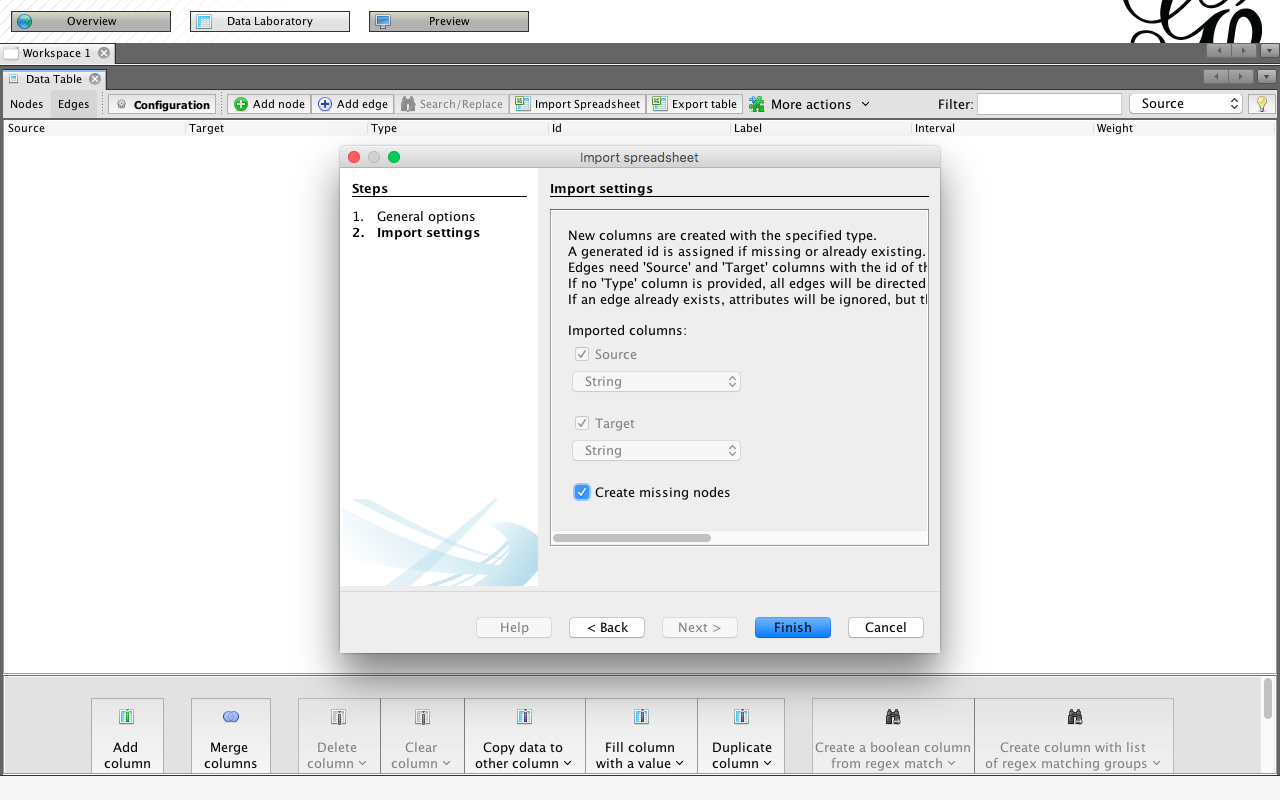 111
Import Edges1.csv to Gephi
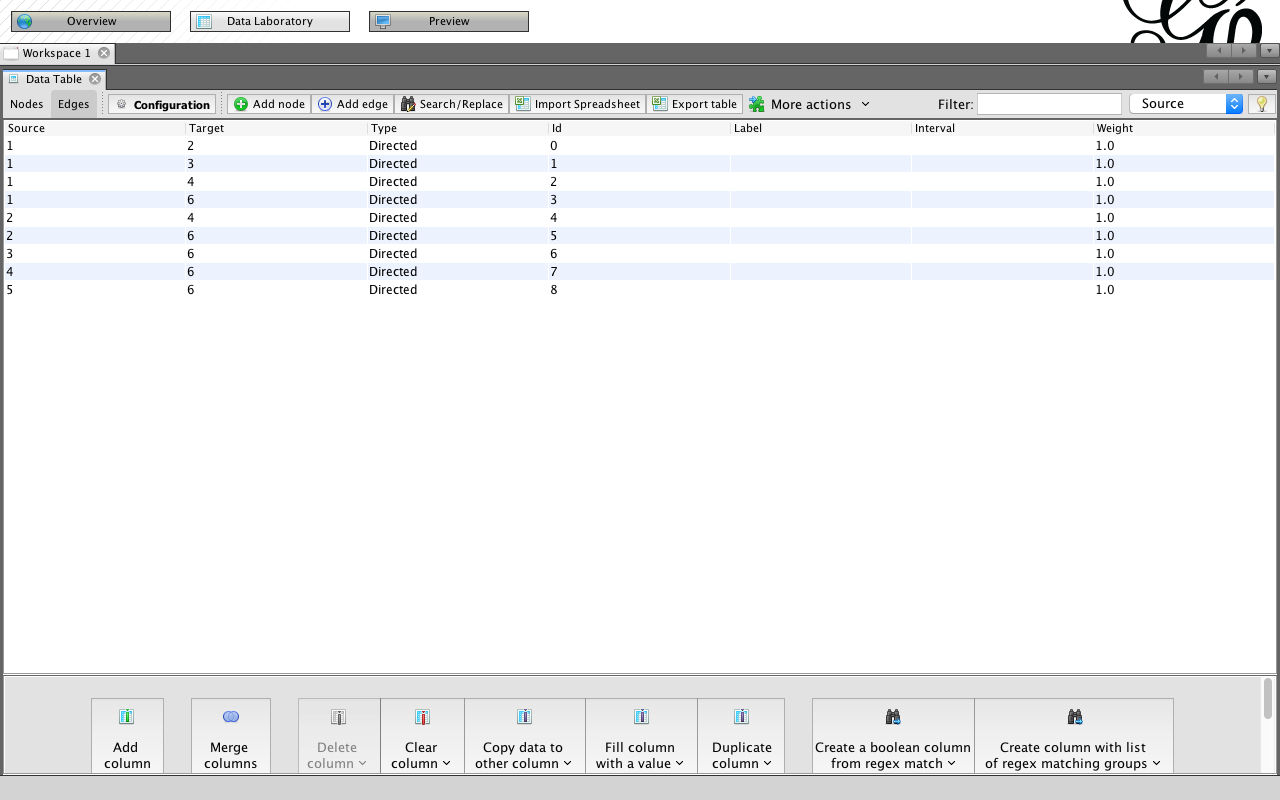 112
Gephi Overview
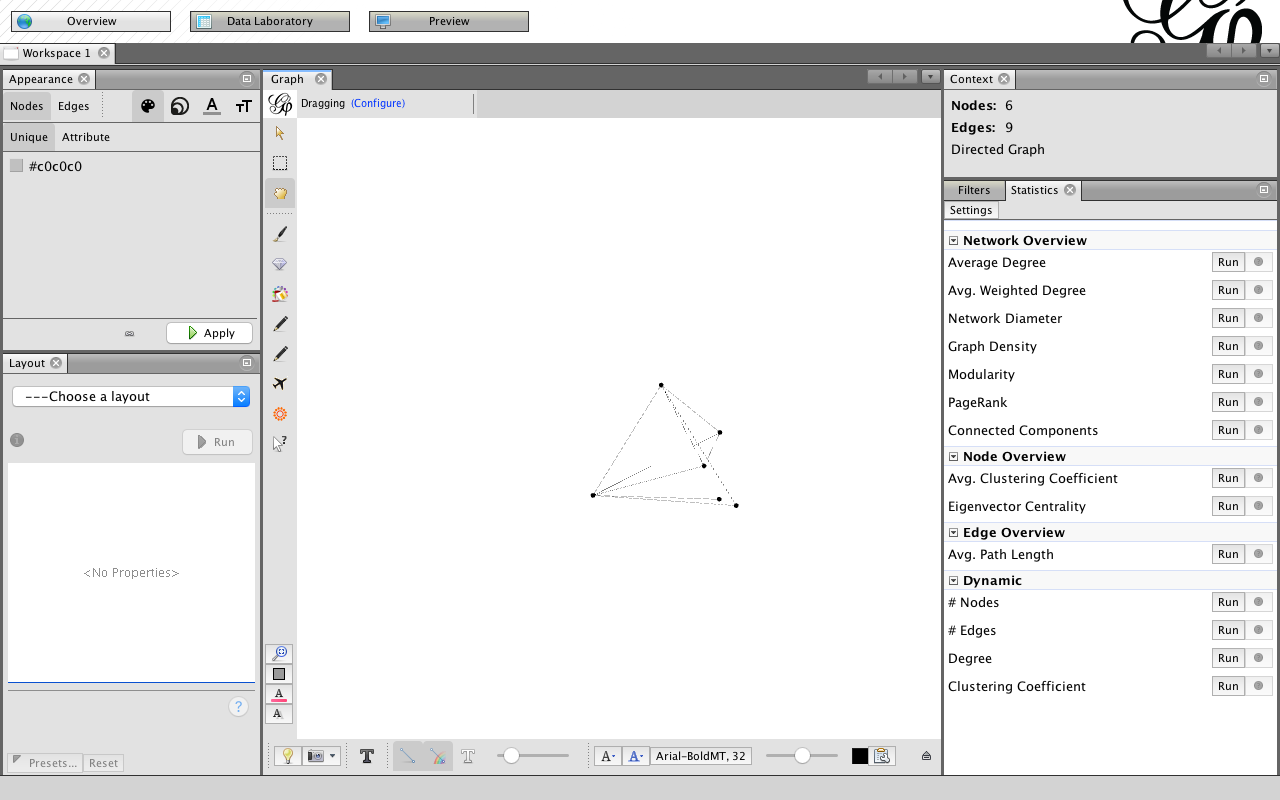 113
Gephi Overview: Graph
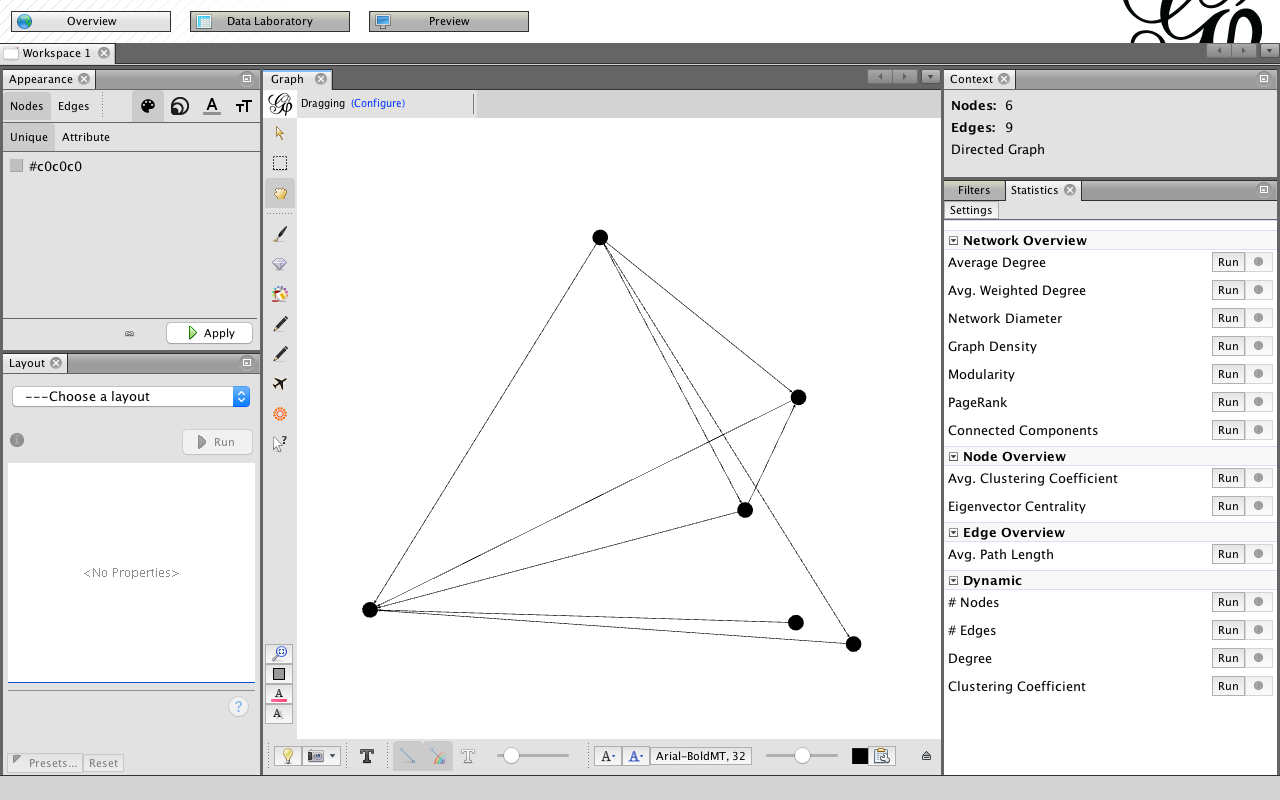 114
Gephi Overview: Layout
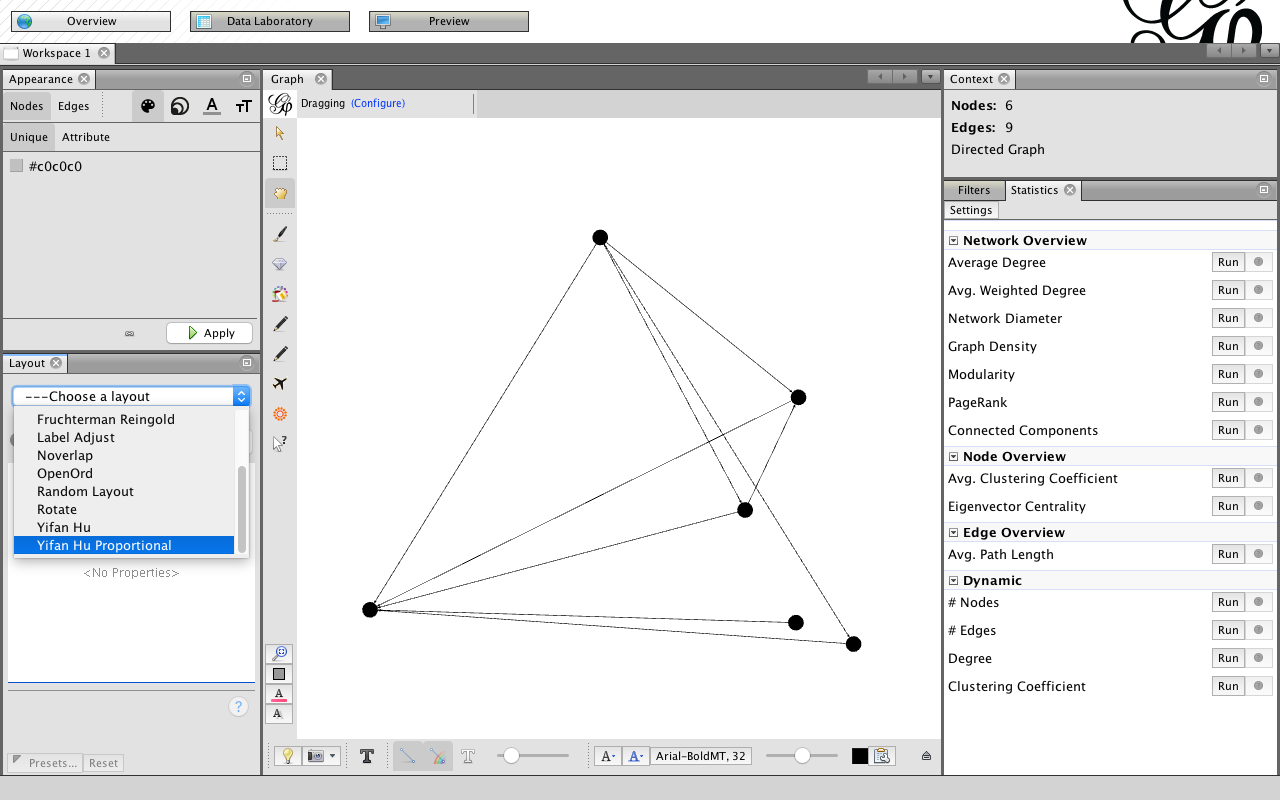 115
Gephi Overview: LayoutYifan Hu Proportional
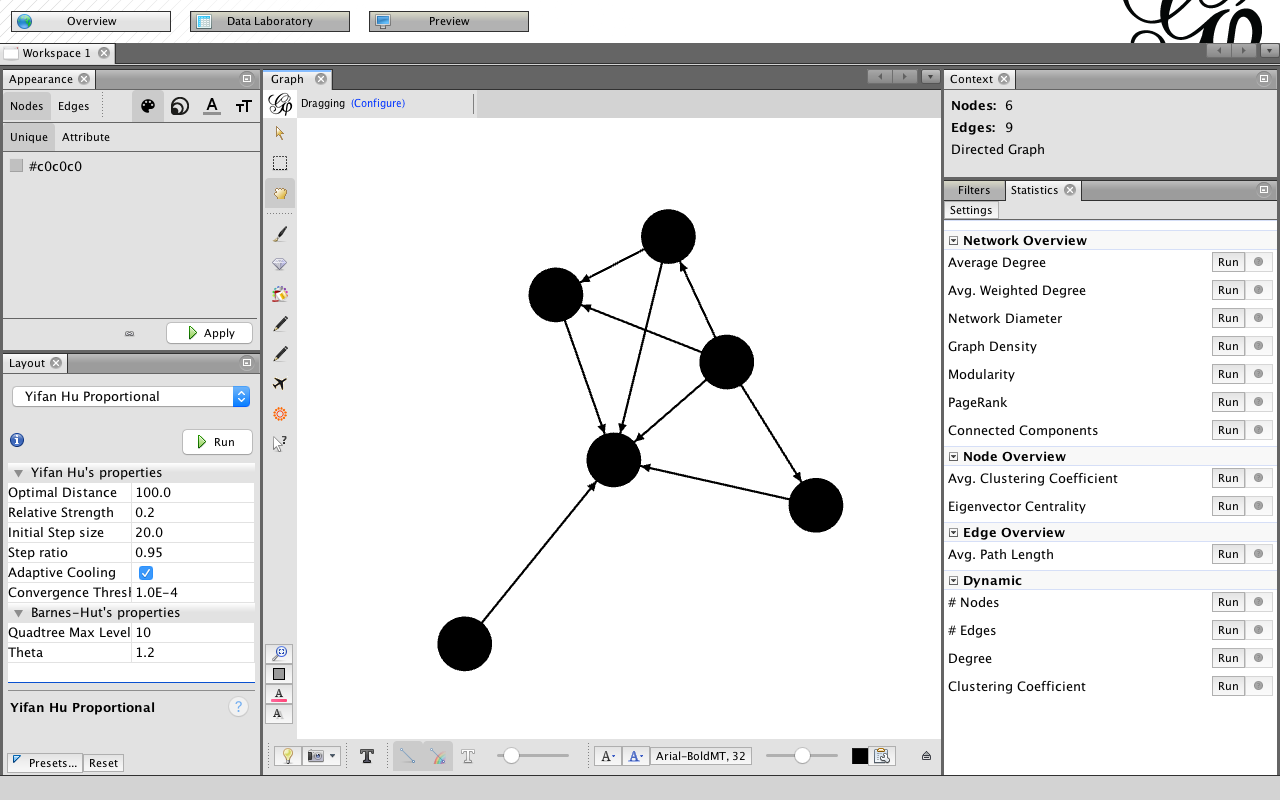 116
Gephi Overview: LayoutYifan Hu
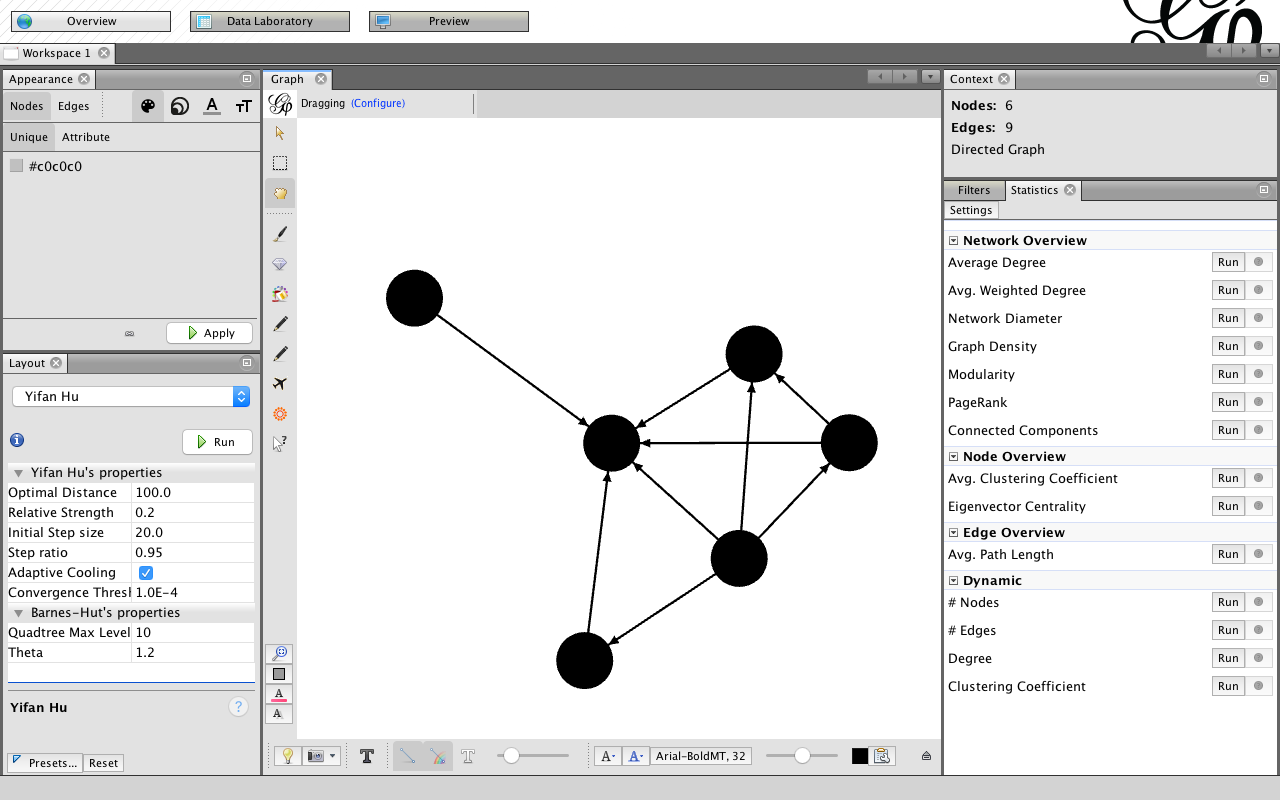 117
Appearance: Nodes Color
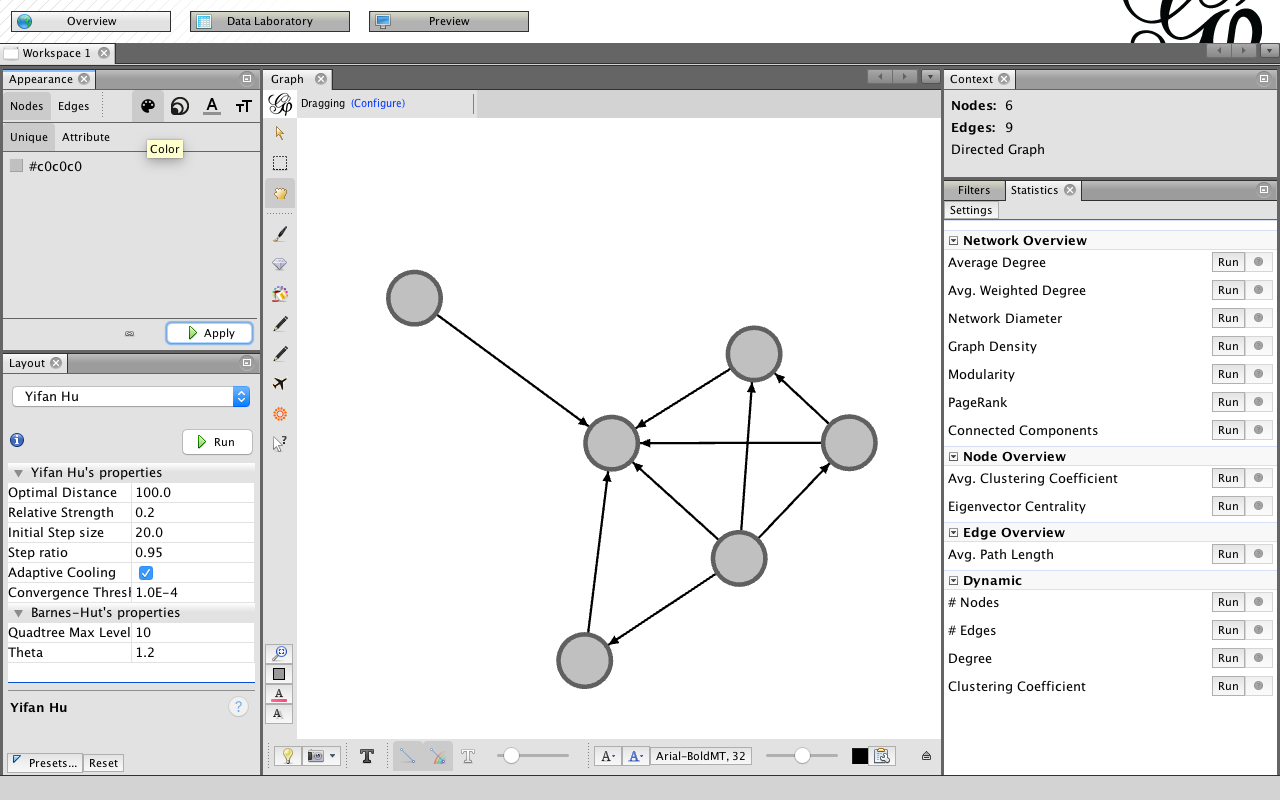 118
Nodes Color / Attribute / Apply
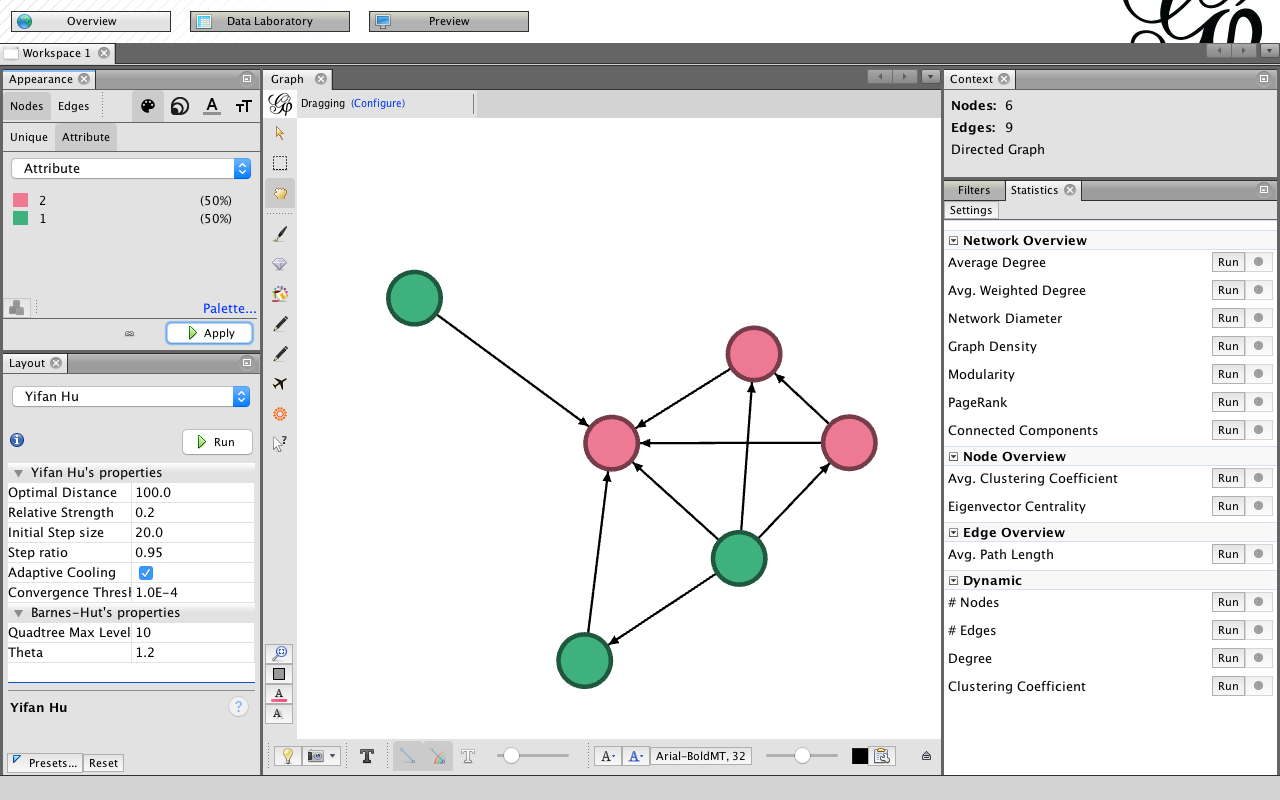 119
Show Node Labels
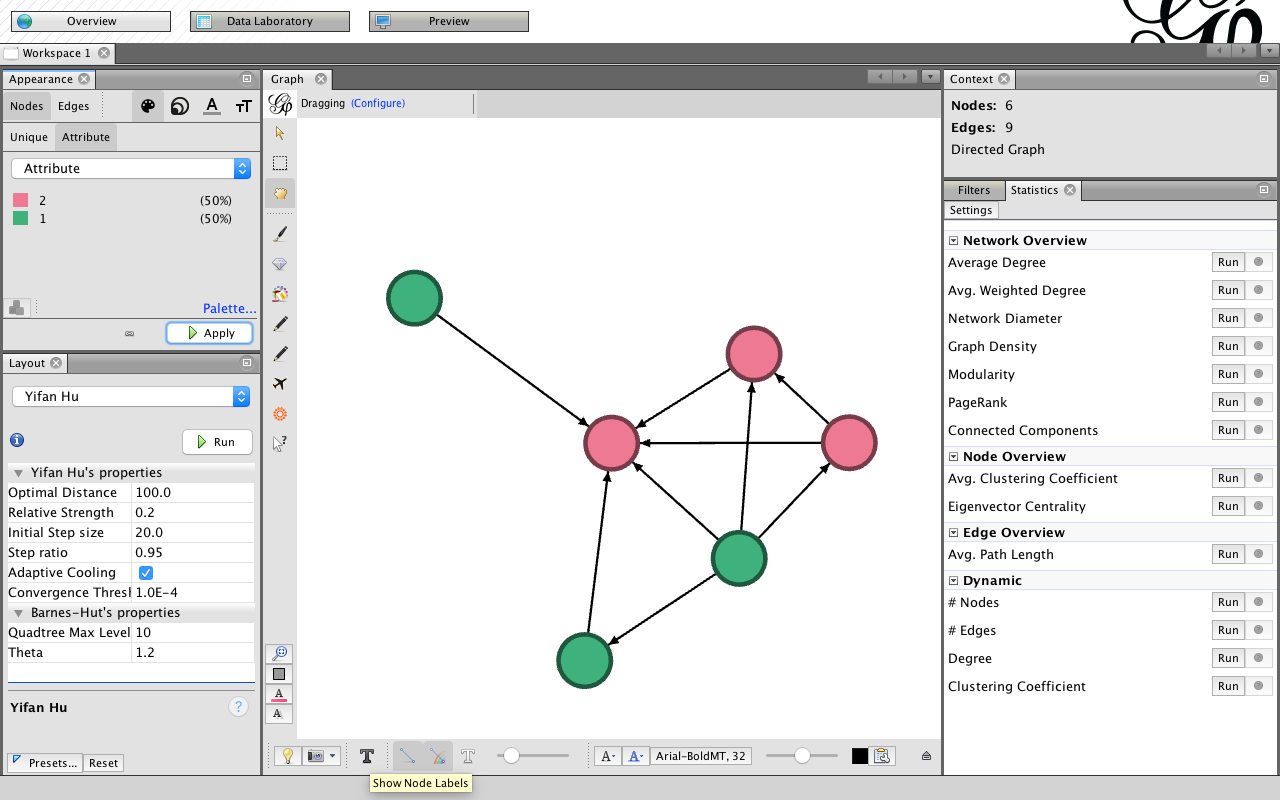 120
Show Node Labels
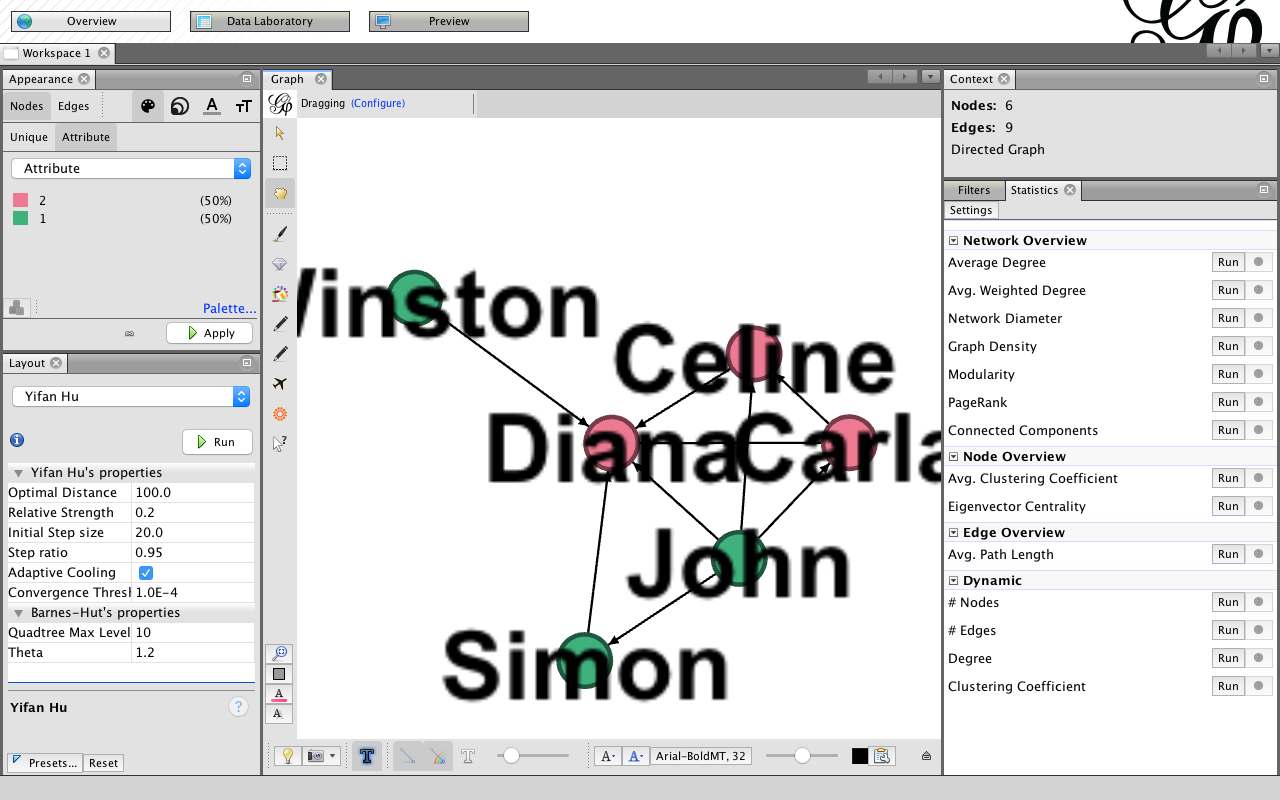 121
Show Labels
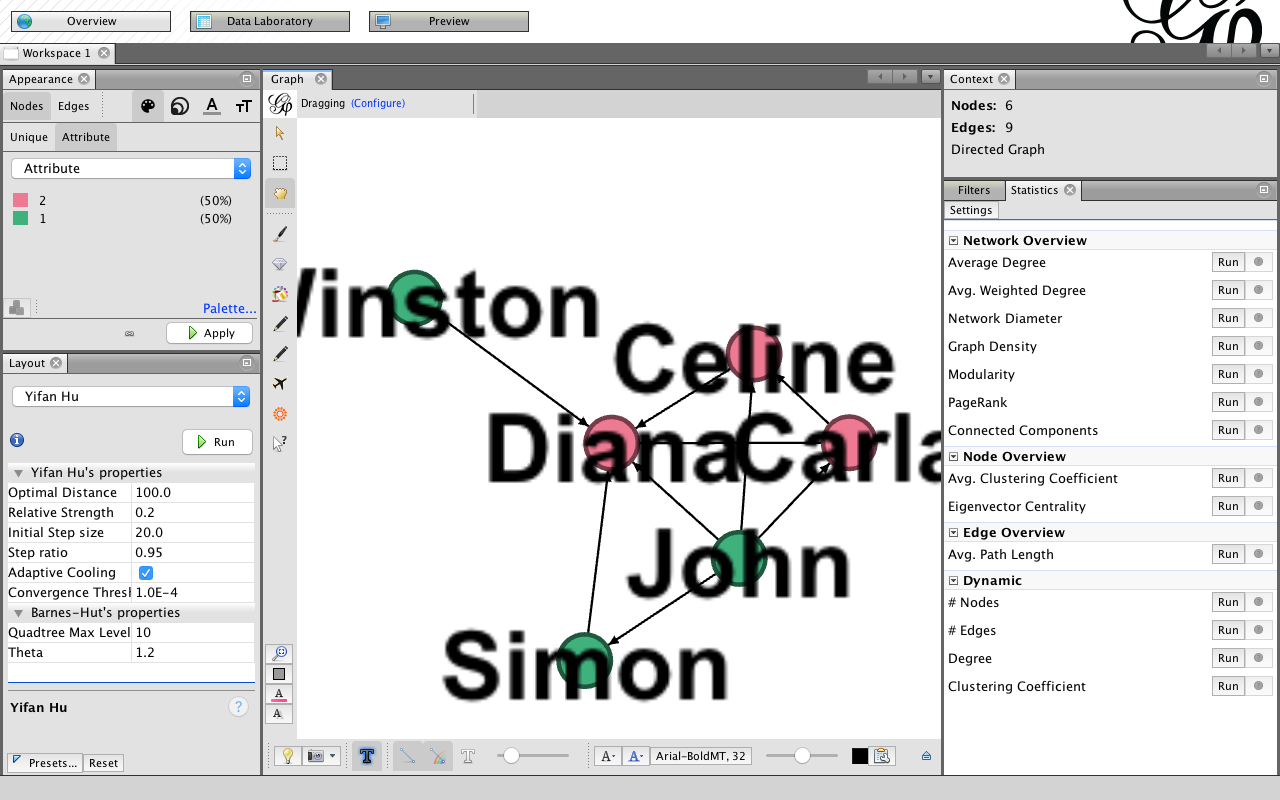 122
Global Edges Labels
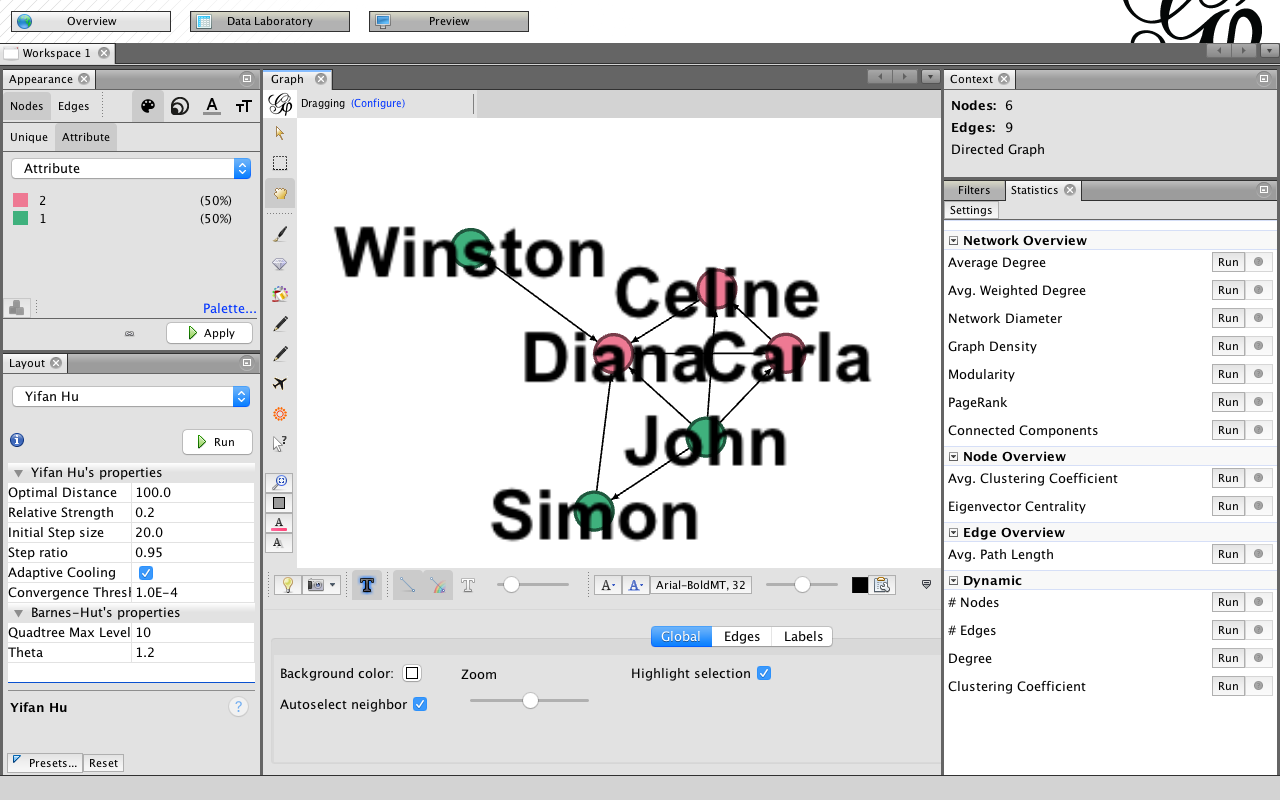 123
Labels
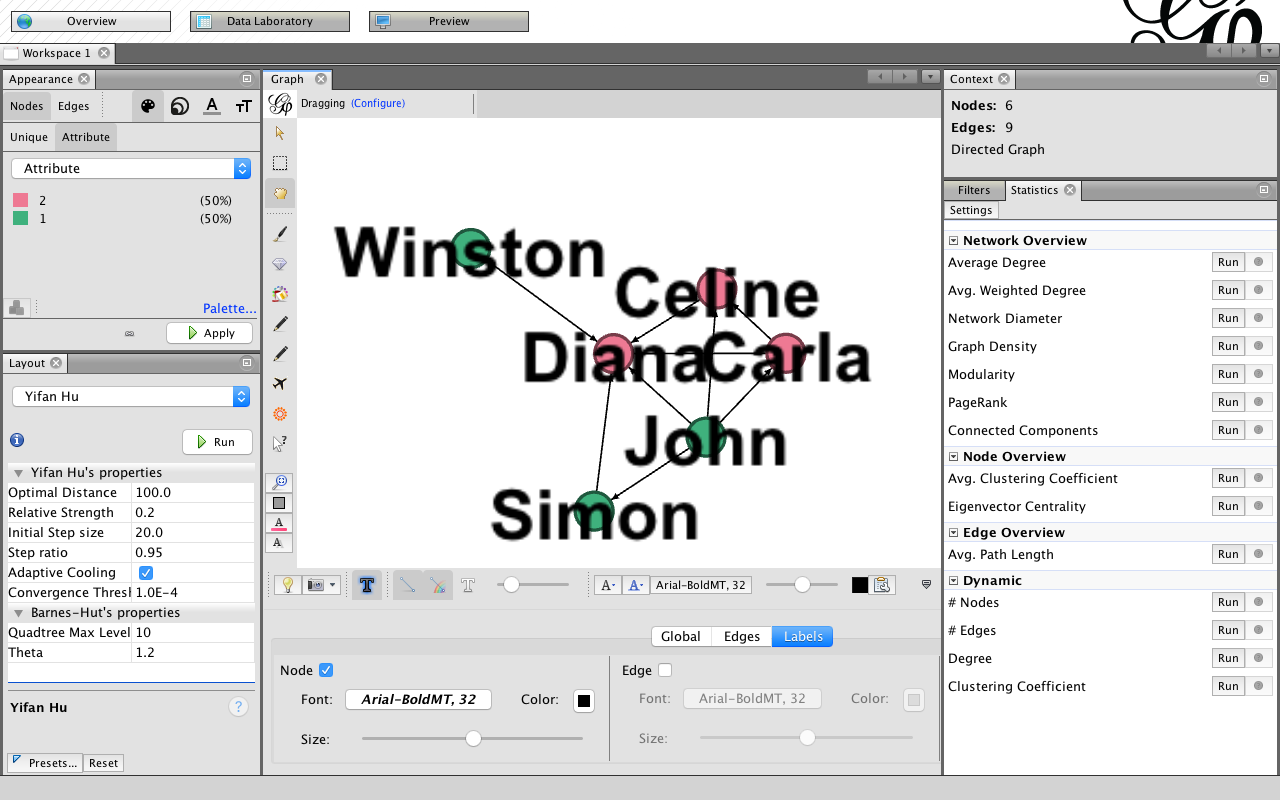 124
Labels Node Size
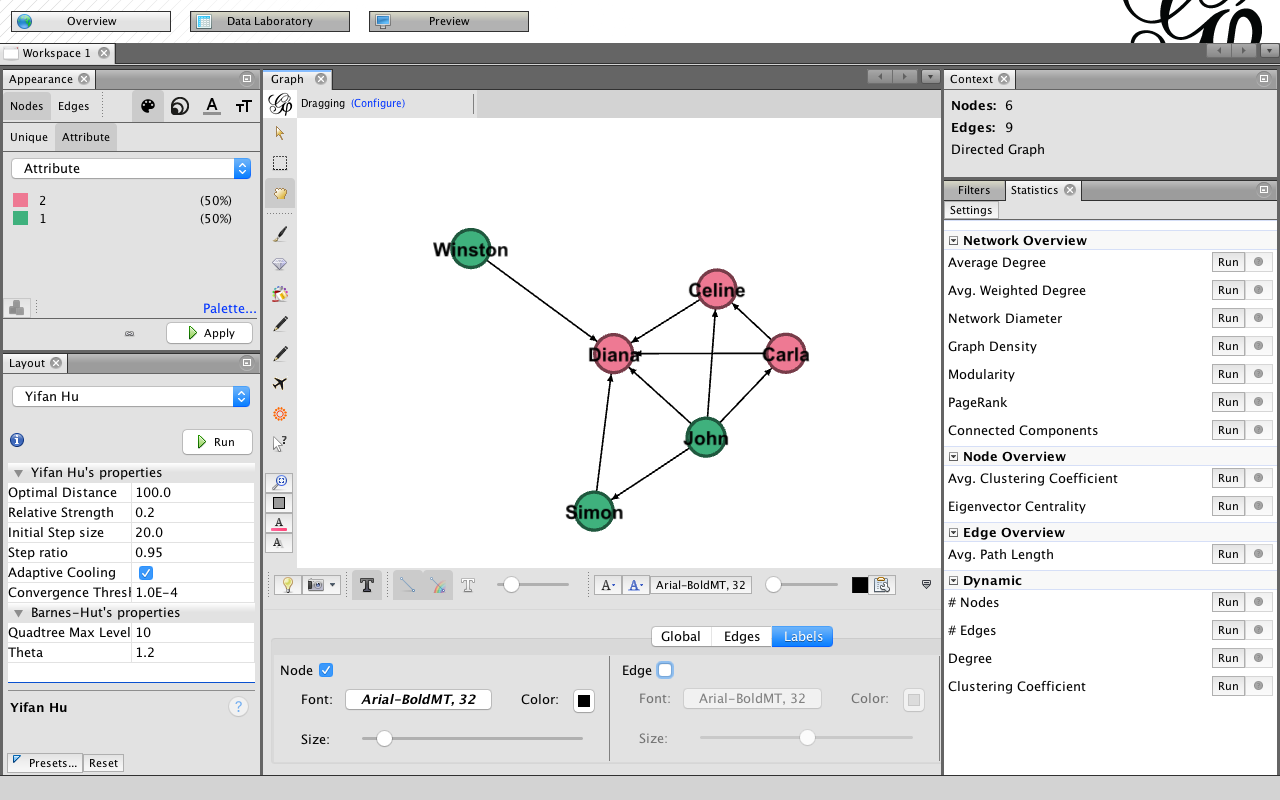 125
Labels Node Font Size
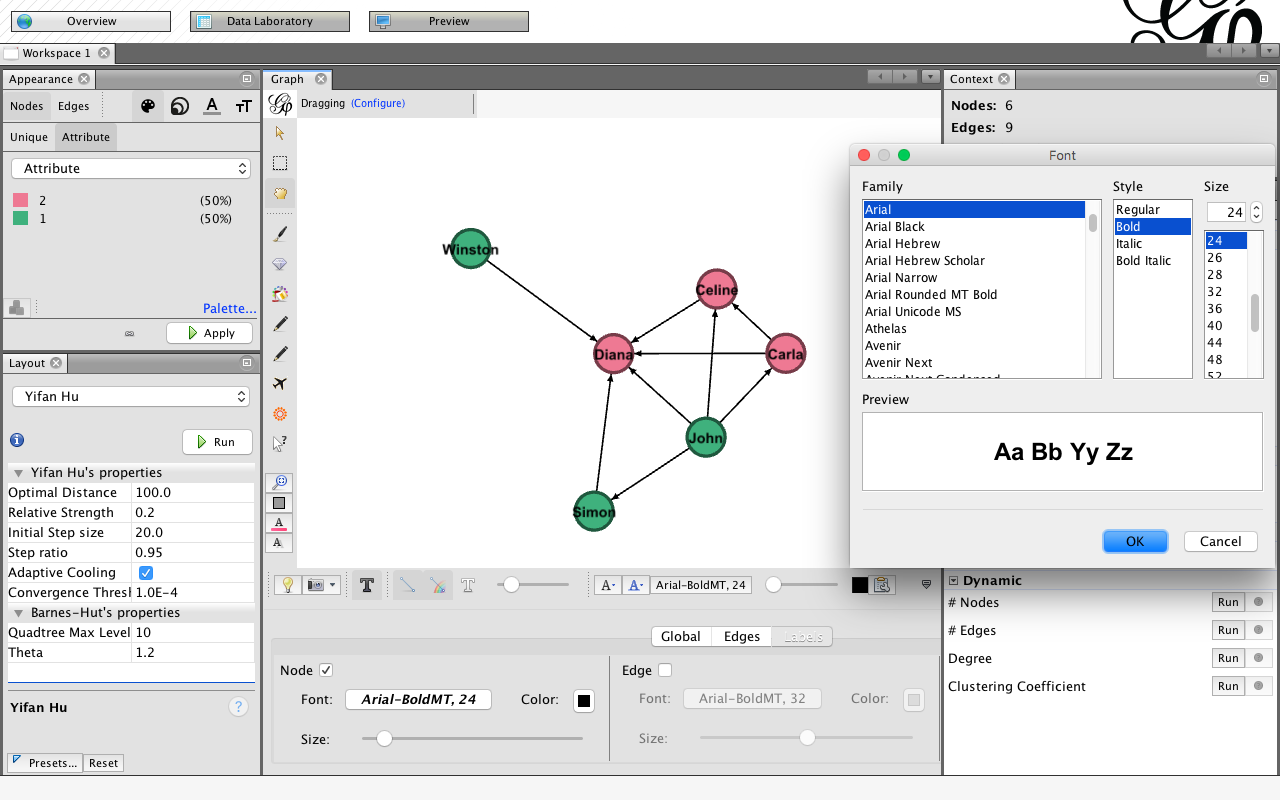 126
Labels Node Size
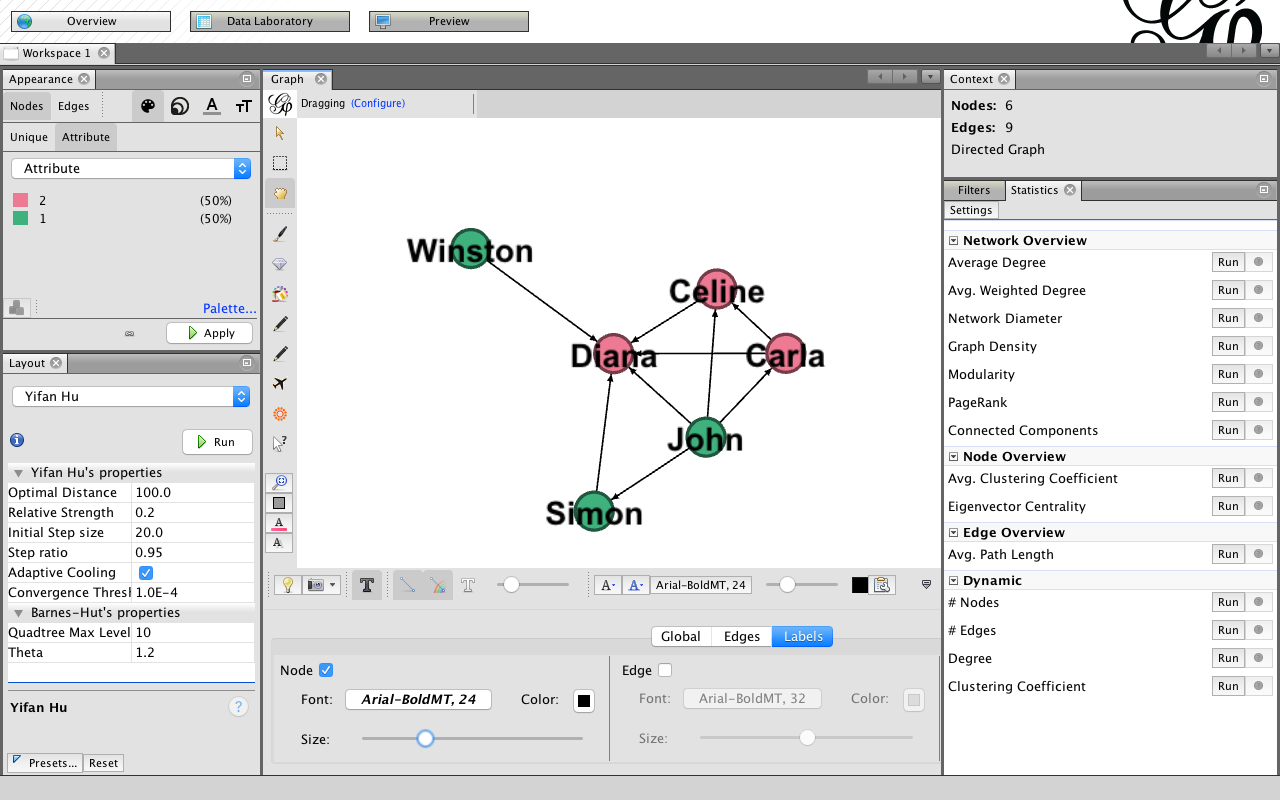 127
Labels Scaled
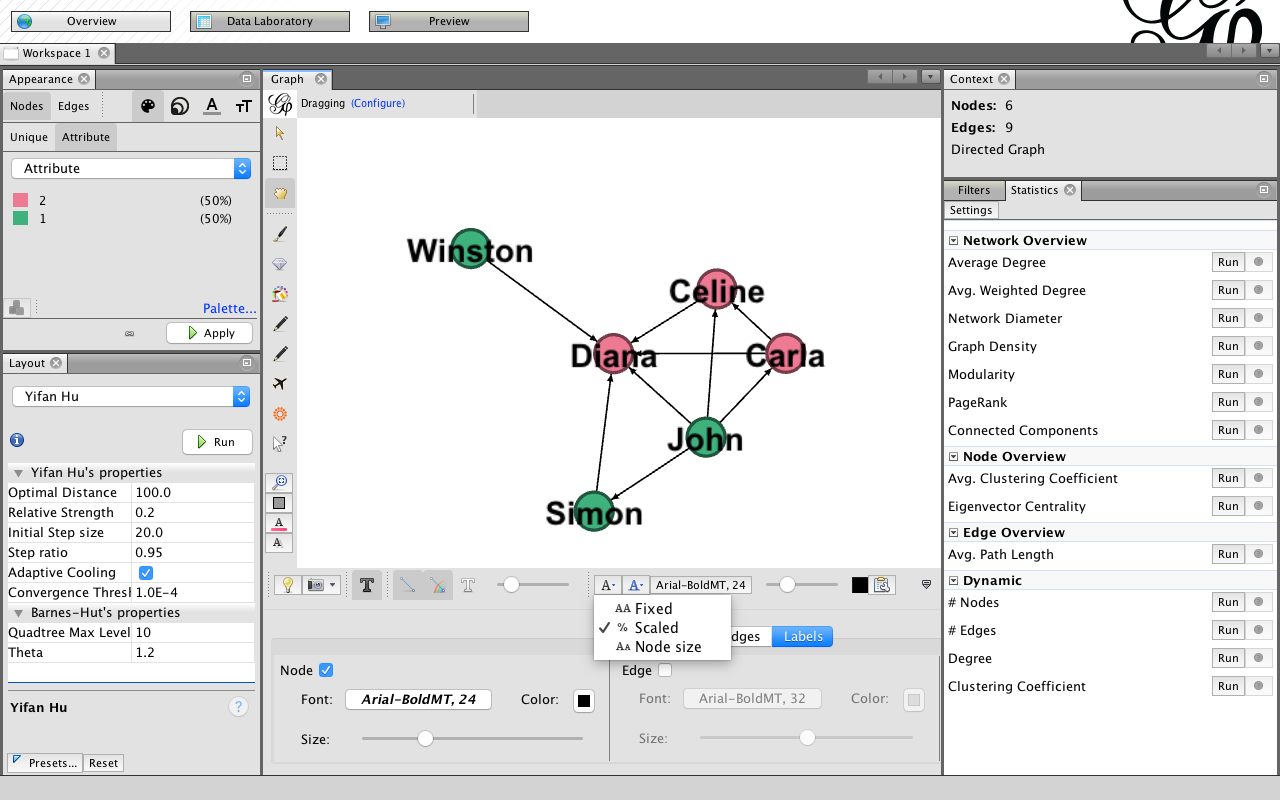 128
Labels Color
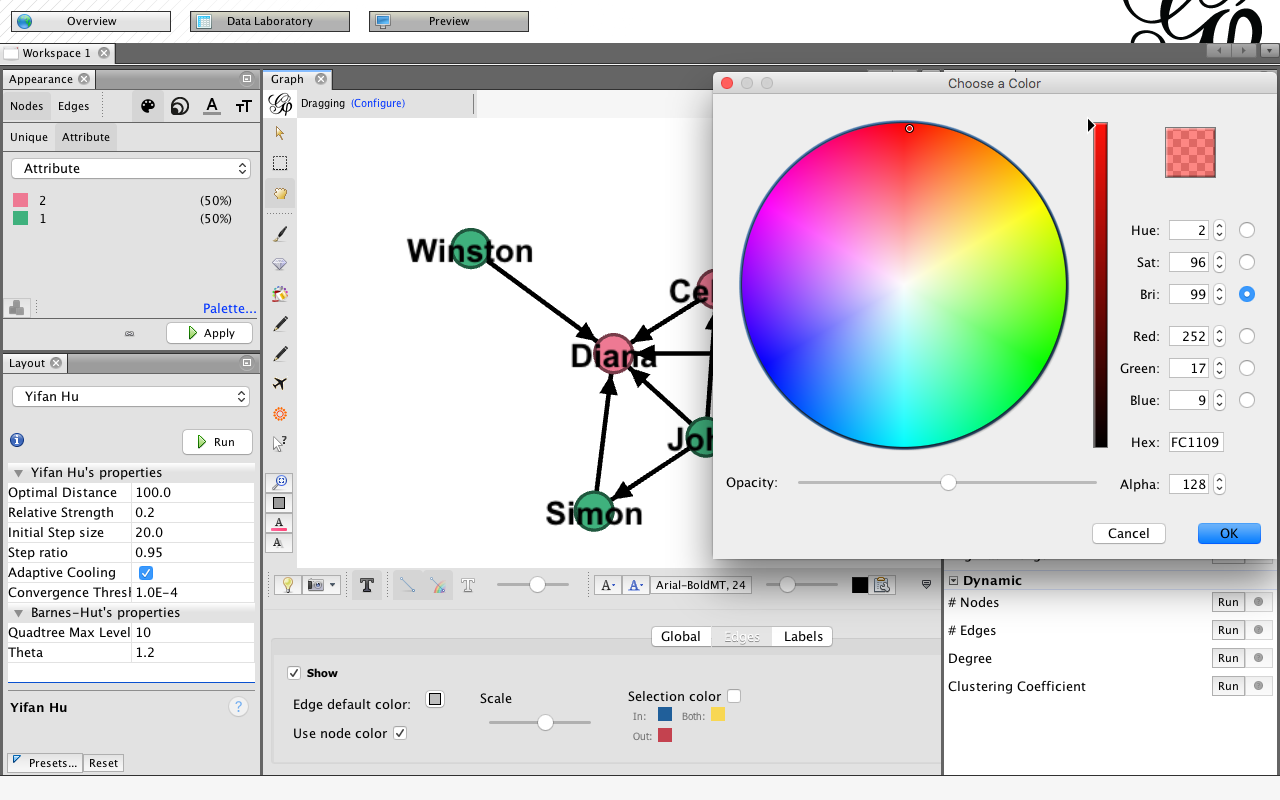 129
Labels Color
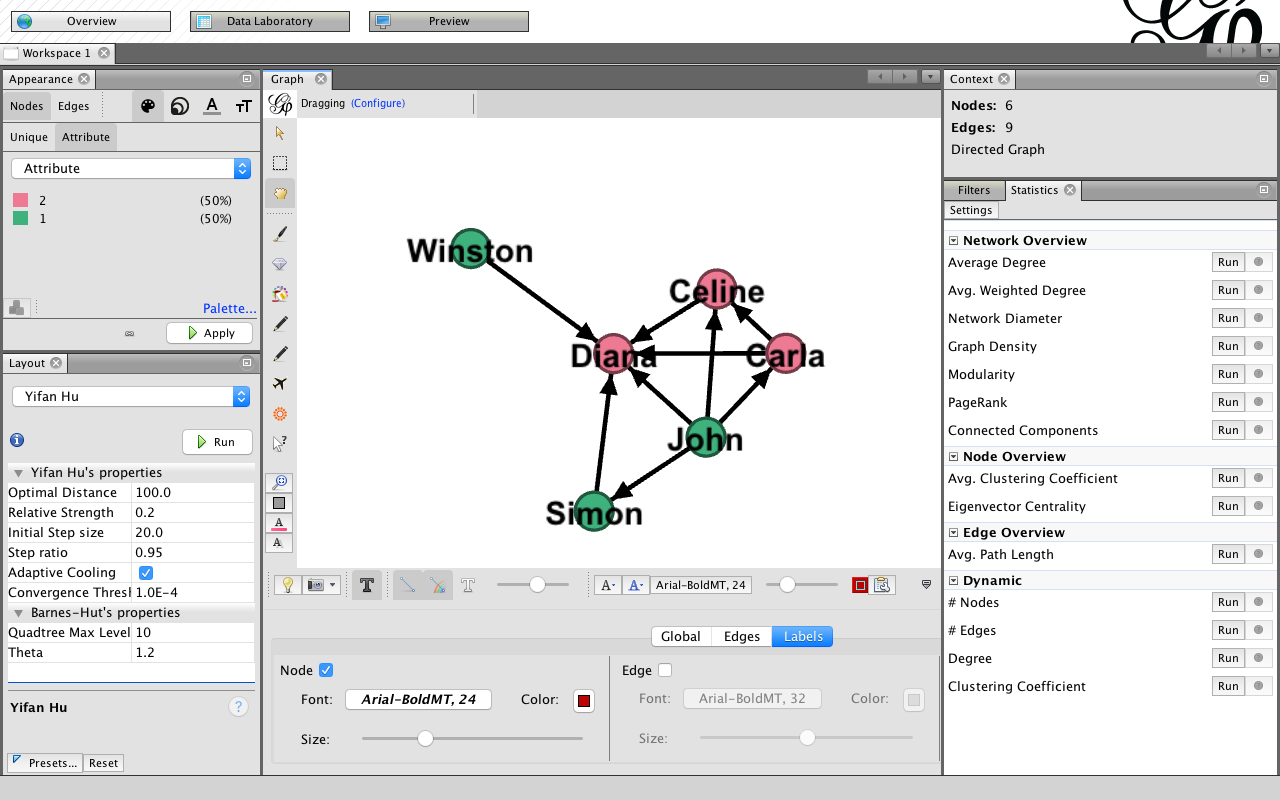 130
Gephi Statistics: Average Degree
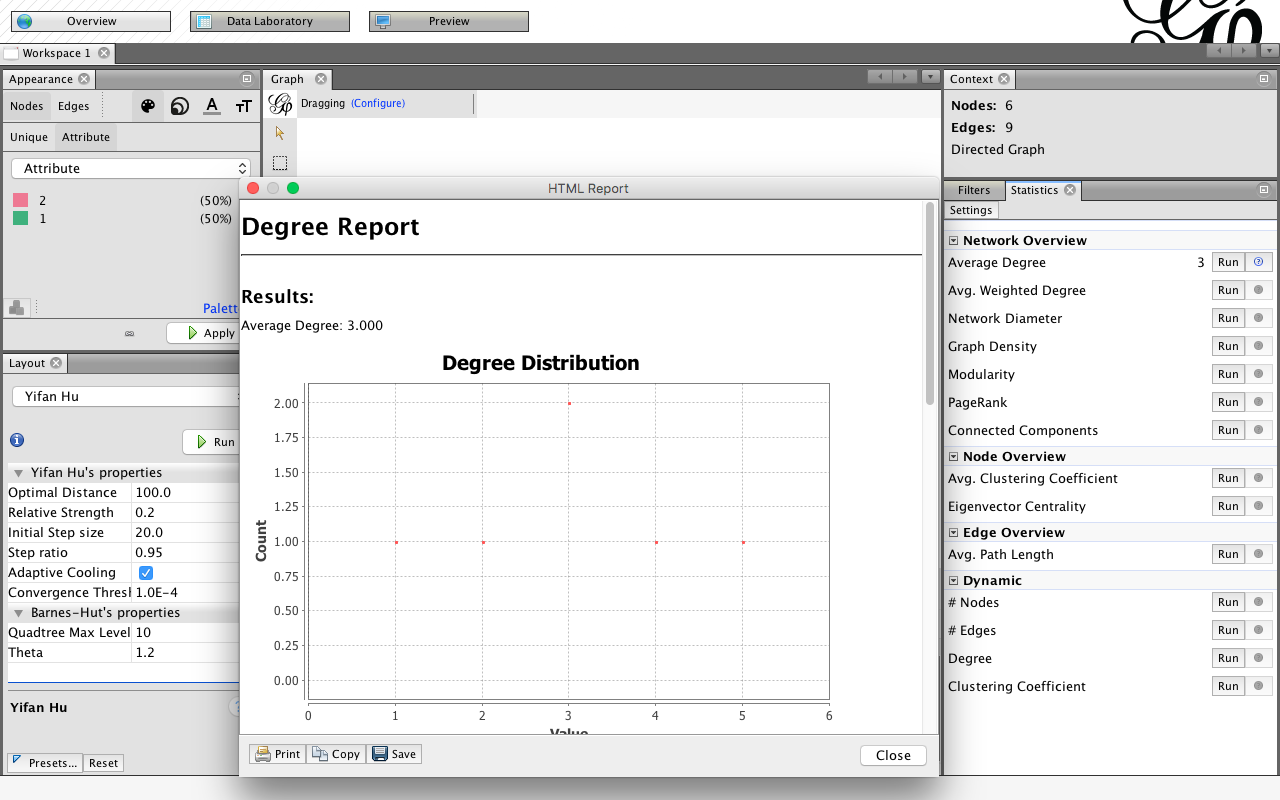 131
Gephi Statistics: Average Degree
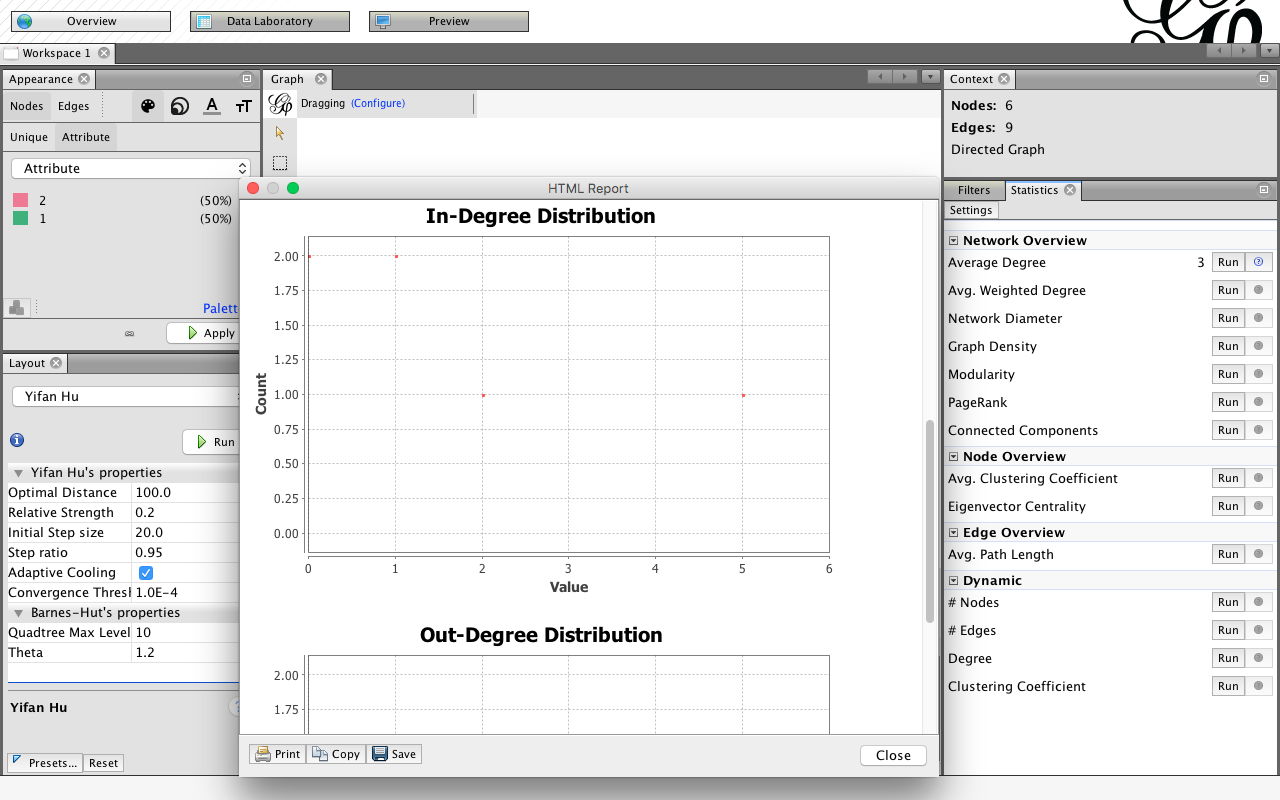 132
Gephi Statistics: Avg. Weighted  Degree
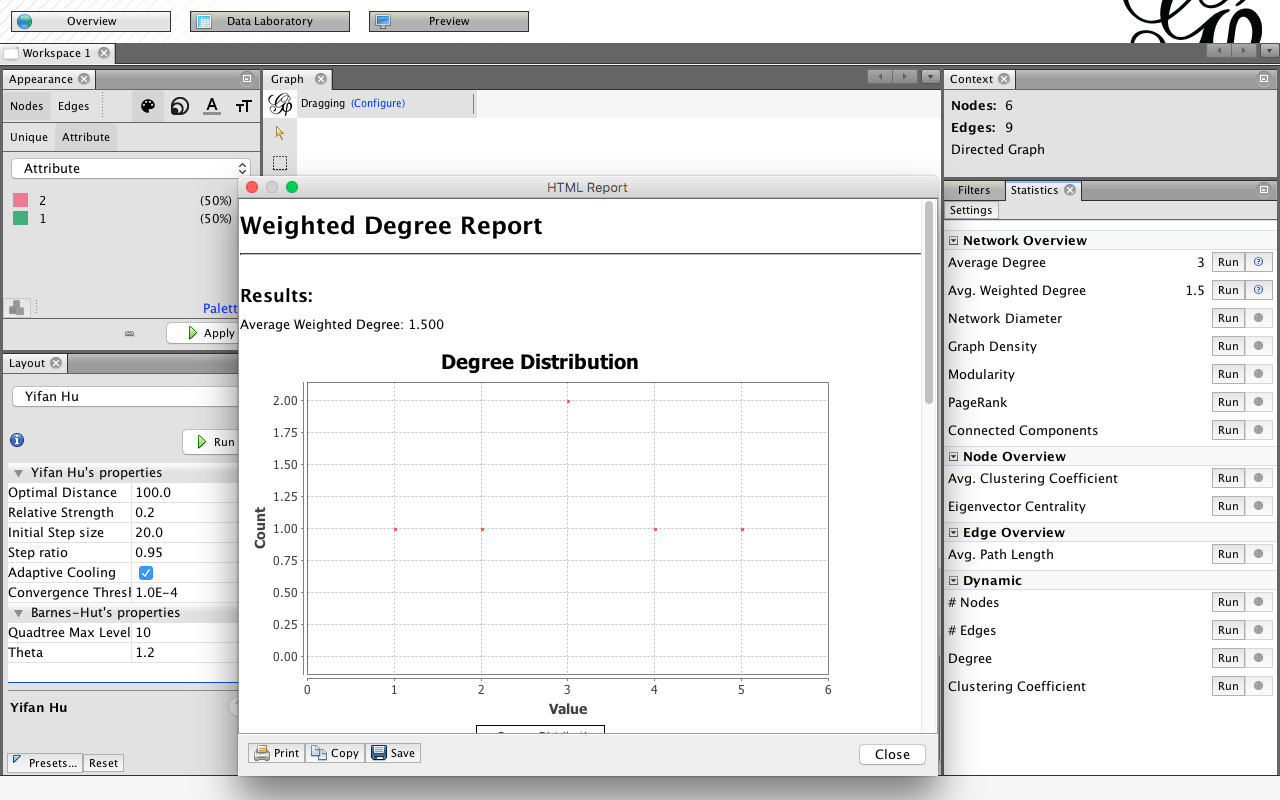 133
Gephi Statistics: Network Diameter
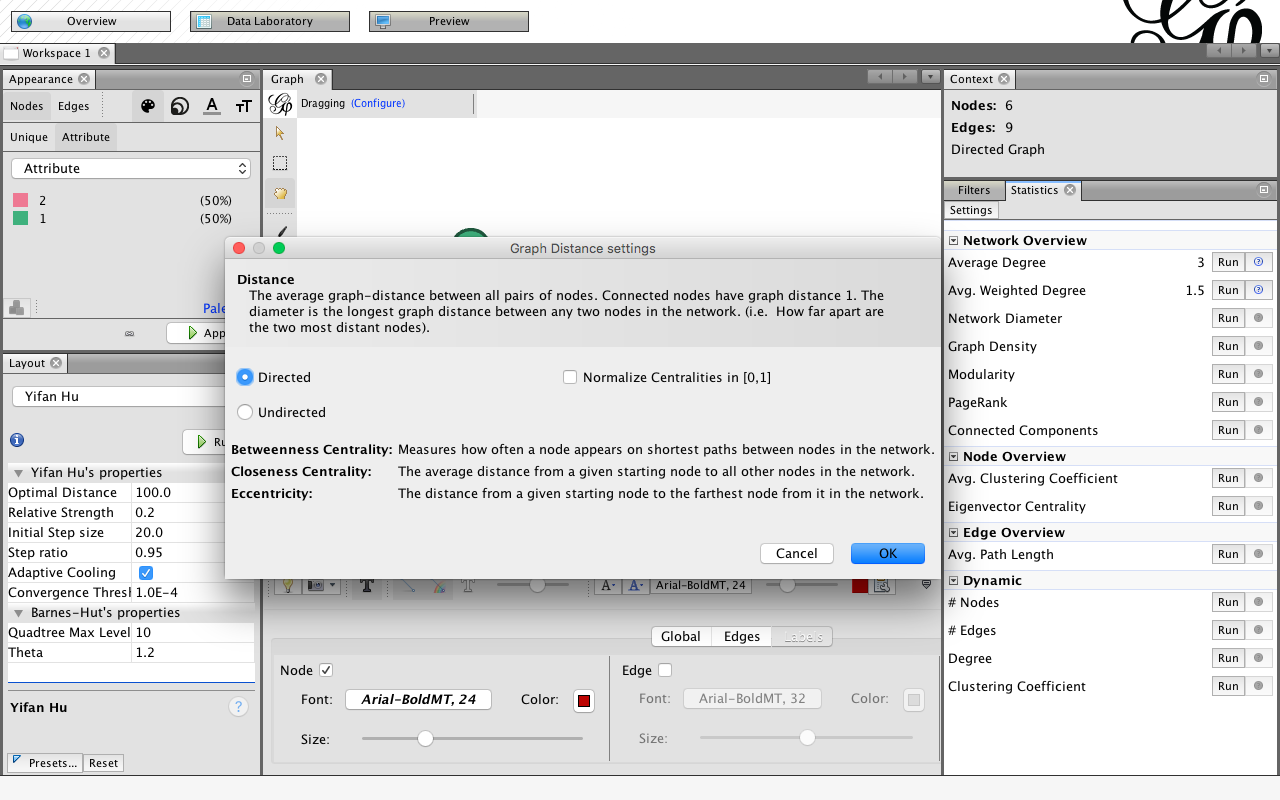 134
Gephi Statistics: Network Diameter
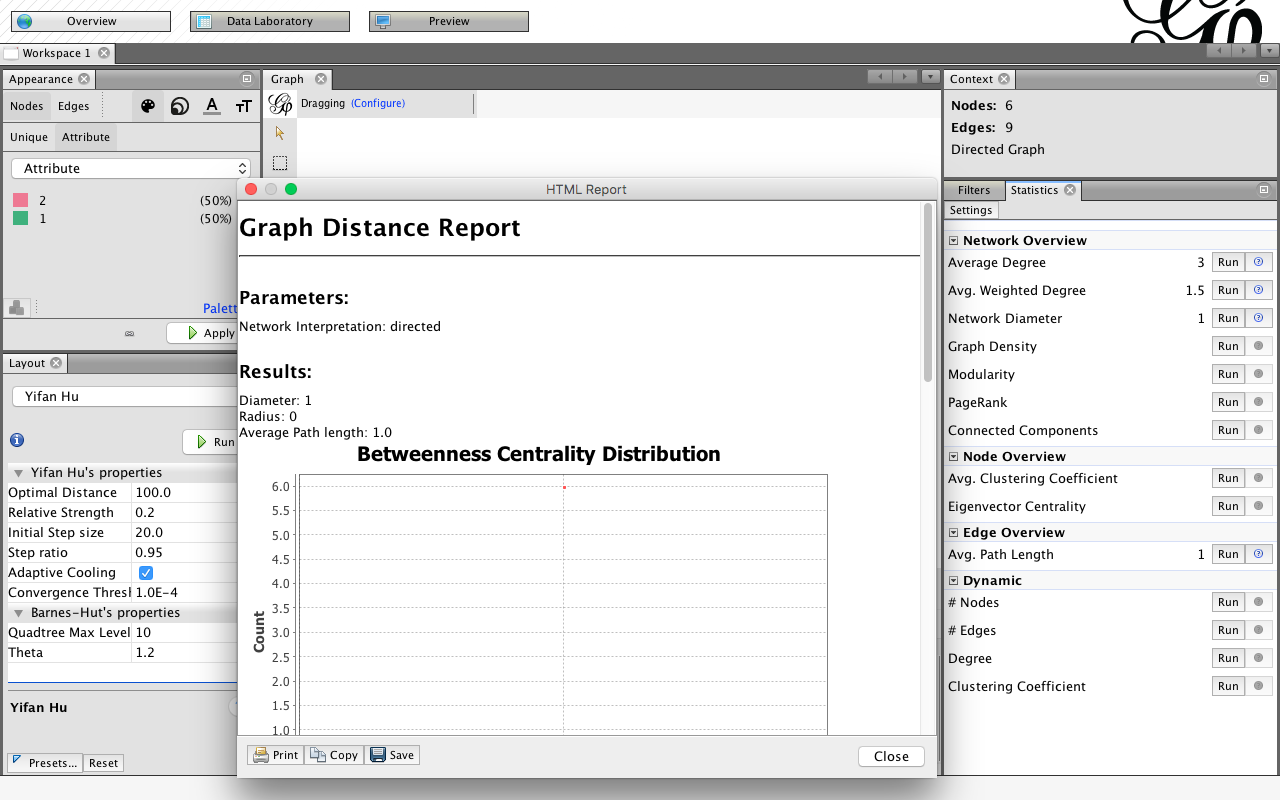 135
Gephi Statistics: Graph Density
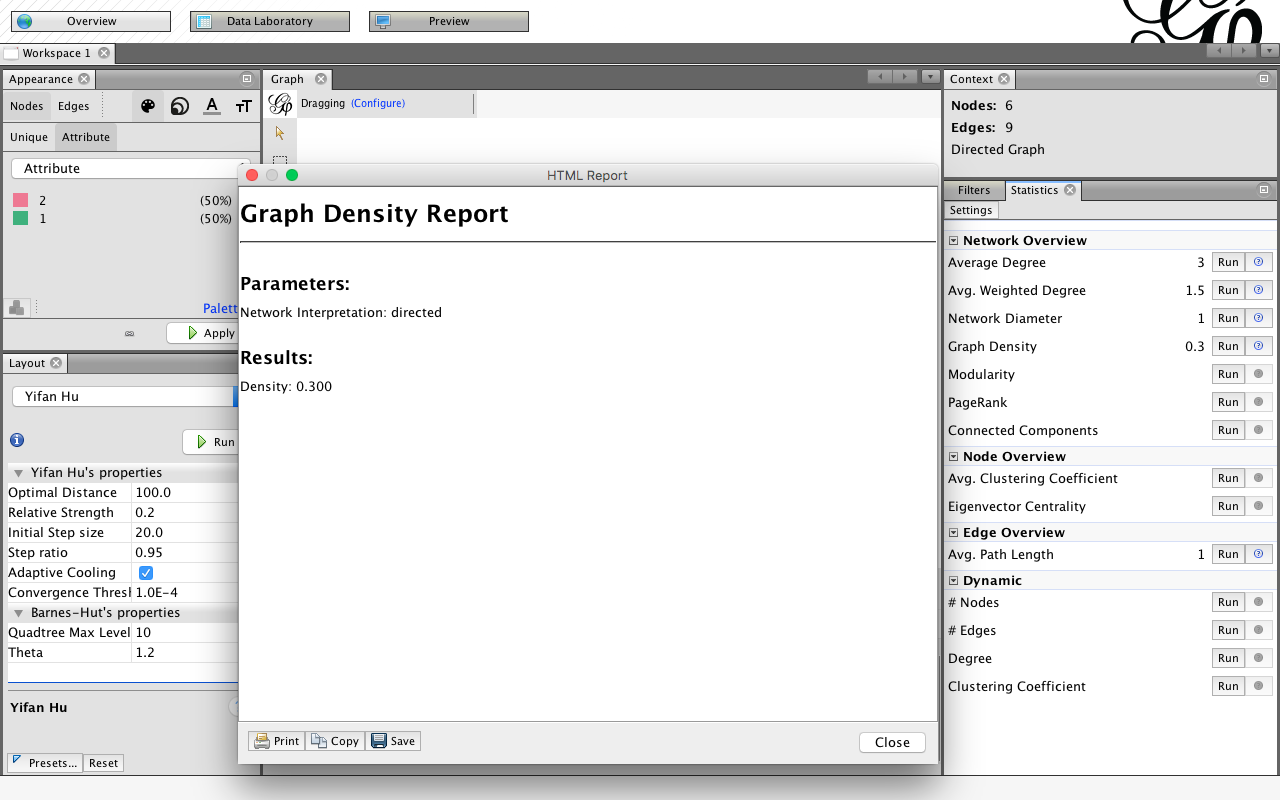 136
Gephi Statistics: Modularity
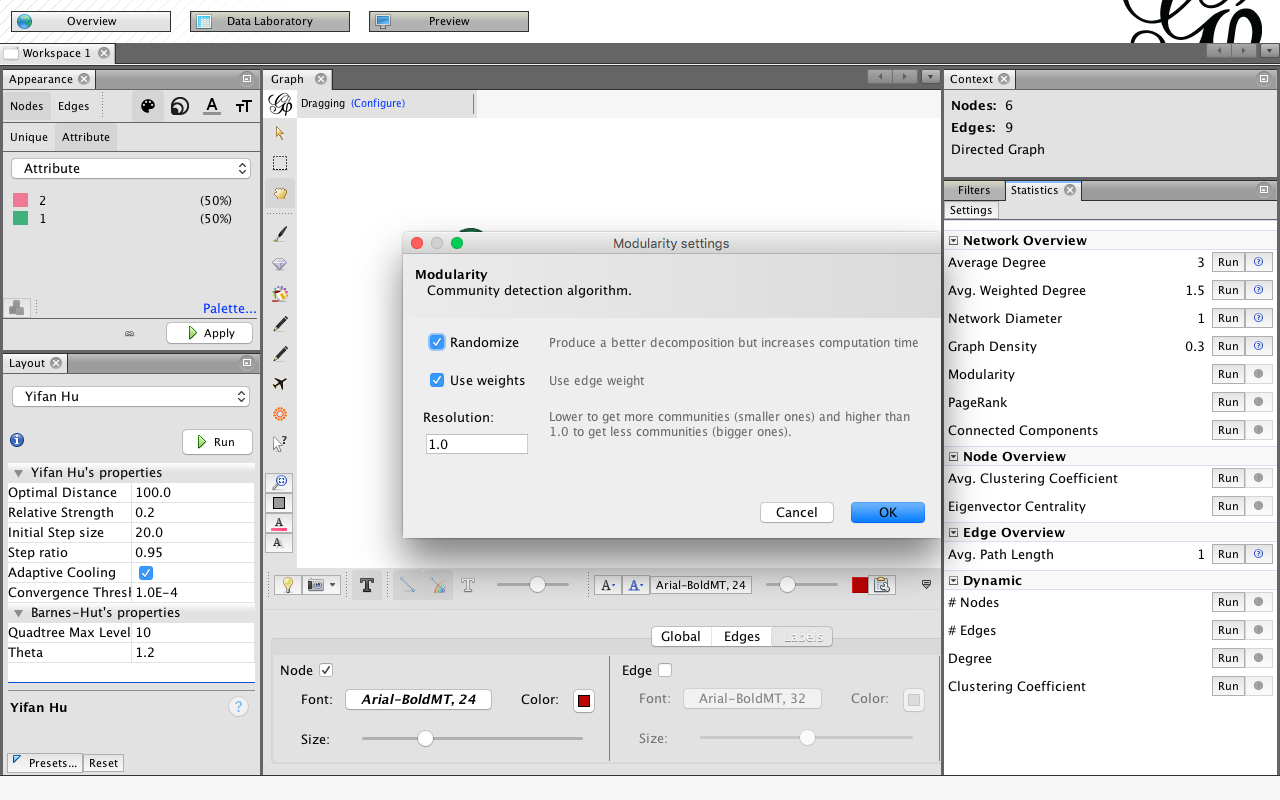 137
Gephi Statistics: Modularity
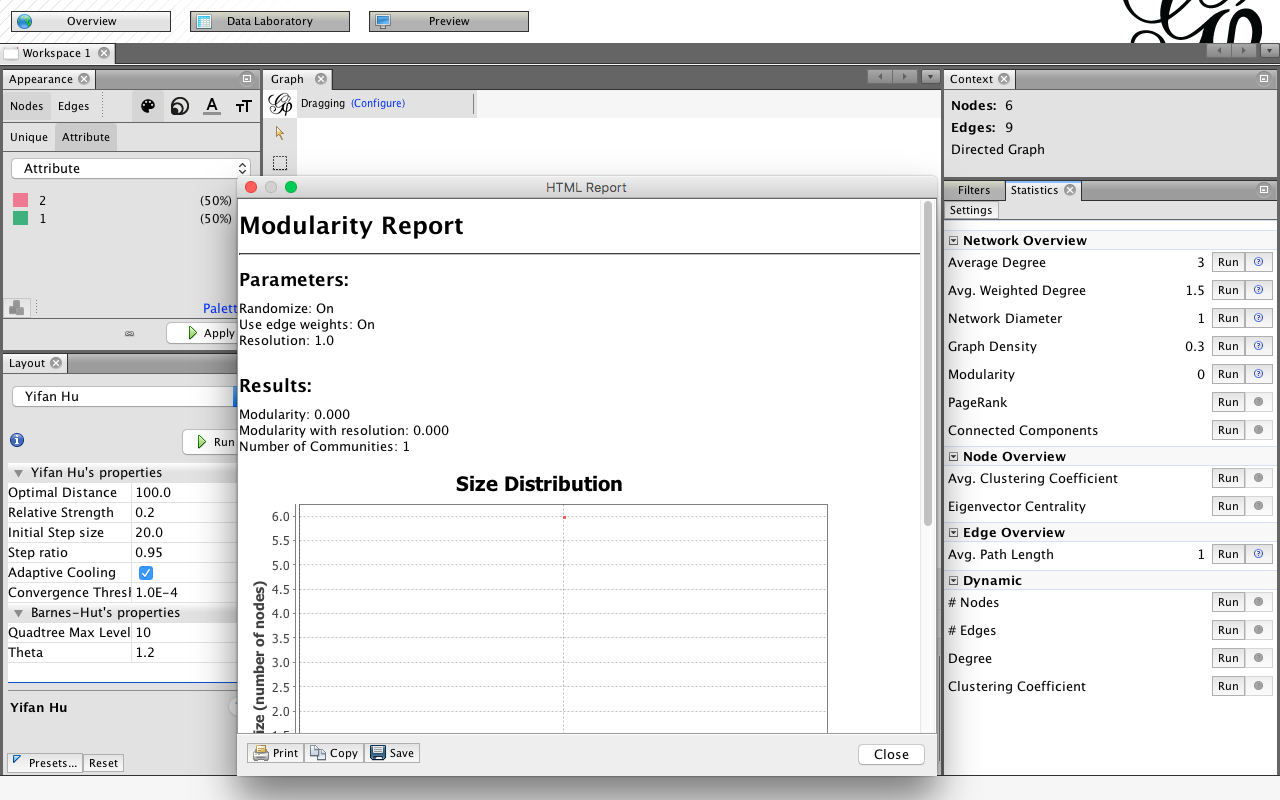 138
Gephi Statistics: Connected Components
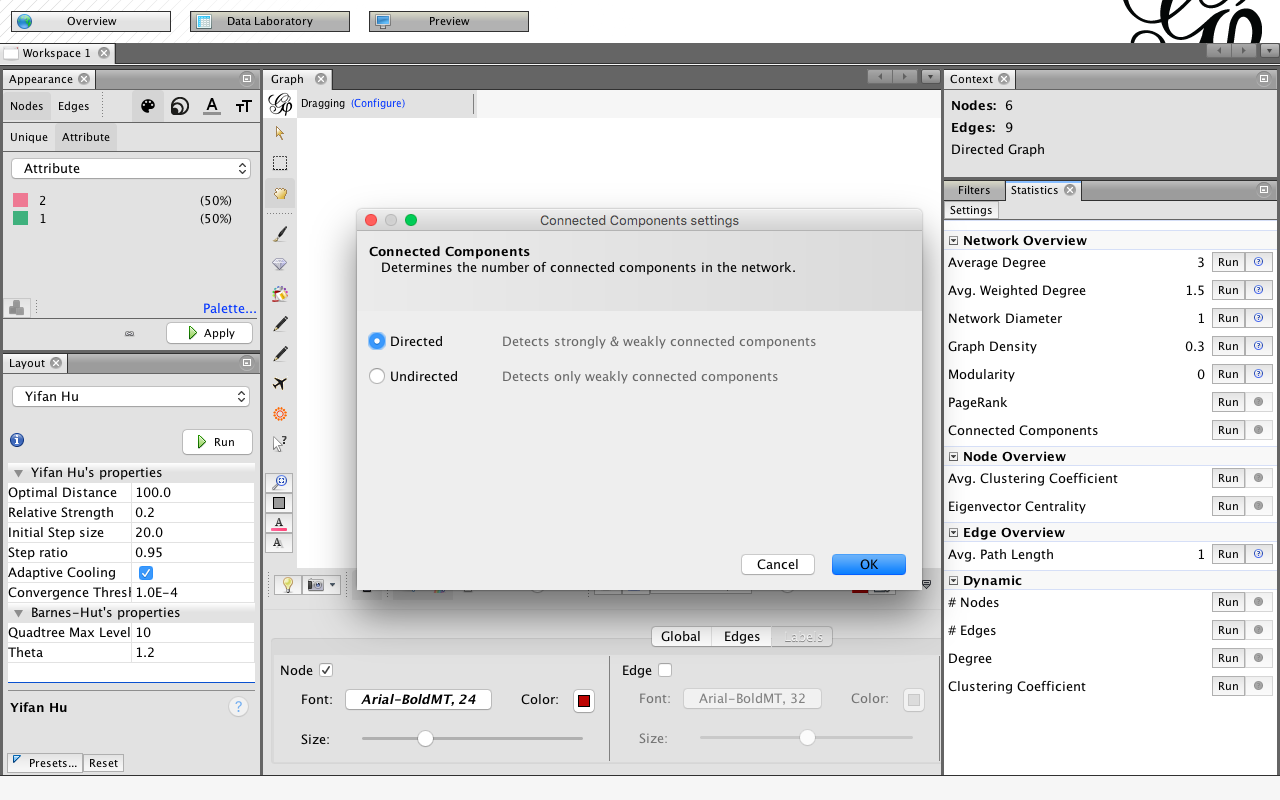 139
Gephi Statistics: Connected Components
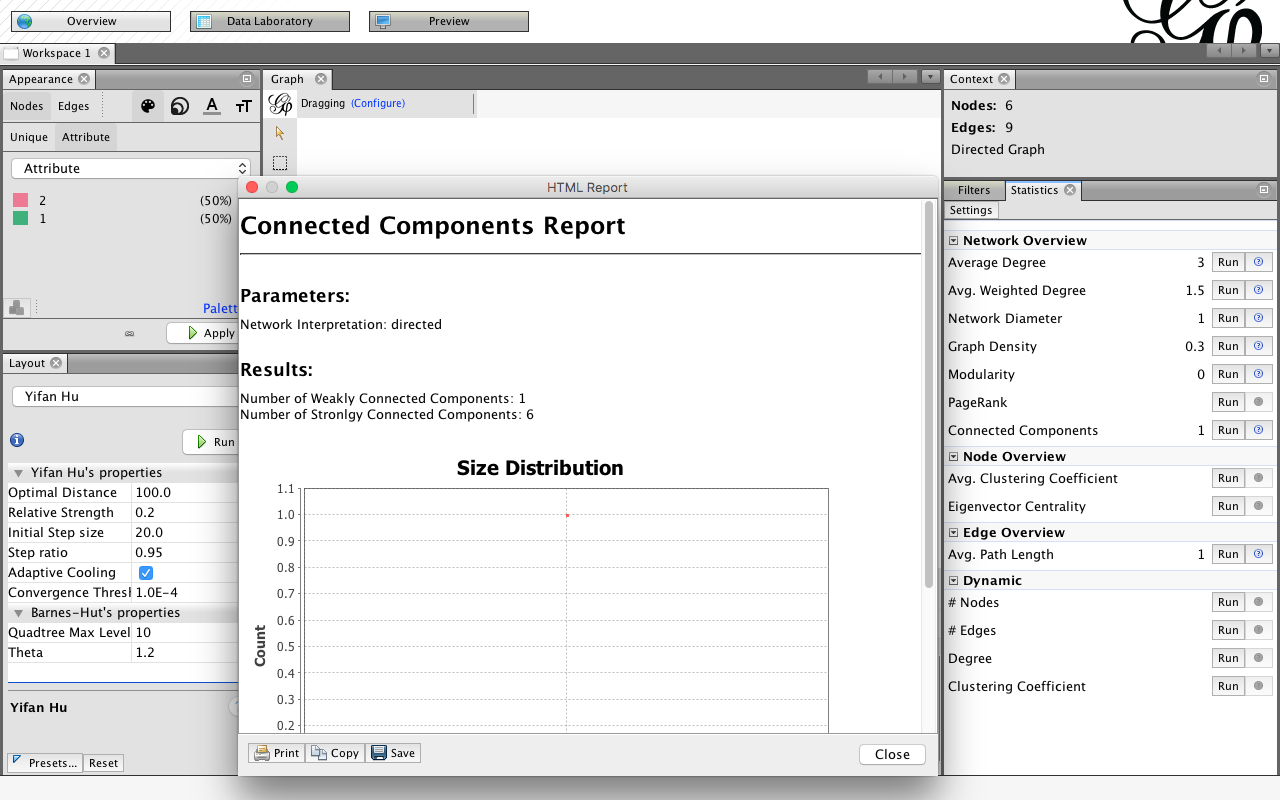 140
Appearance Nodes Size
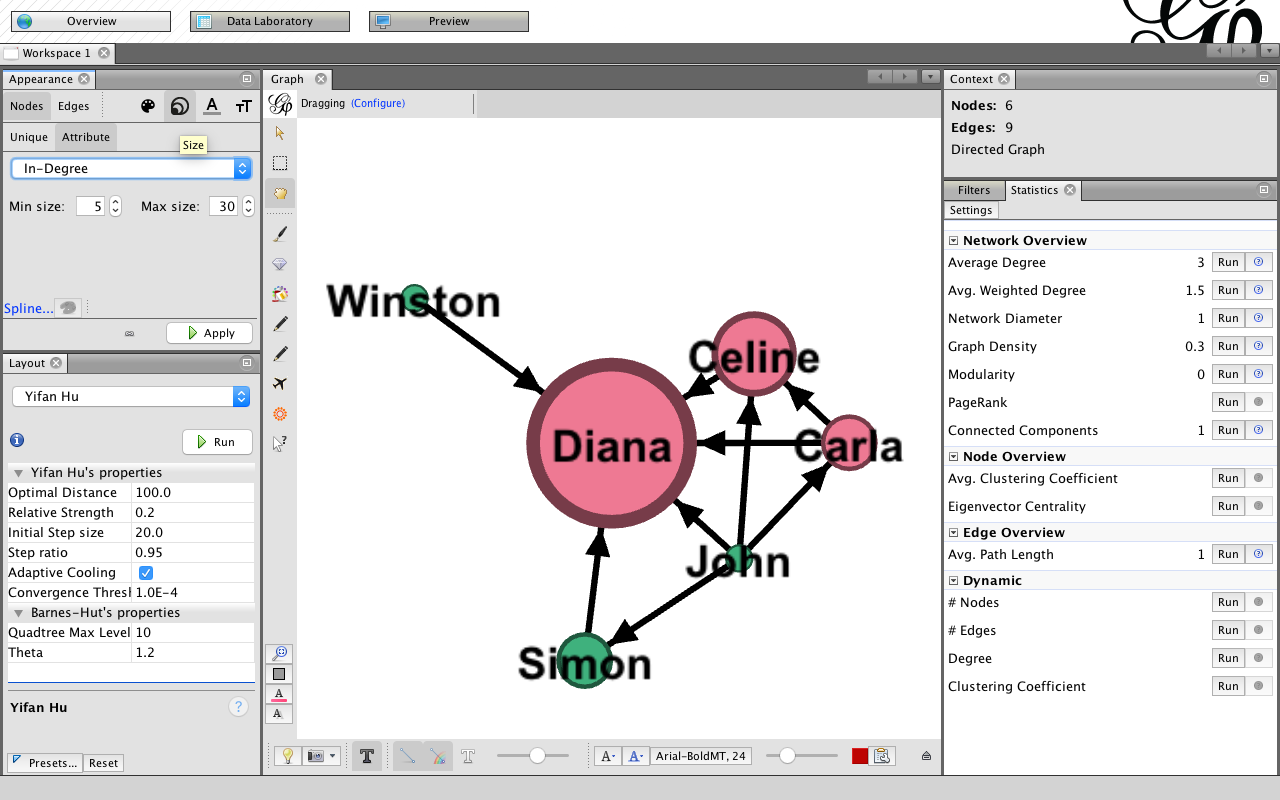 141
Appearance Nodes Size
Attribute / In-Degree
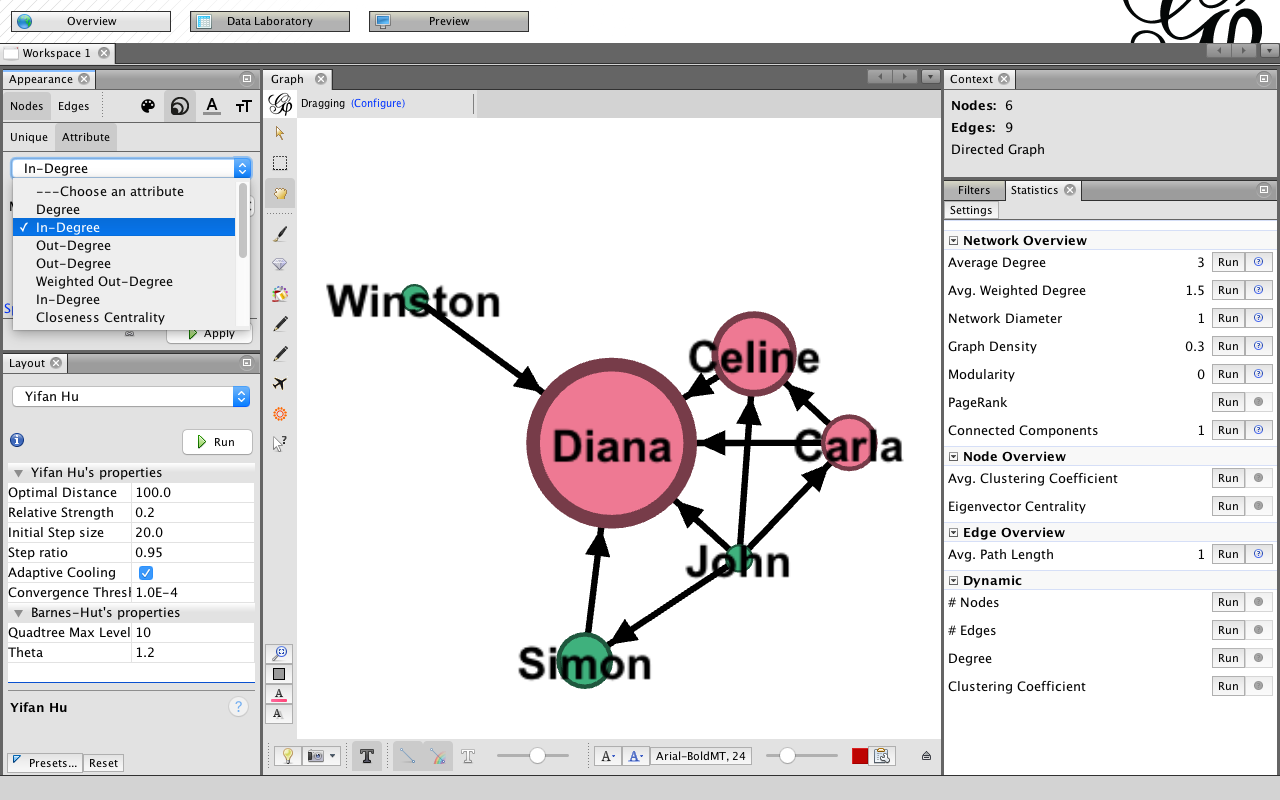 142
Appearance Nodes Size
Attribute / In-Degree / Min size / Max size / Apply
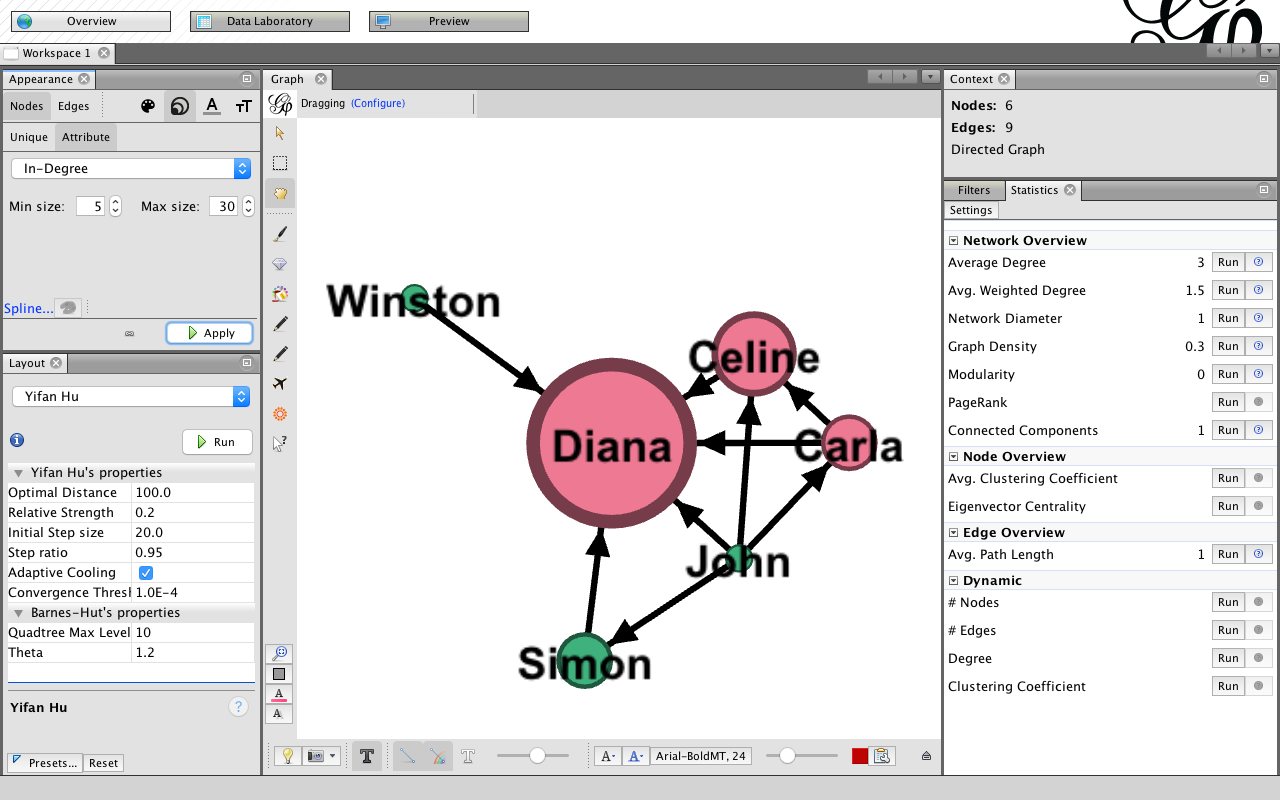 143
Appearance Edges 
Attribute / Weight / Color
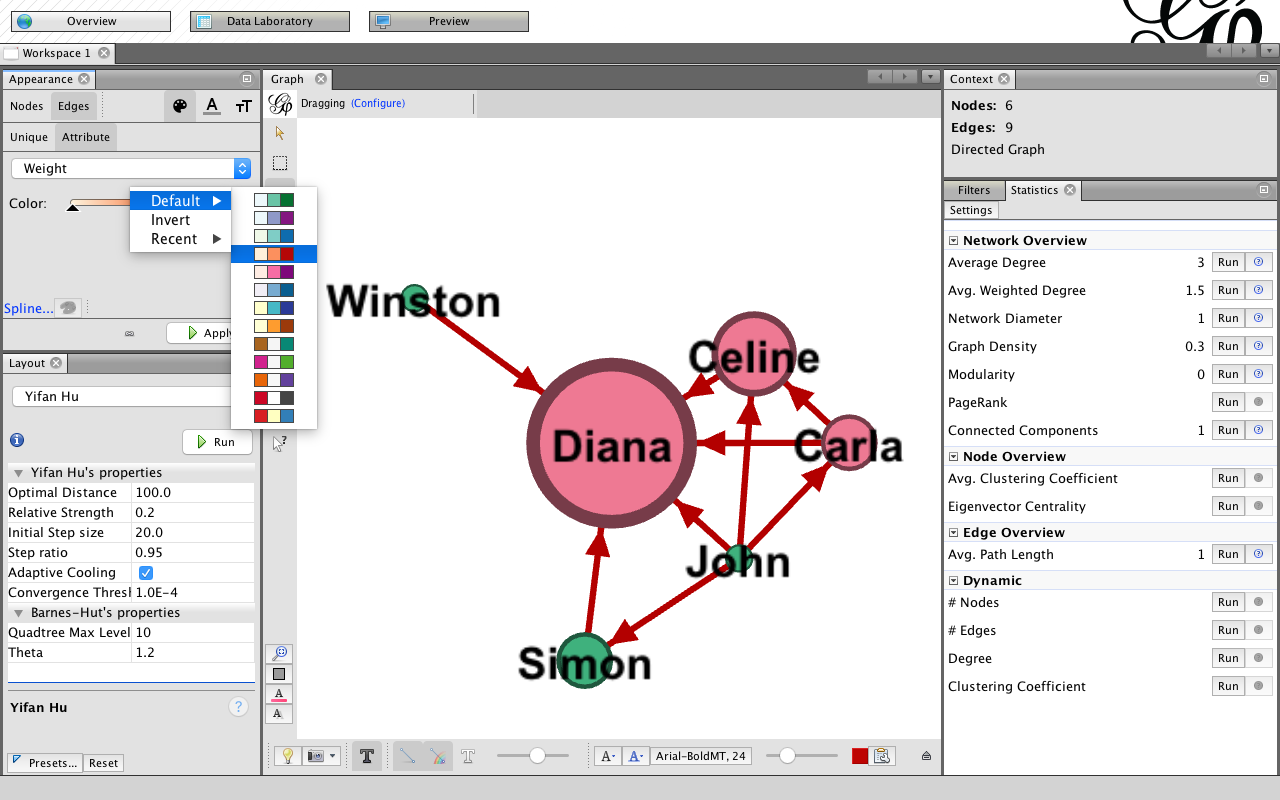 144
Appearance Edges 
Attribute / Weight / Color / Apply
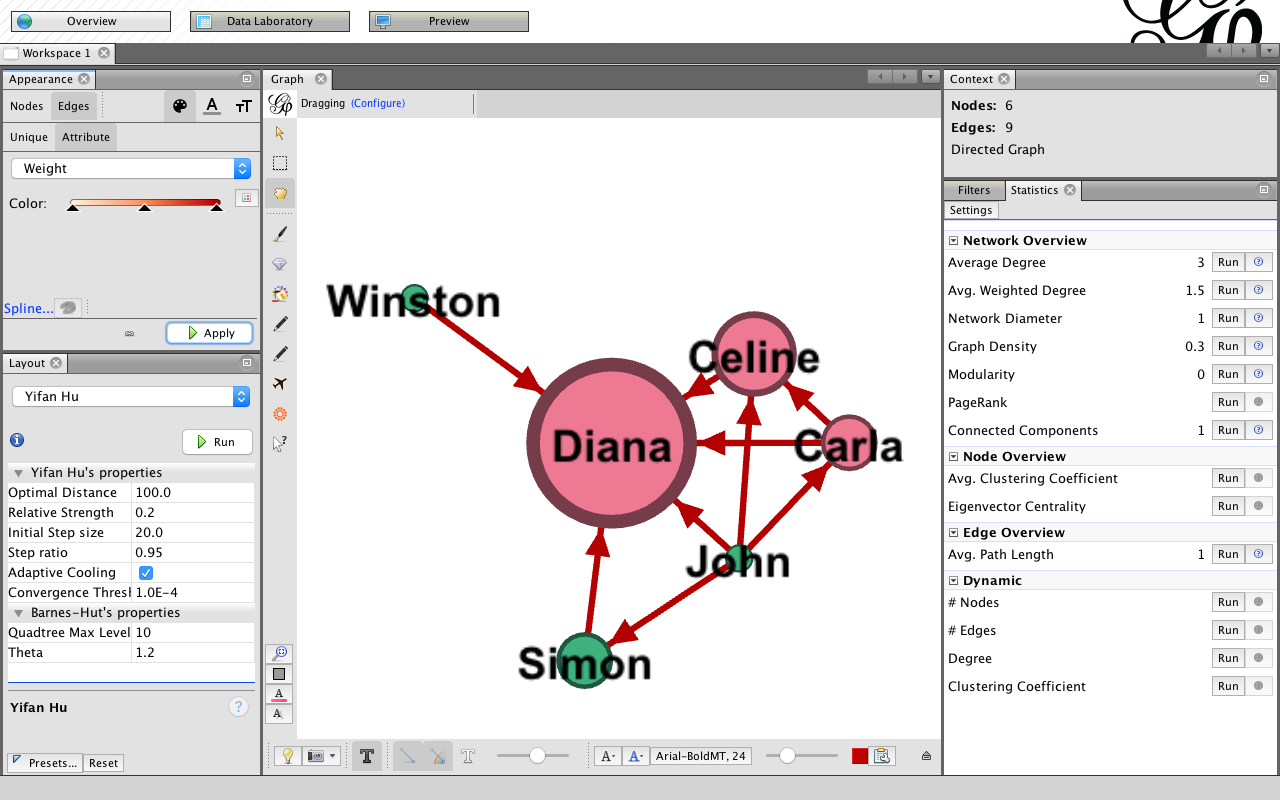 145
Gephi Data Laboratory
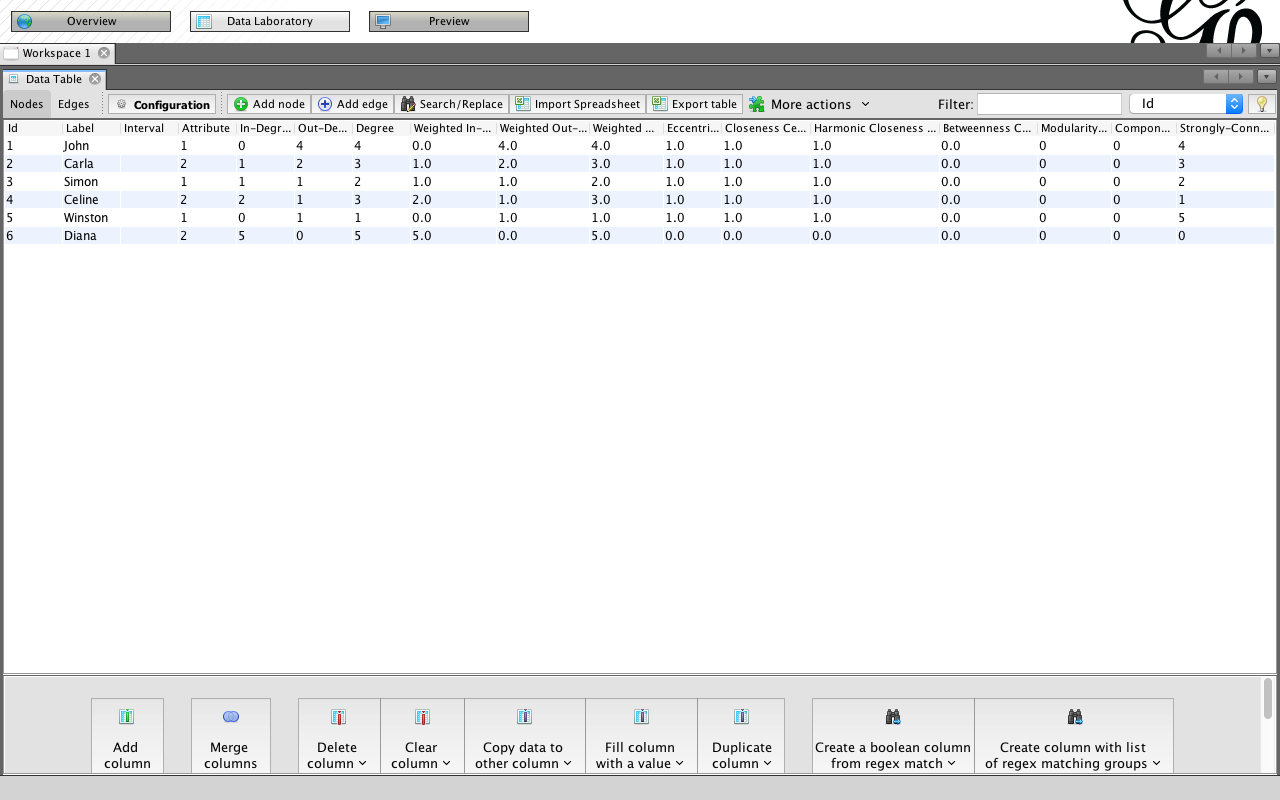 146
Gephi Preview
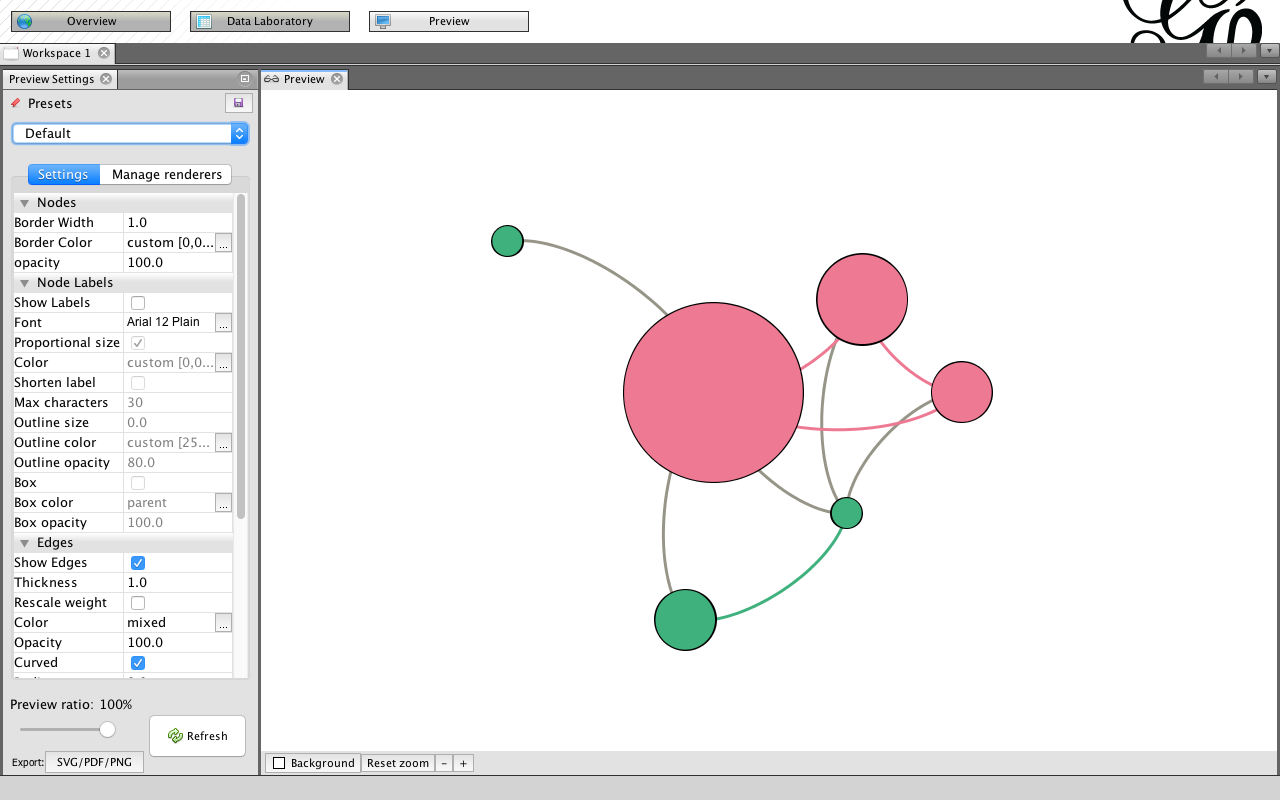 147
Gephi Preview: Show Labels
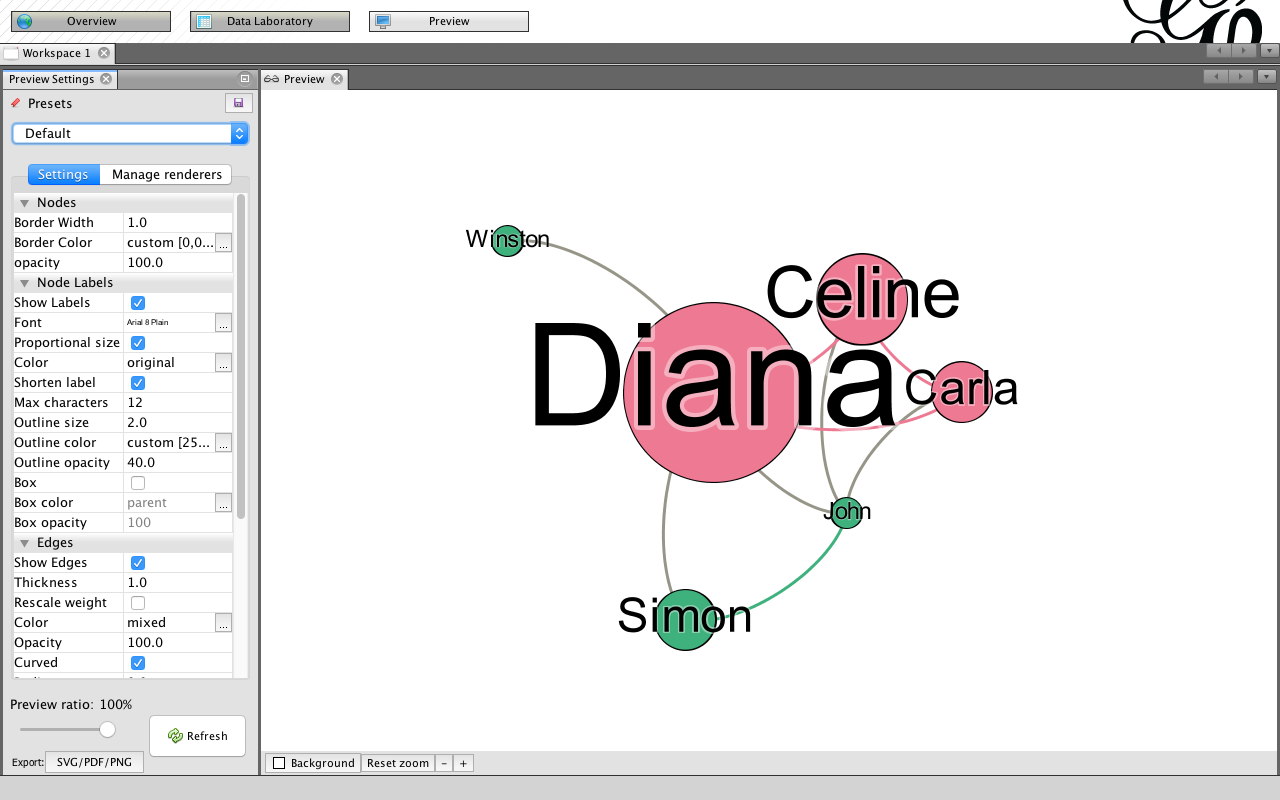 148
Gephi Preview: Default Straight
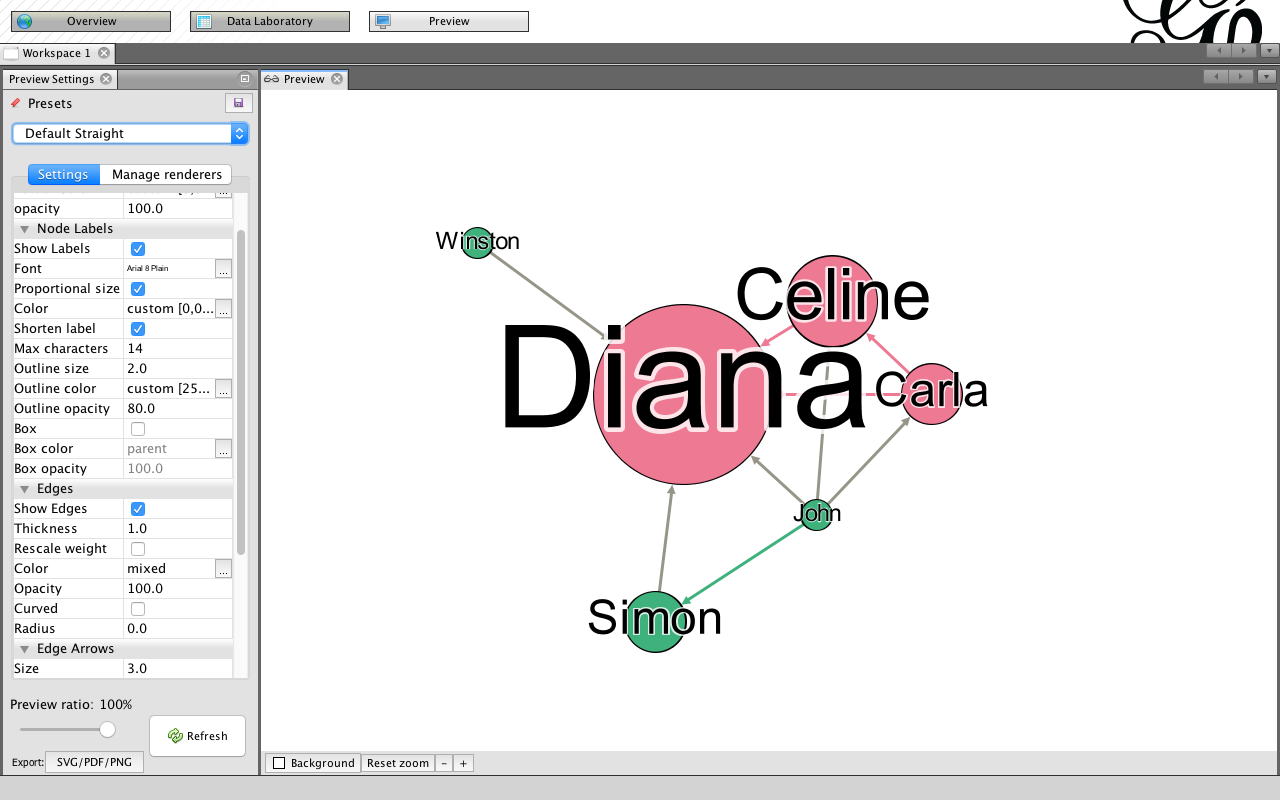 149
Gephi Preview: Default Straight
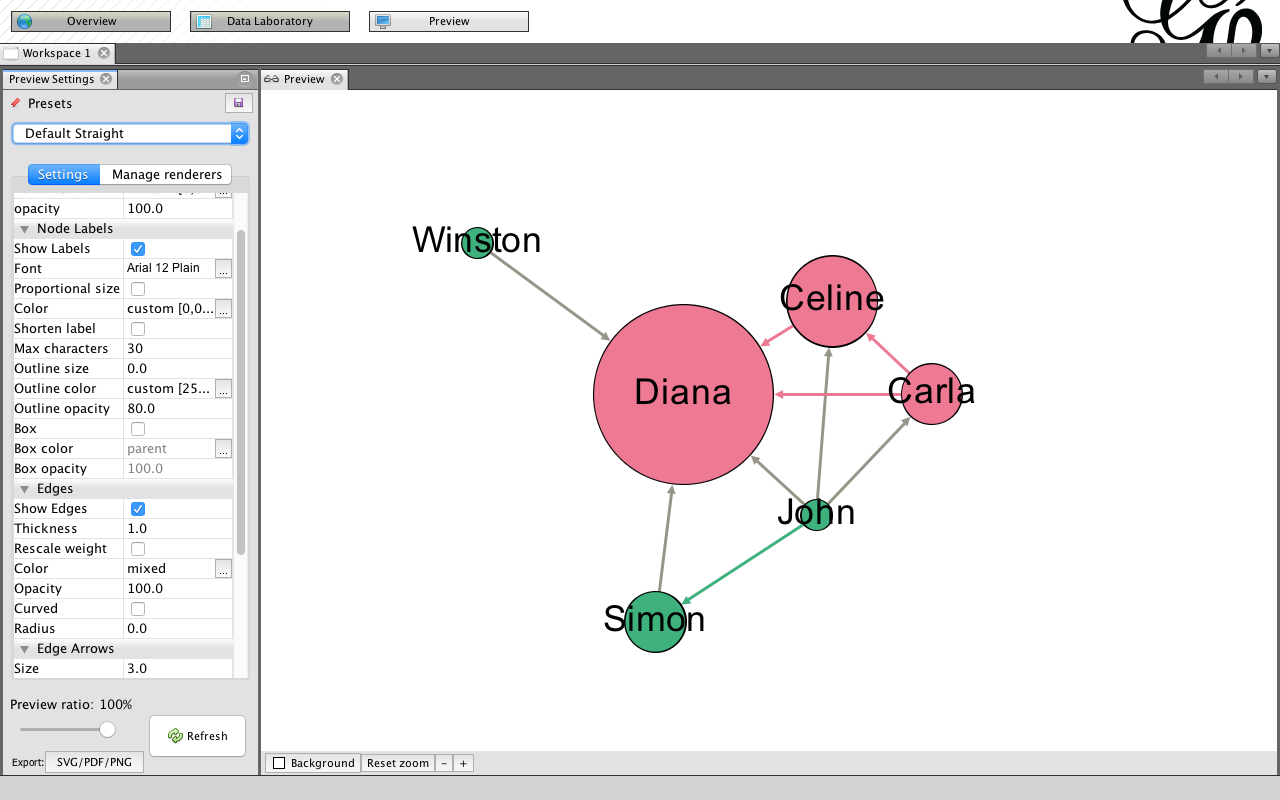 150
Gephi Preview: Export SVG/PDF/PNG
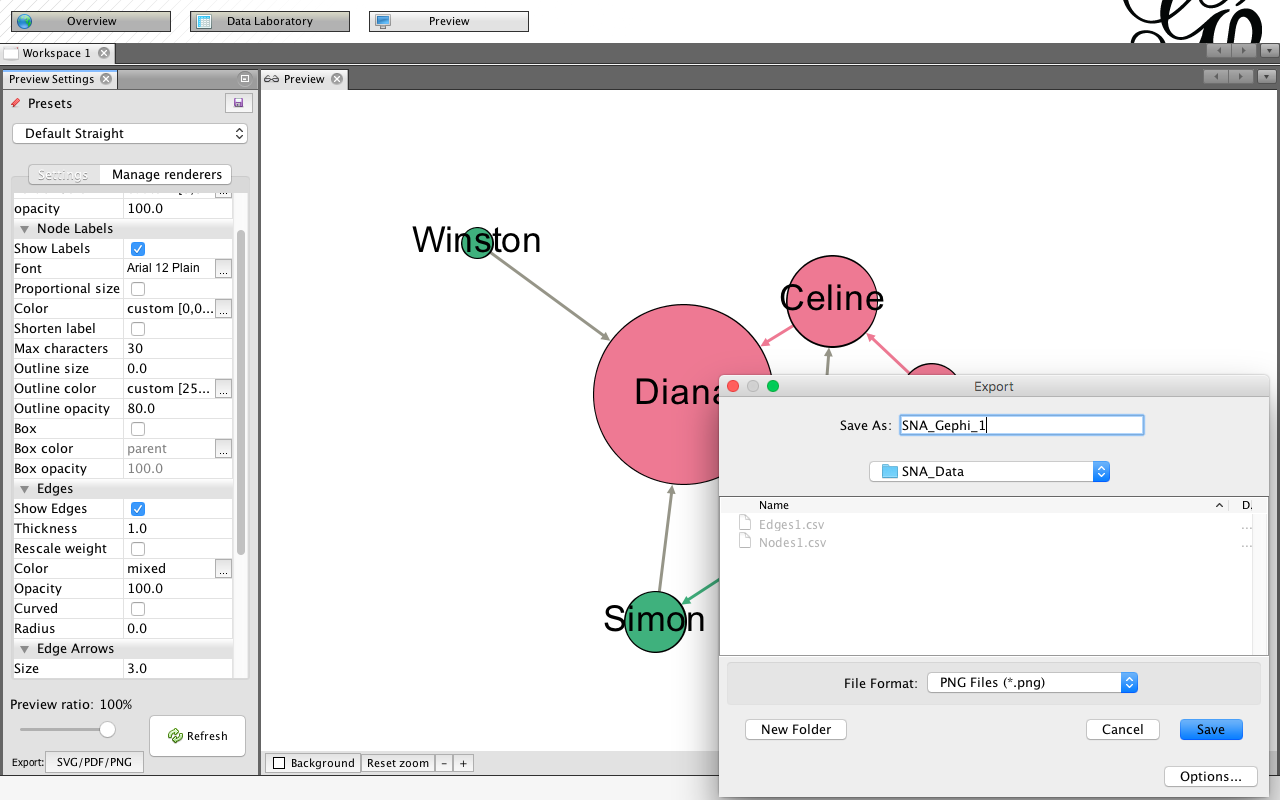 151
Open Gephi Samples
152
Gephi Samples
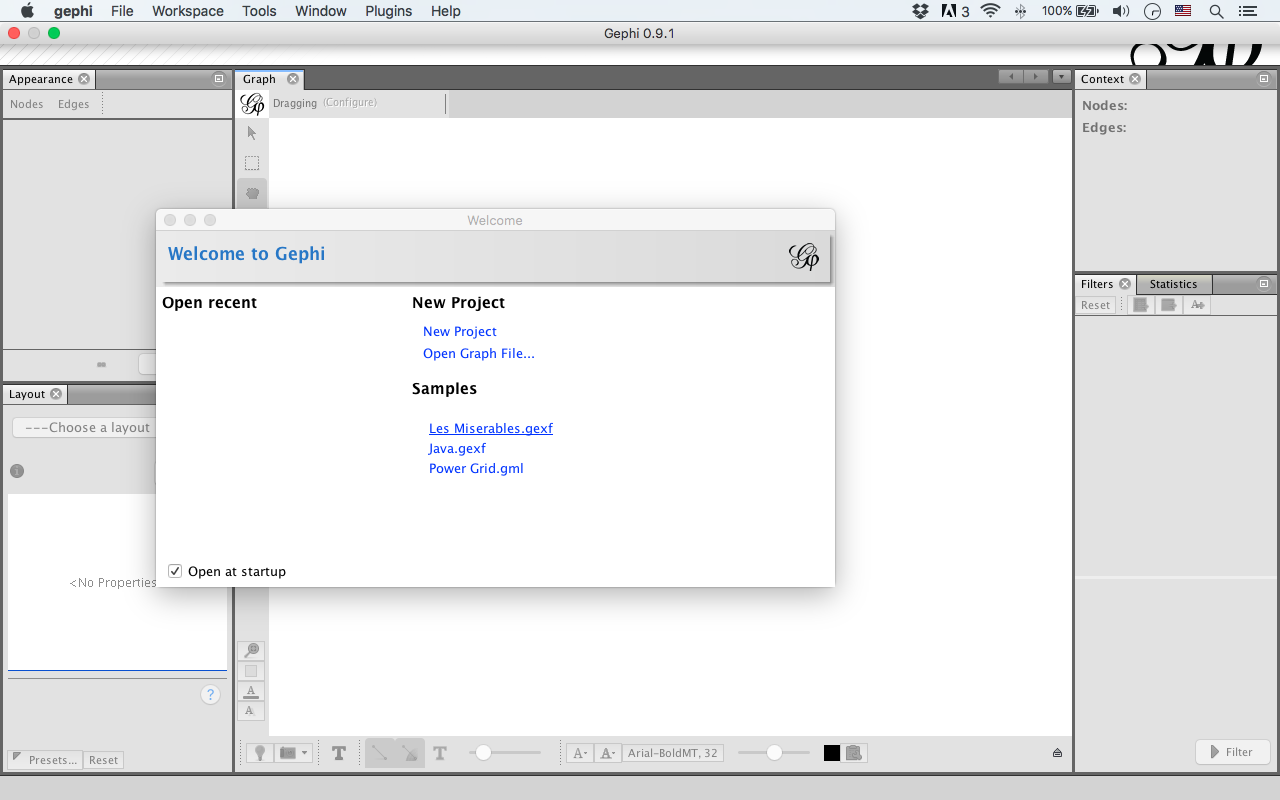 153
Gephi SamplesLes Miserables.gexf
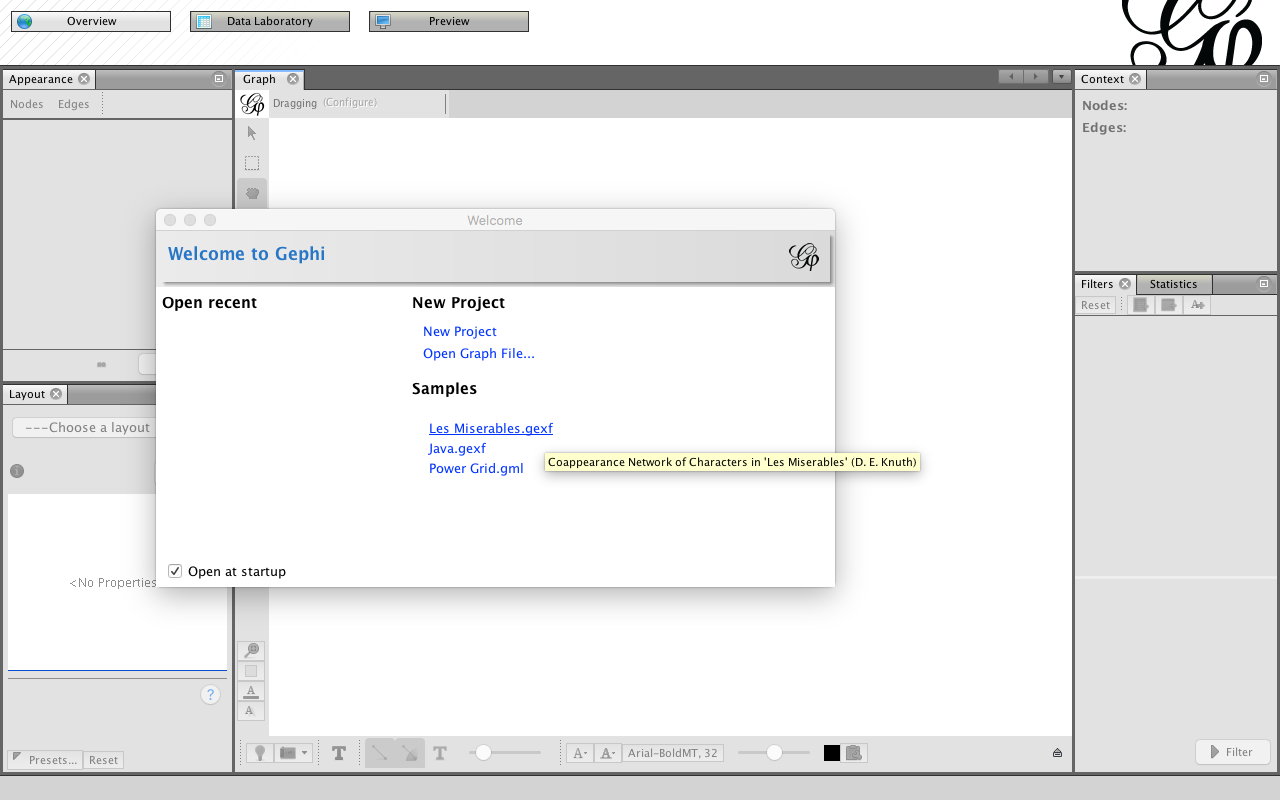 154
Gephi Import Report
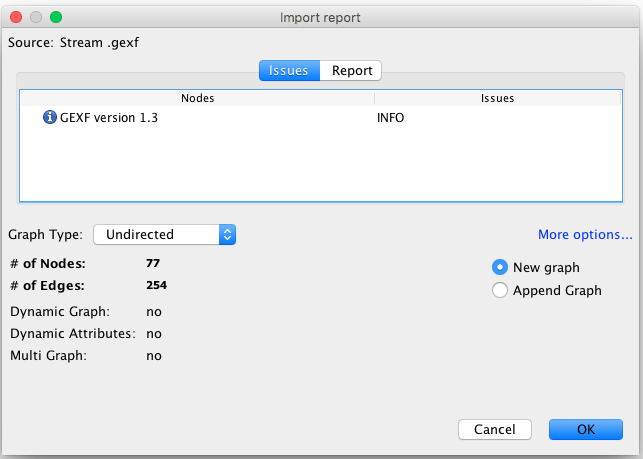 155
Gephi Overview
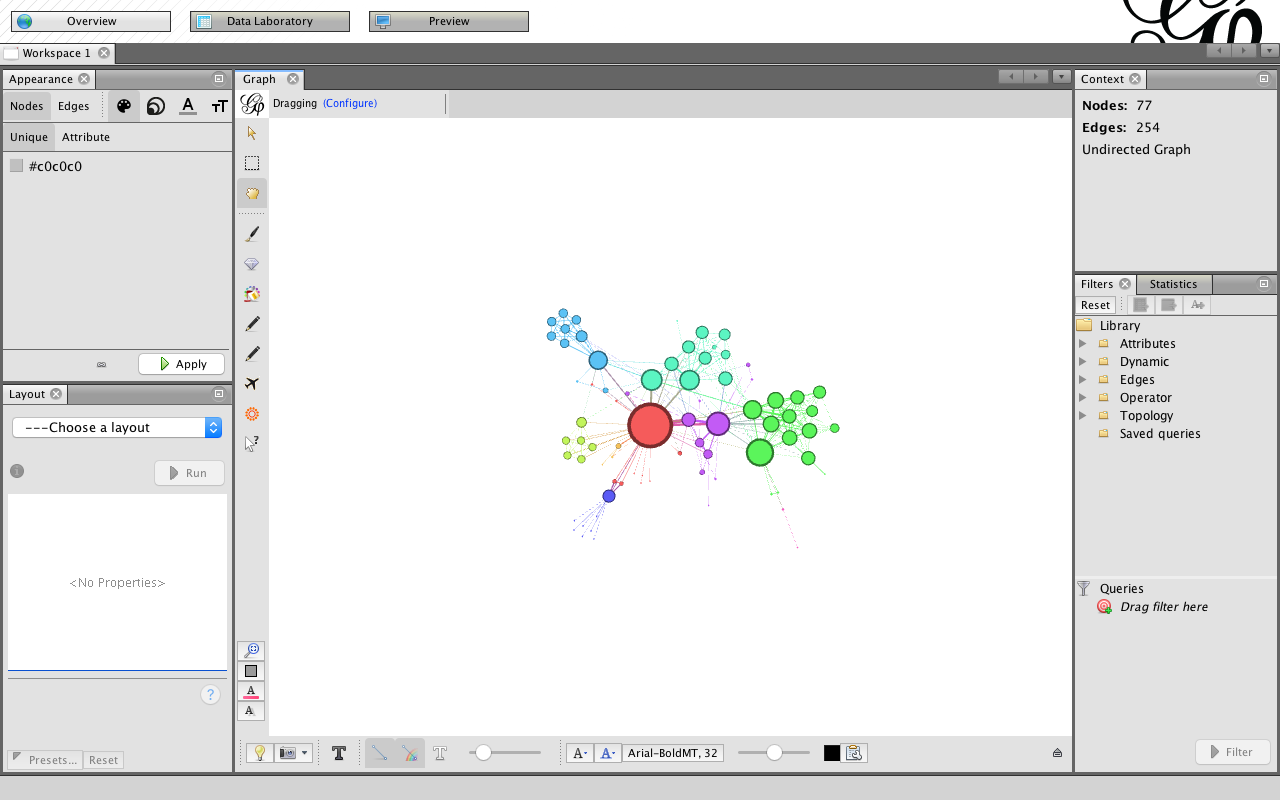 156
Gephi Layout
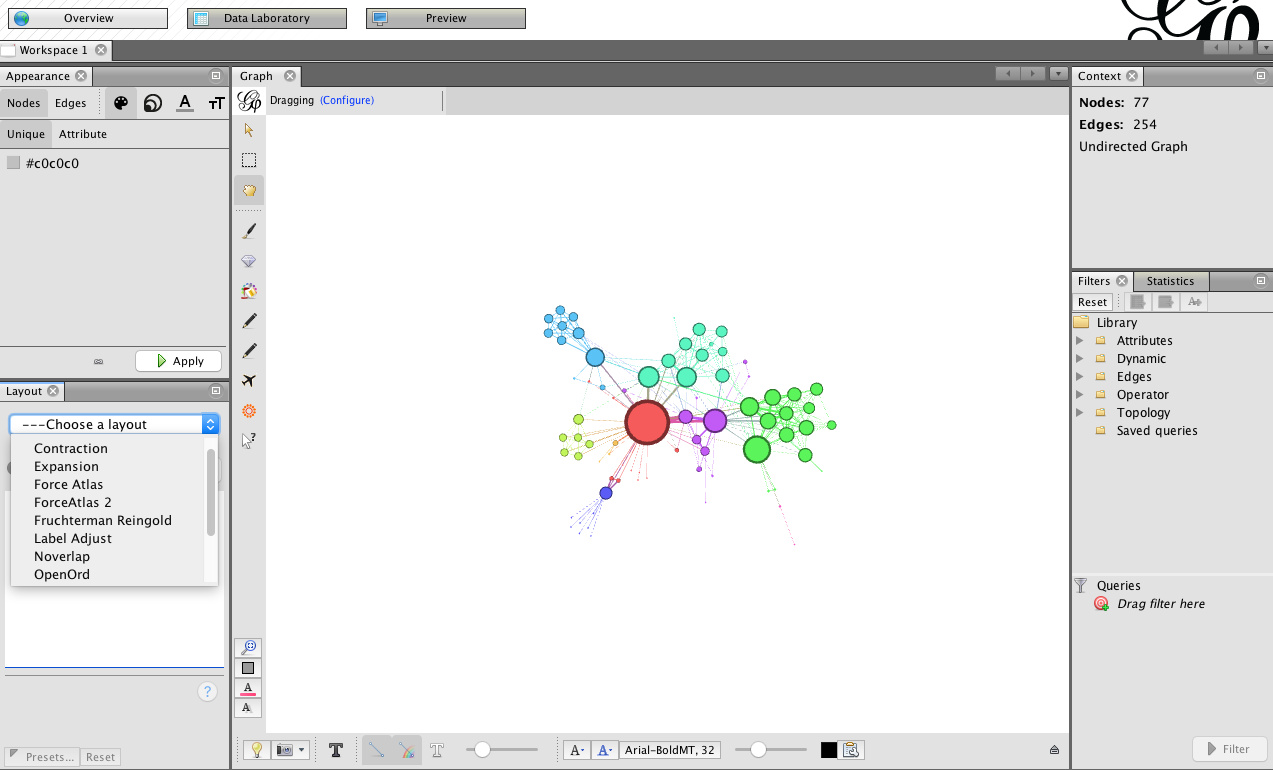 157
Gephi Layout: Force Atlas
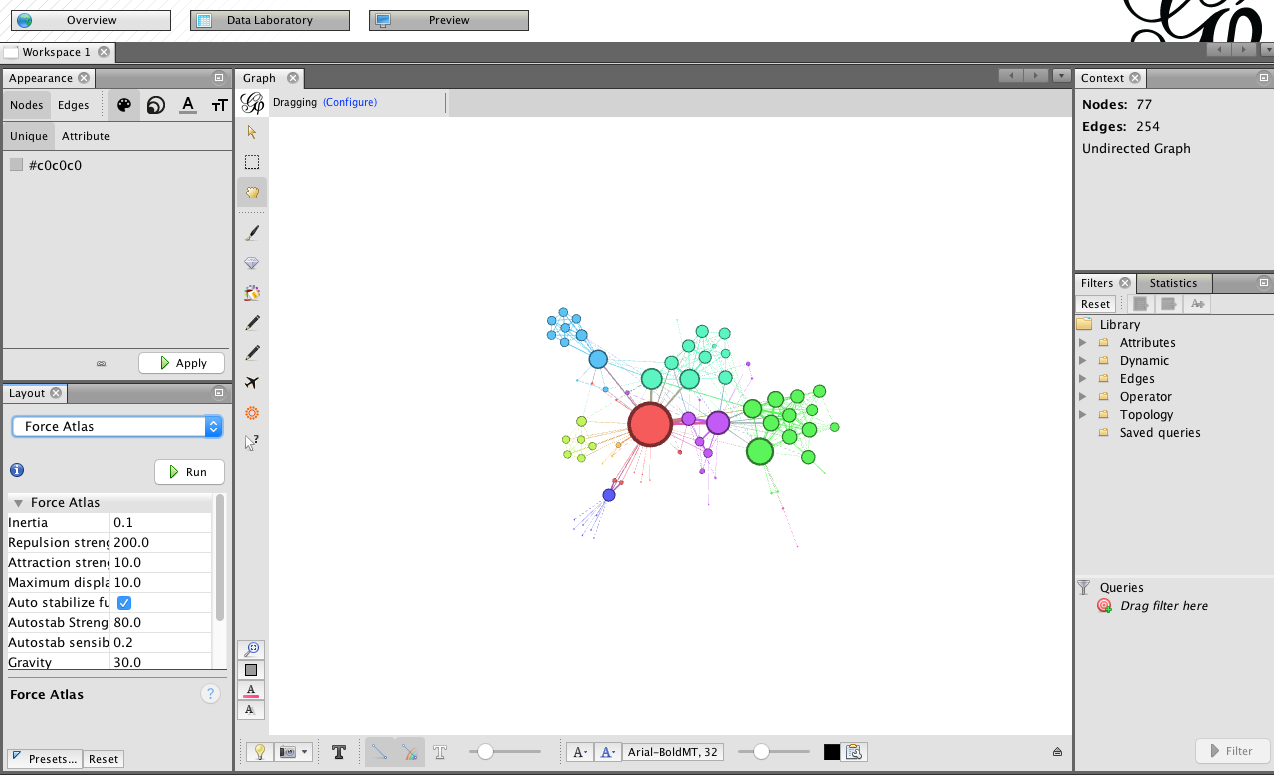 158
Gephi Layout: Contraction
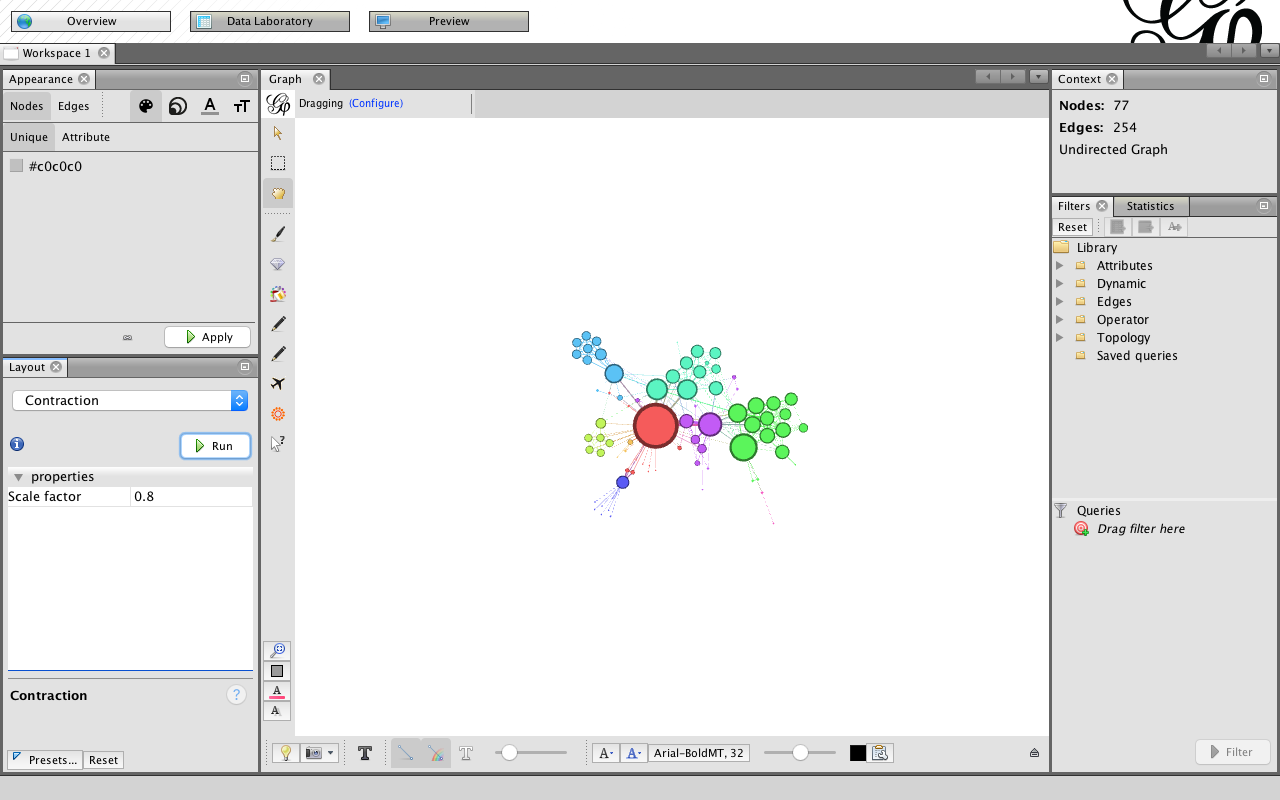 159
Gephi Layout: Expansion
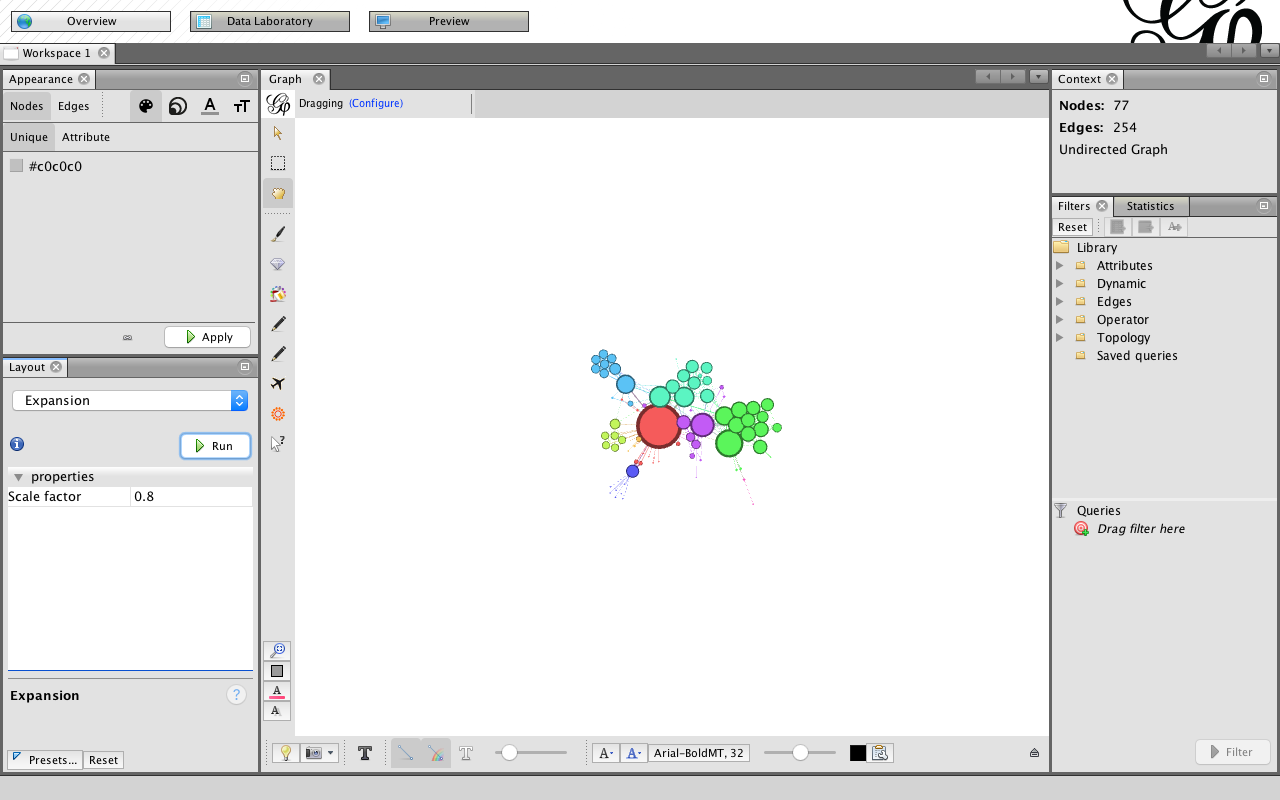 160
Gephi Layout: ForceAtlas 2
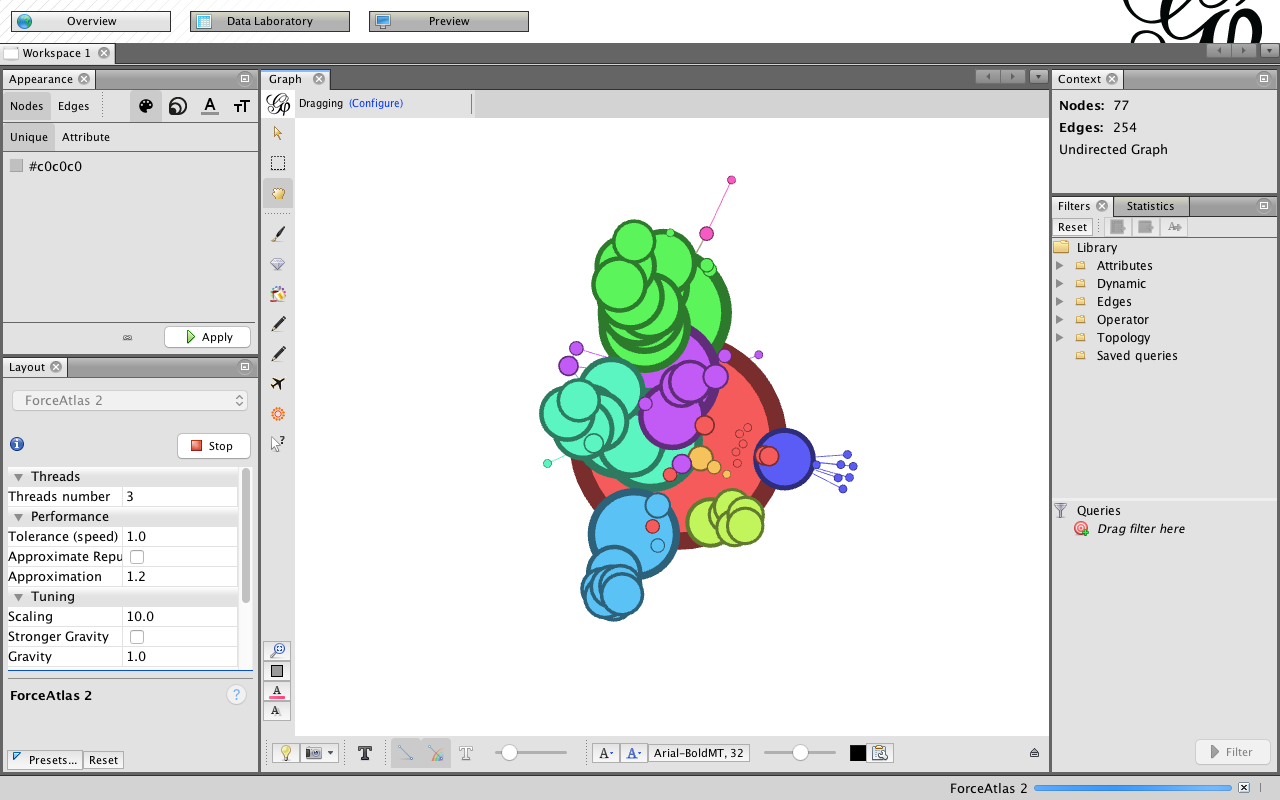 161
Gephi Layout: Fruchterman Reingold
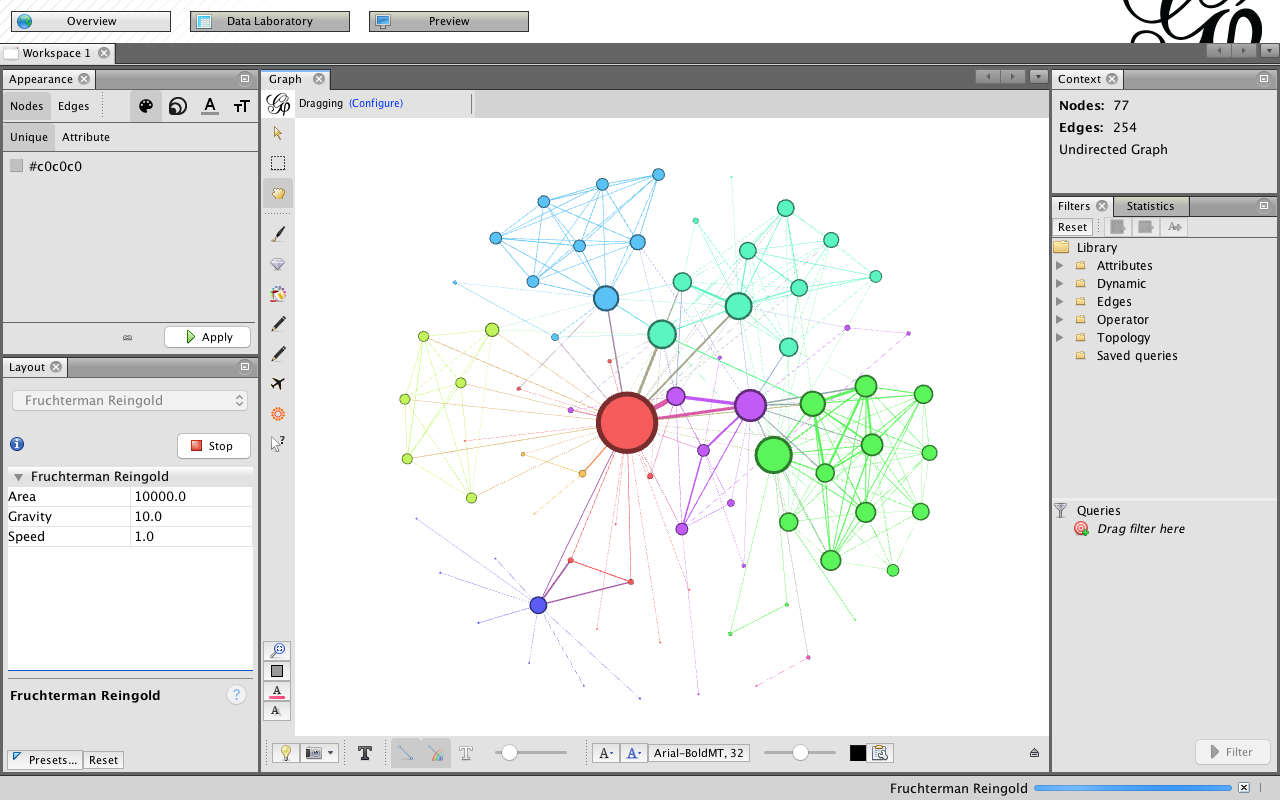 162
Gephi Layout: OpenOrd
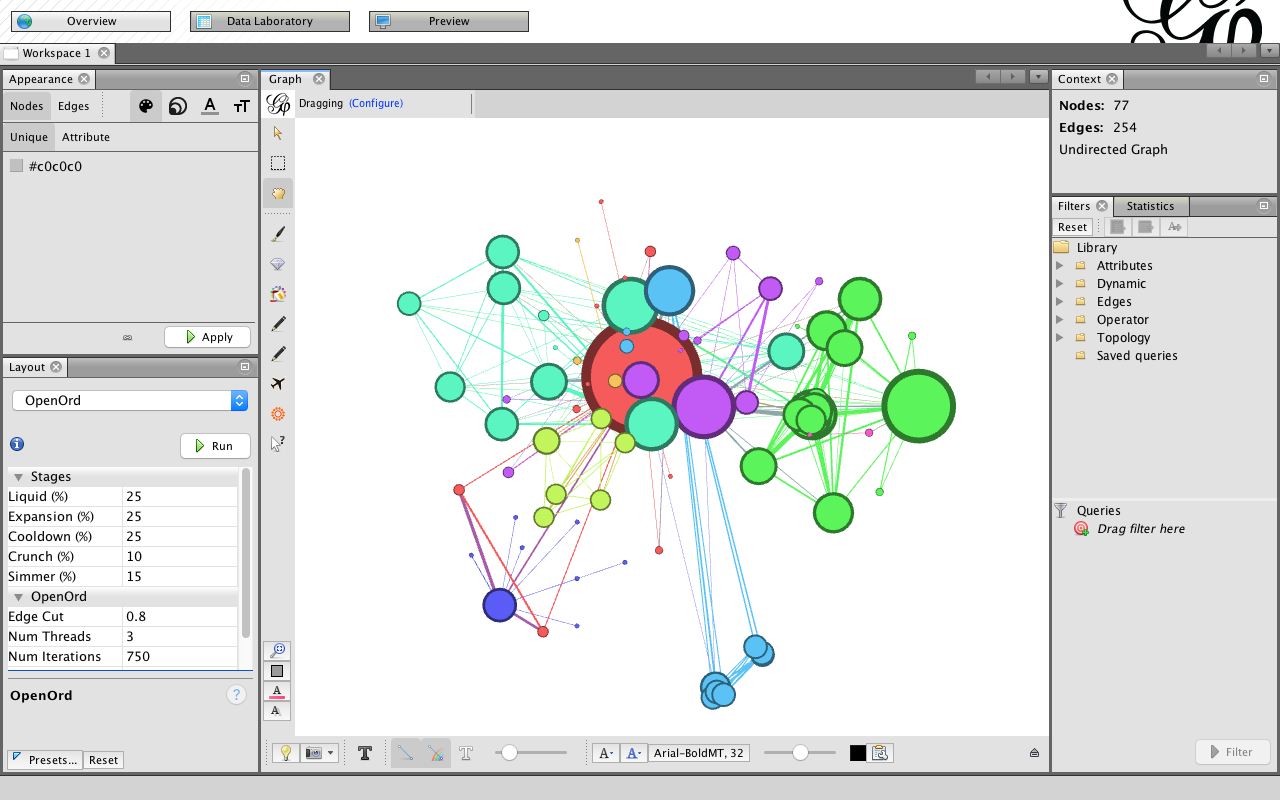 163
Gephi Layout: Yifan Hu
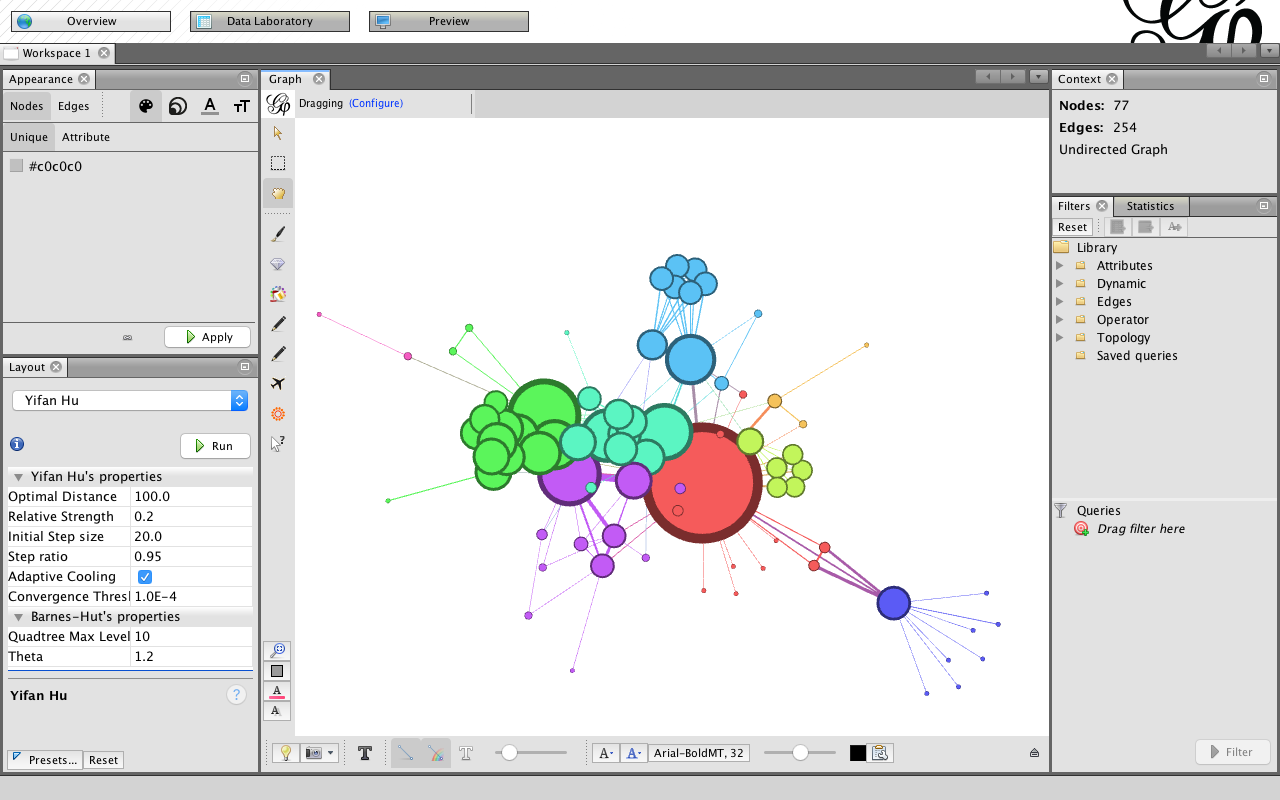 164
Gephi Layout: Yifan Hu Proportional
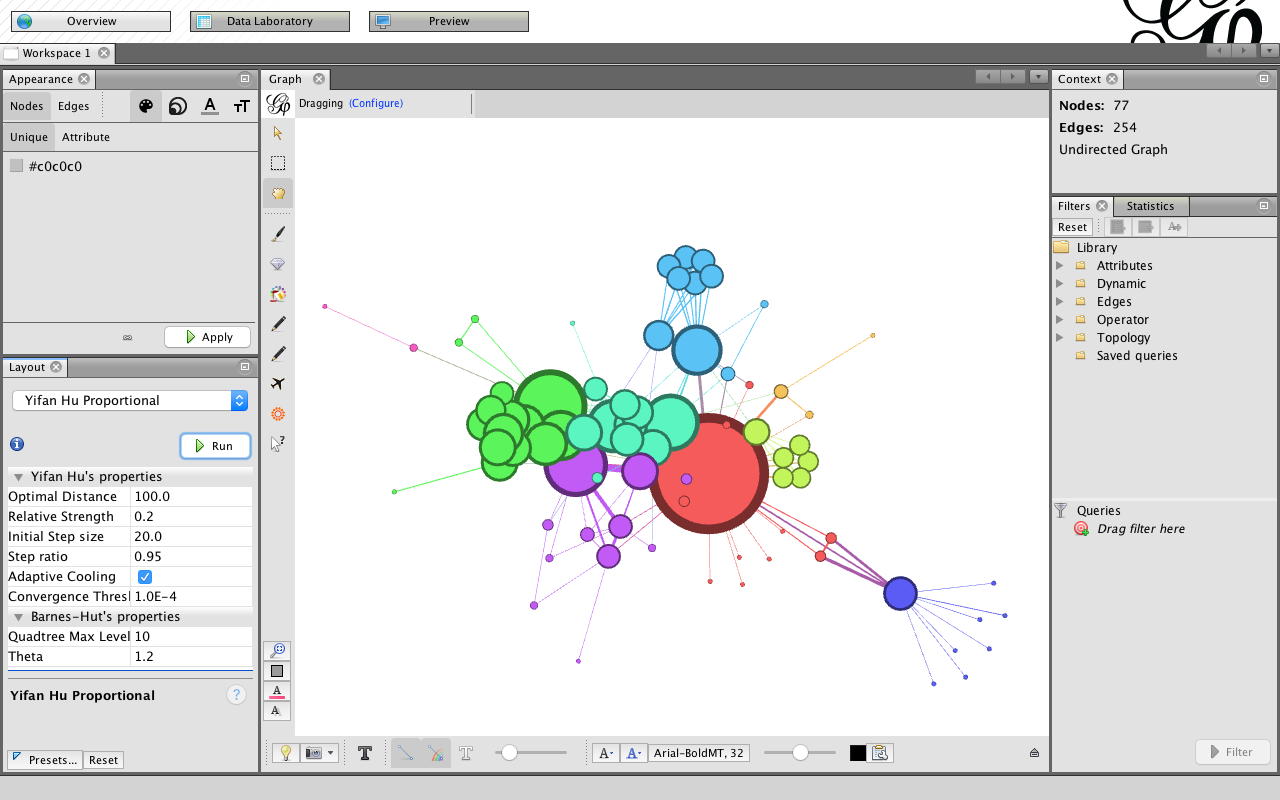 165
Gephi Data Laboratory: Nodes
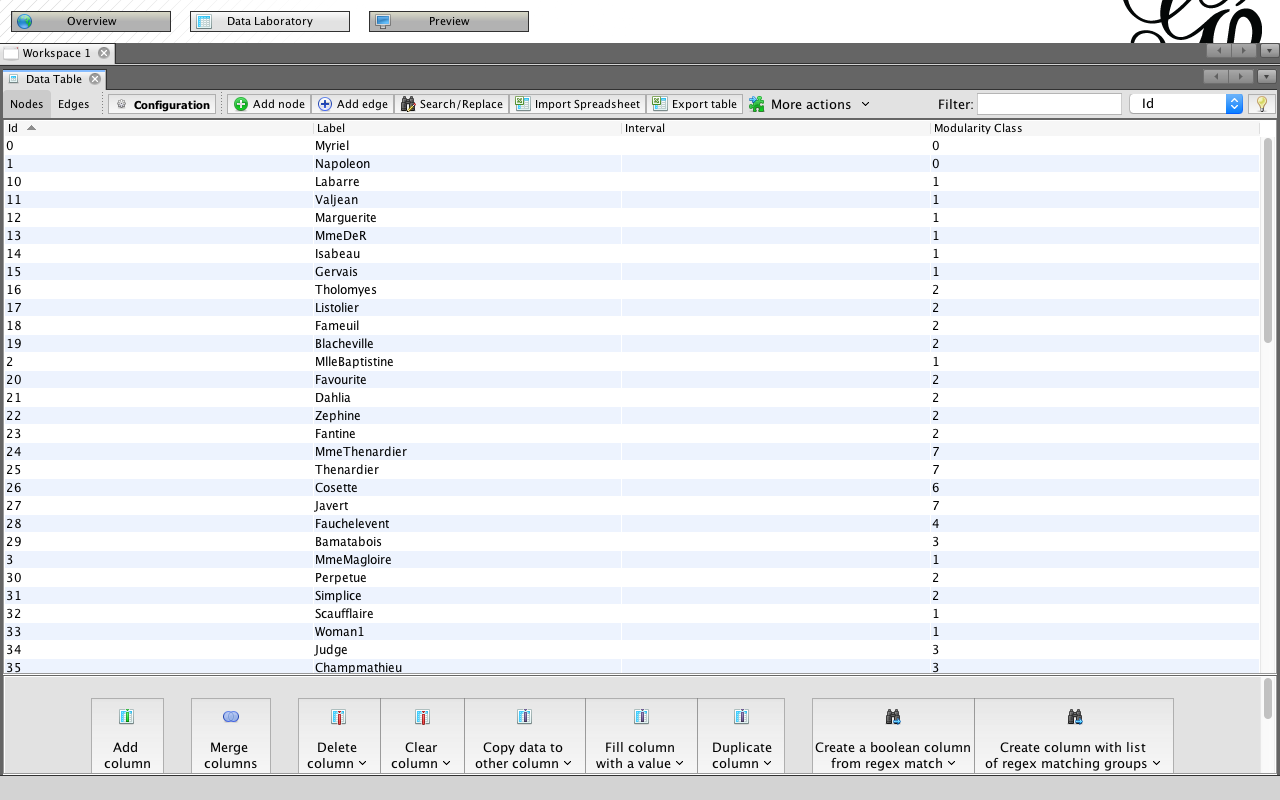 166
Gephi Data Laboratory: Edges
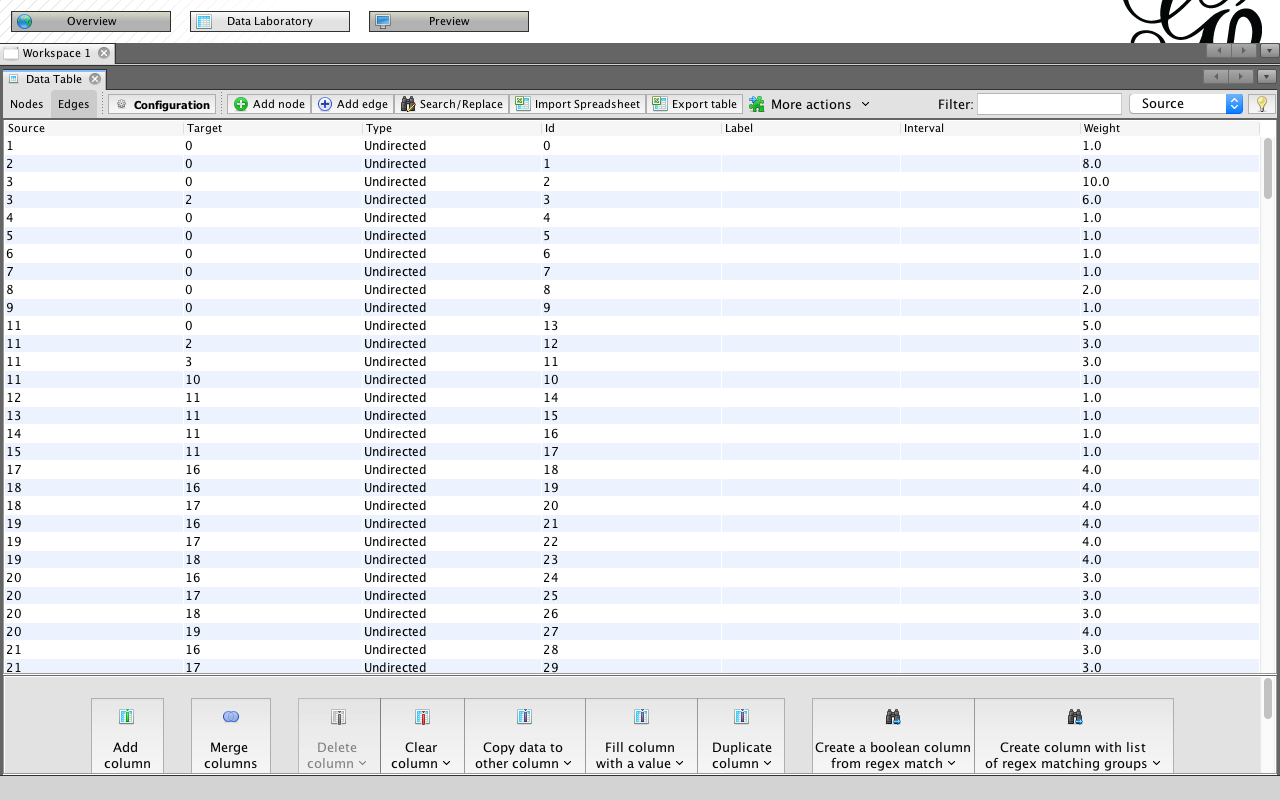 167
Gephi Data Laboratory: Export table to CSV file
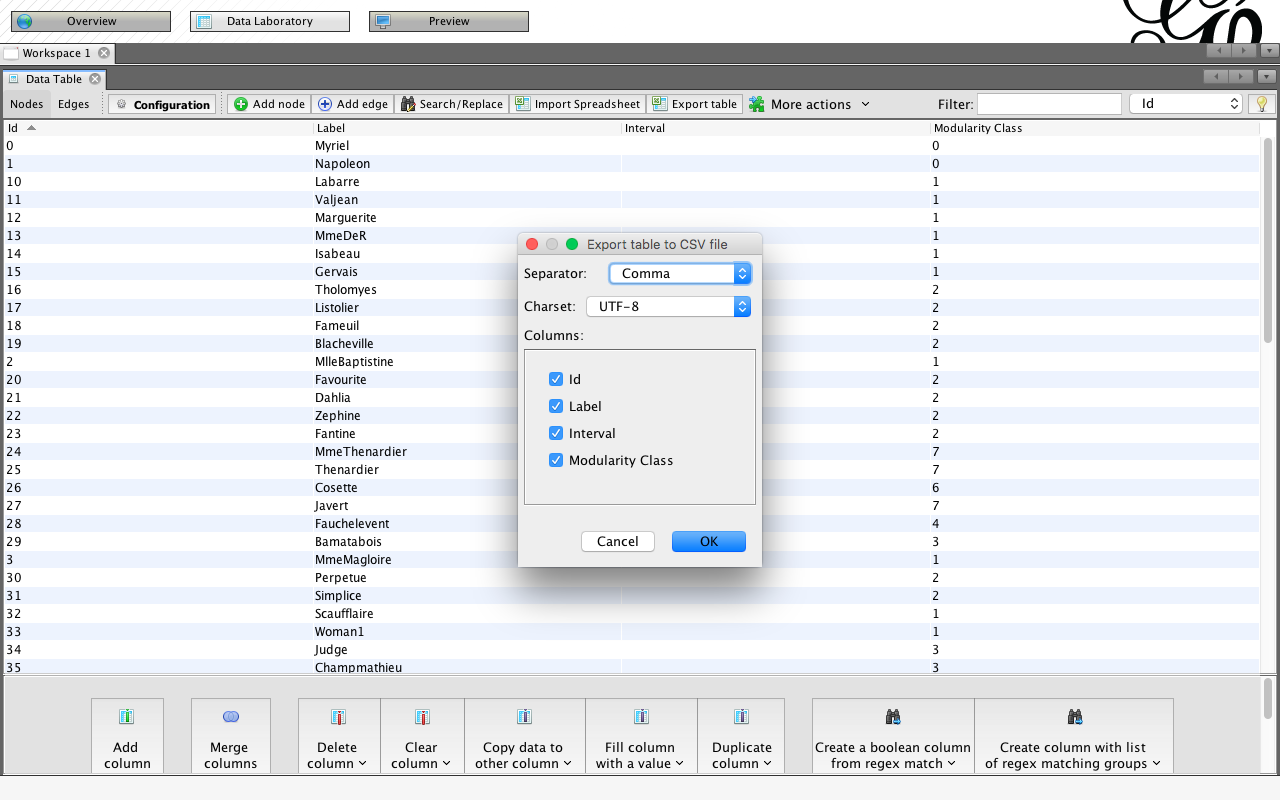 168
Gephi Preview
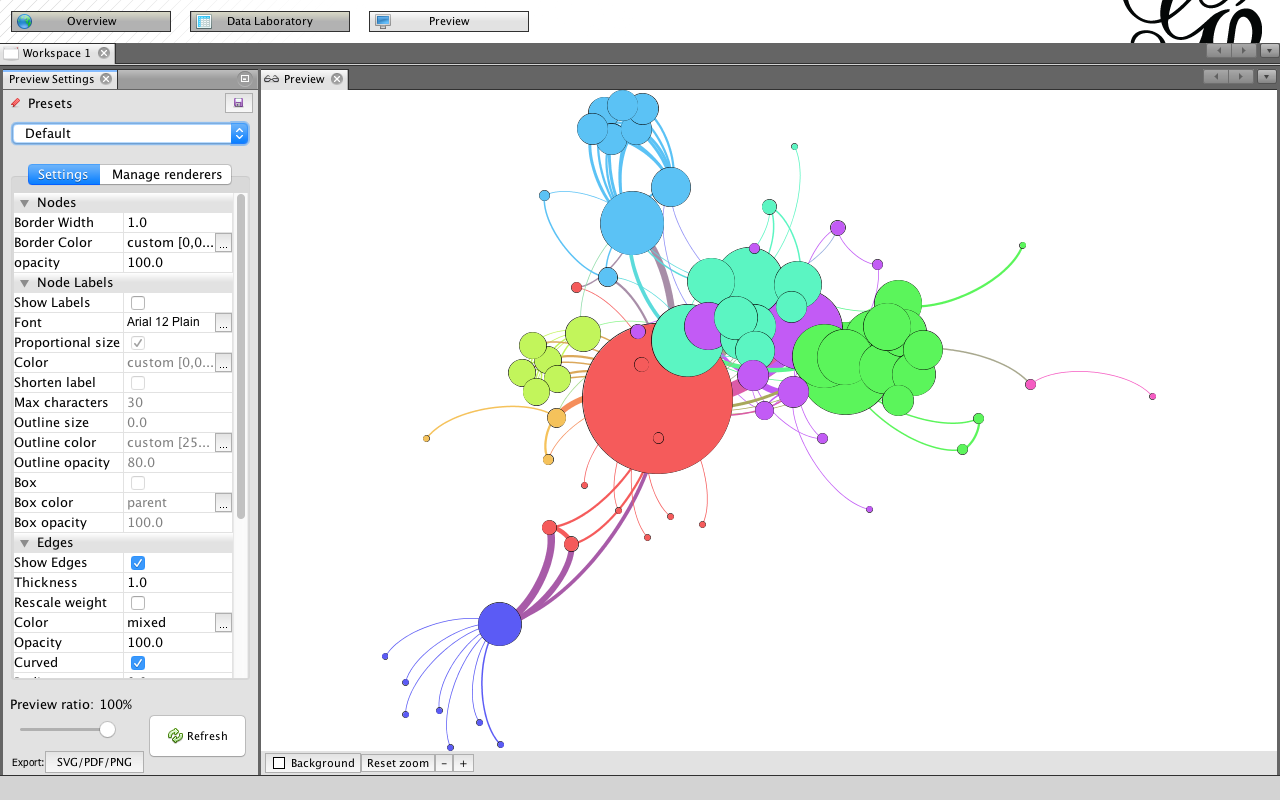 169
Gephi Preview: Export SVG/PDF/PNG
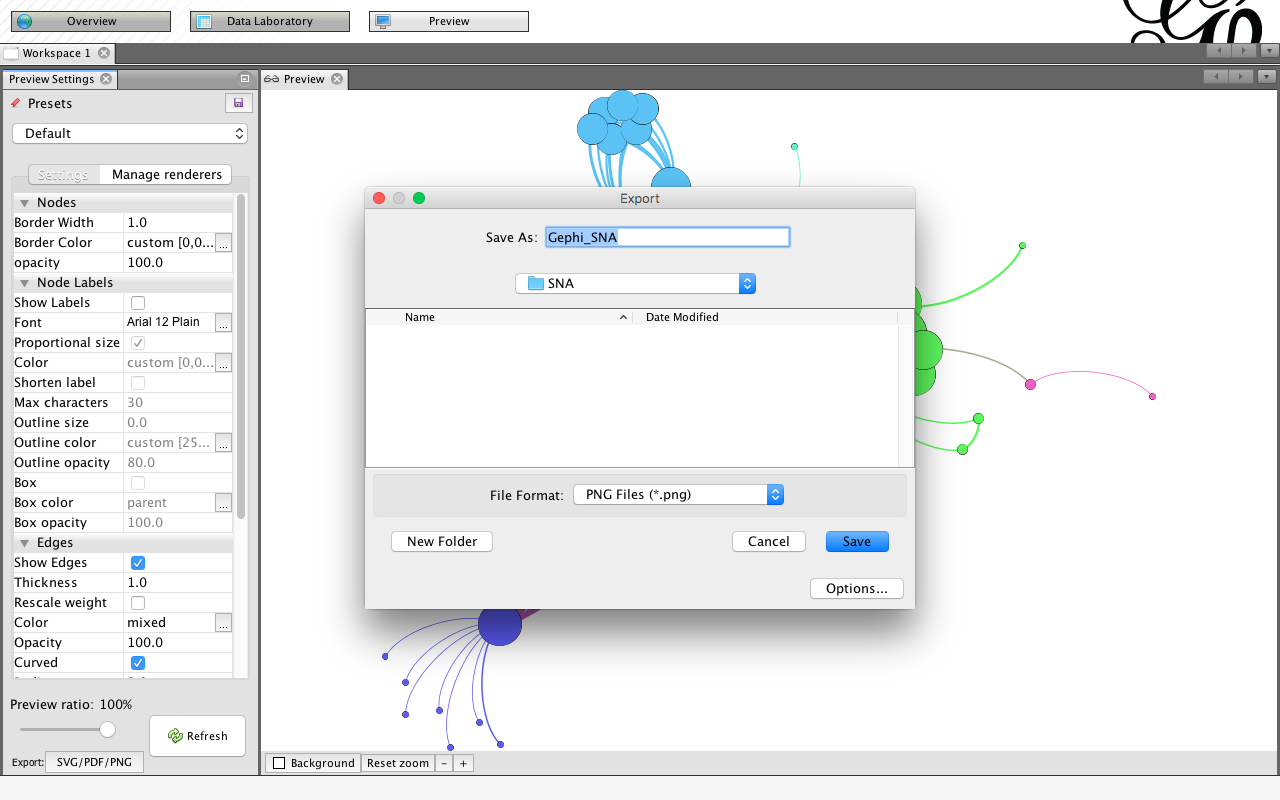 170
Gephi Overview: Text Labels
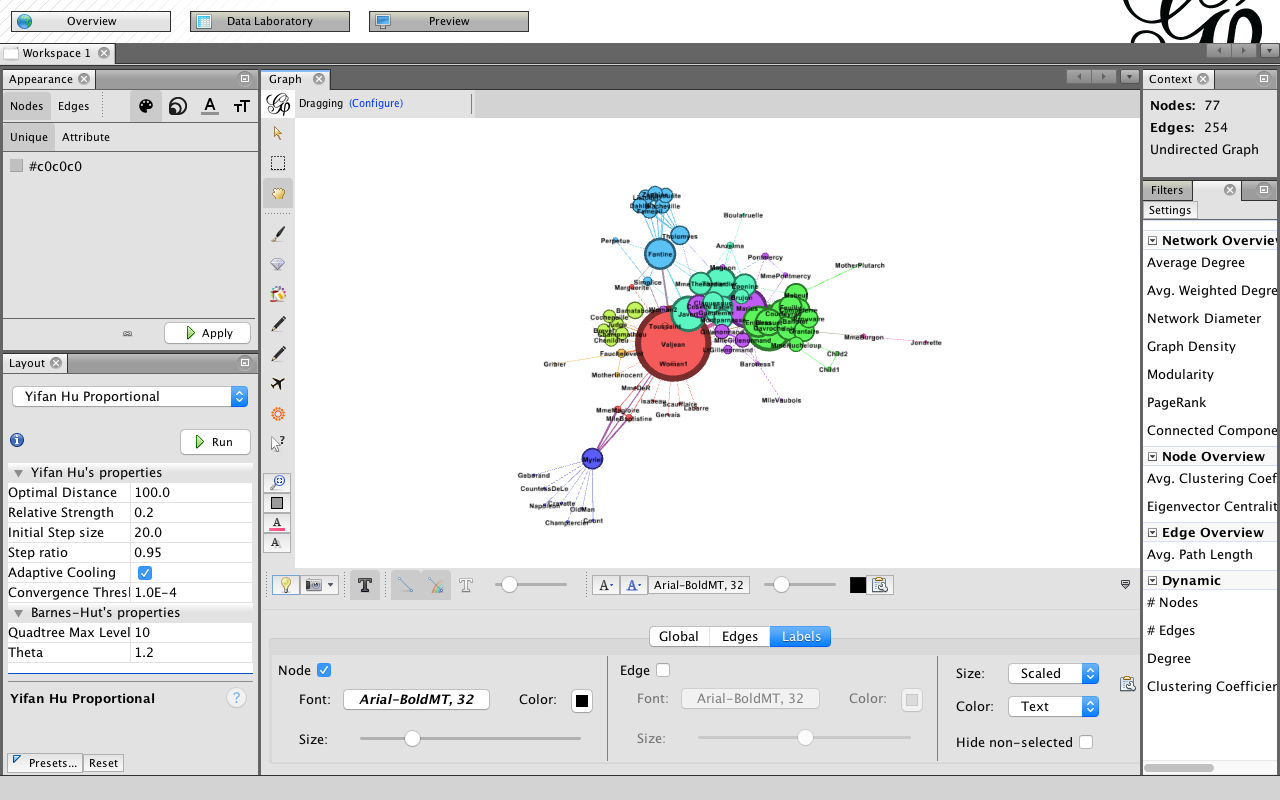 171
Gephi Overview: Text Labels
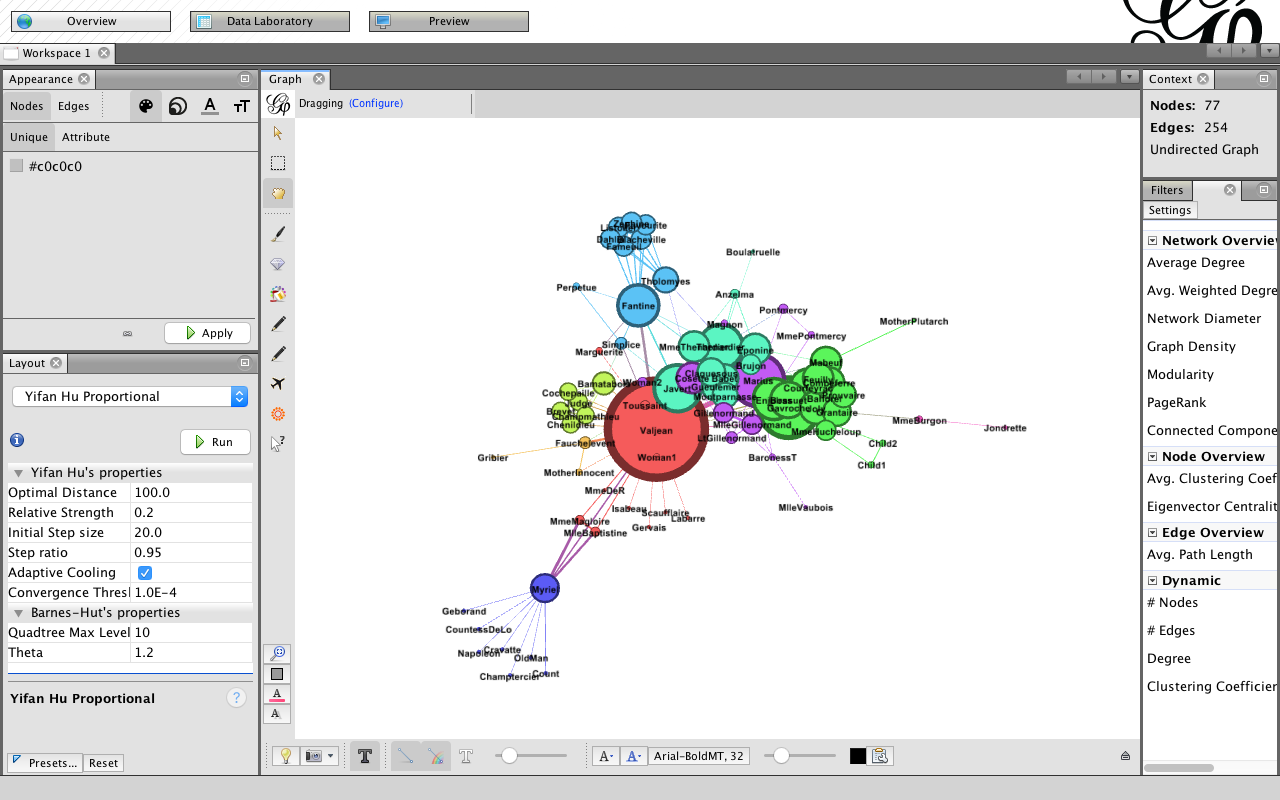 172
Comparison of Social Network Analysis (SNA) Tools
173
General Comparison of SNA Tools
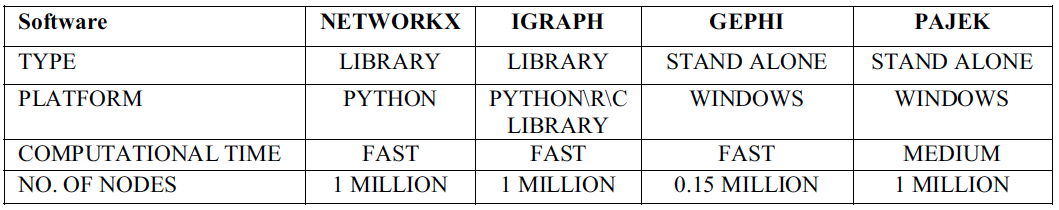 Naheed Akhtar (2014)
174
Source: Naheed Akhtar (2014), "Social network analysis tools." In 2014 Fourth International Conference on Communication Systems and Network Technologies (CSNT)
Network Types Supported by SNA Tools
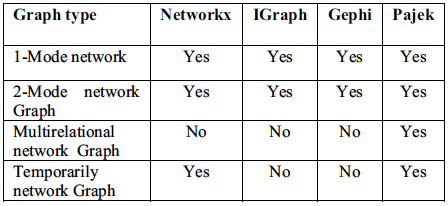 Naheed Akhtar (2014)
175
Source: Naheed Akhtar (2014), "Social network analysis tools." In 2014 Fourth International Conference on Communication Systems and Network Technologies (CSNT)
Graph Layout Supported by SNA Tools
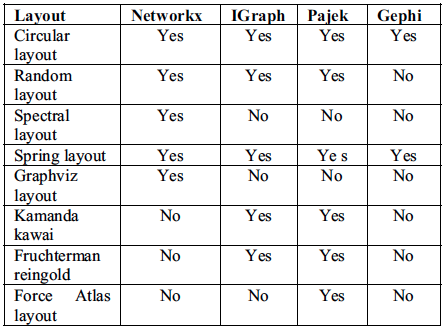 Naheed Akhtar (2014)
176
Source: Naheed Akhtar (2014), "Social network analysis tools." In 2014 Fourth International Conference on Communication Systems and Network Technologies (CSNT)
Execution Time for SNA Features
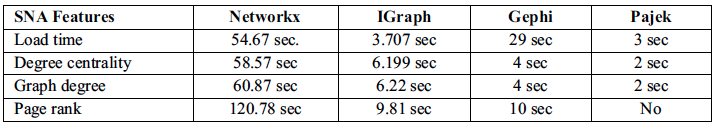 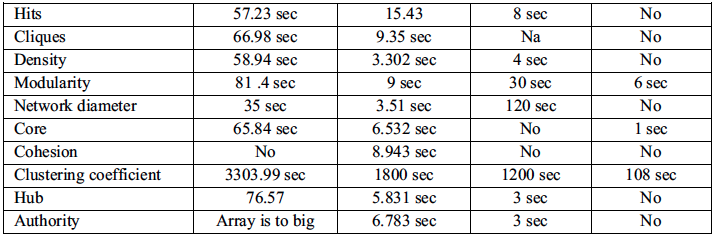 Naheed Akhtar (2014)
177
Source: Naheed Akhtar (2014), "Social network analysis tools." In 2014 Fourth International Conference on Communication Systems and Network Technologies (CSNT)
Comparative analysis of Social Networking Analysis tools
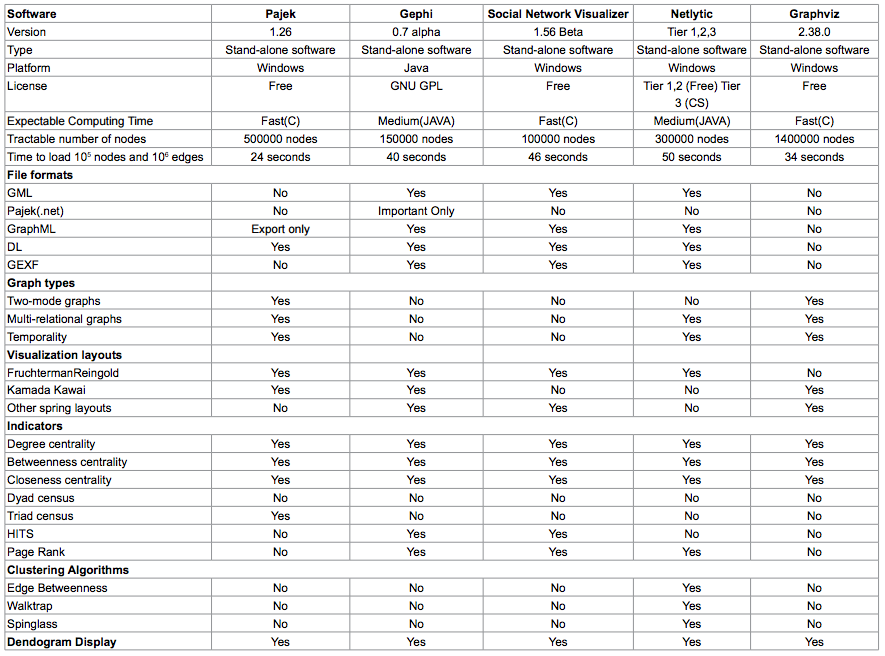 178
Source: Agrawal, H., Thakur, A., Slathia, R., & Sumangali, K. (2015). A Comparative Analysis of Social Networking Analysis Tools. J Inform Tech Softw Eng, 5(157), 2.
Comparative analysis of Social Networking Analysis tools
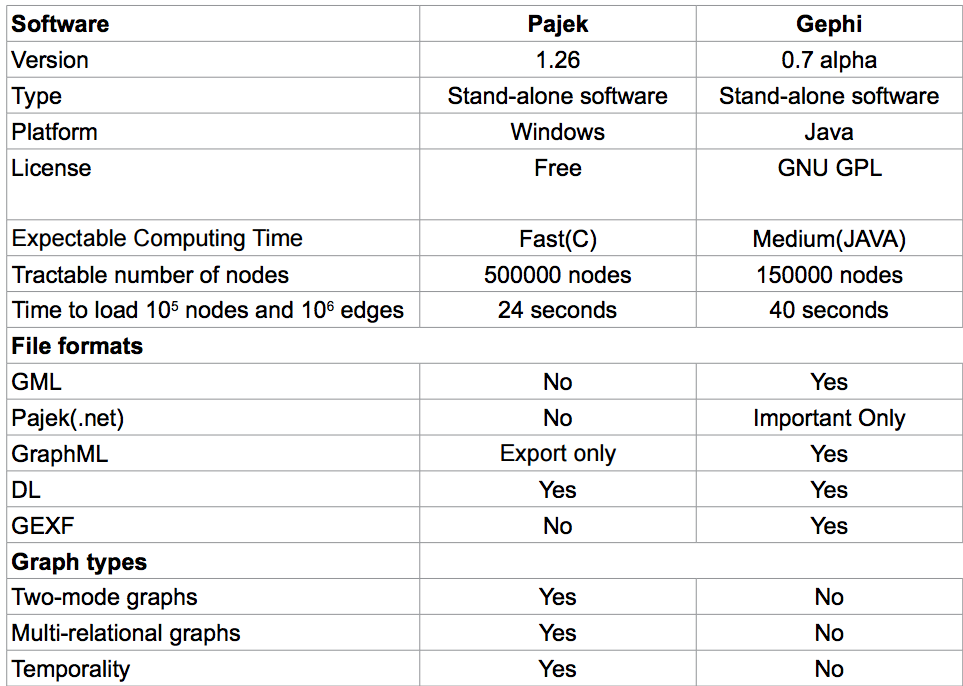 179
Source: Agrawal, H., Thakur, A., Slathia, R., & Sumangali, K. (2015). A Comparative Analysis of Social Networking Analysis Tools. J Inform Tech Softw Eng, 5(157), 2.
Comparative analysis of Social Networking Analysis tools
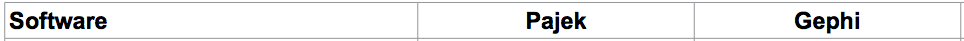 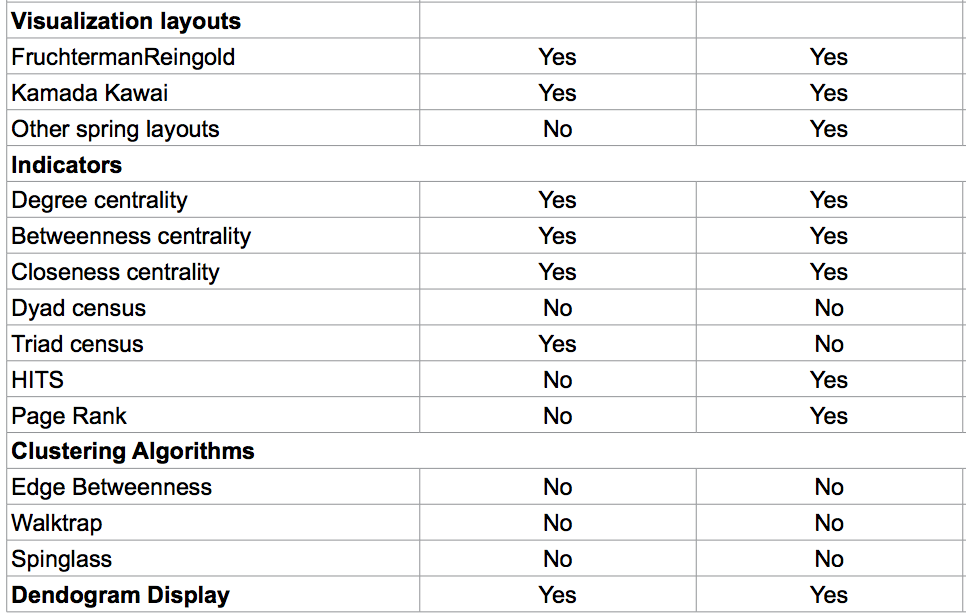 180
Source: Agrawal, H., Thakur, A., Slathia, R., & Sumangali, K. (2015). A Comparative Analysis of Social Networking Analysis Tools. J Inform Tech Softw Eng, 5(157), 2.
A Survey of Tools for Community Detection and Mining in Social Networks
(Maivizhi et al., 2016)
Source: Maivizhi, R., S. Sendhilkumar, and G. S. Mahalakshmi. "A Survey of Tools for Community Detection and Mining in Social Networks." In Proceedings of the International Conference on Informatics and Analytics, p. 71. ACM, 2016.
181
A Survey of Tools for Community Detection and Mining in Social Networks
(Maivizhi et al., 2016)
Source: Maivizhi, R., S. Sendhilkumar, and G. S. Mahalakshmi. "A Survey of Tools for Community Detection and Mining in Social Networks." In Proceedings of the International Conference on Informatics and Analytics, p. 71. ACM, 2016.
182
A Survey of Tools for Community Detection and Mining in Social Networks
(Maivizhi et al., 2016)
Source: Maivizhi, R., S. Sendhilkumar, and G. S. Mahalakshmi. "A Survey of Tools for Community Detection and Mining in Social Networks." In Proceedings of the International Conference on Informatics and Analytics, p. 71. ACM, 2016.
183
A Survey of Tools for Community Detection and Mining in Social Networks
(Maivizhi et al., 2016)
Source: Maivizhi, R., S. Sendhilkumar, and G. S. Mahalakshmi. "A Survey of Tools for Community Detection and Mining in Social Networks." In Proceedings of the International Conference on Informatics and Analytics, p. 71. ACM, 2016.
184
Visualization using igraph and Gephi
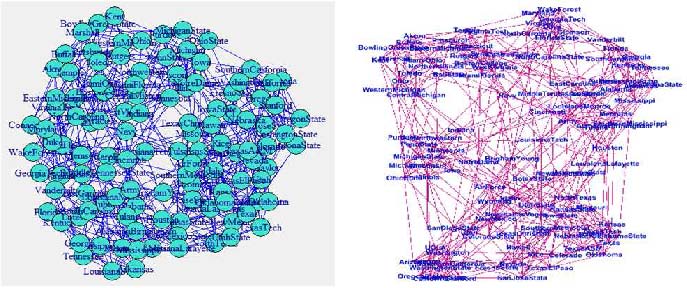 Visualization of American College Football using Gephi with force-directed layout.
Visualization of American College Football using igraph with kamada-kawai layout.
Source: Maivizhi, R., S. Sendhilkumar, and G. S. Mahalakshmi. "A Survey of Tools for Community Detection and Mining in Social Networks." In Proceedings of the International Conference on Informatics and Analytics, p. 71. ACM, 2016.
185
A Survey of Tools for Community Detection and Mining in Social Networks
(Maivizhi et al., 2016)
Source: Maivizhi, R., S. Sendhilkumar, and G. S. Mahalakshmi. "A Survey of Tools for Community Detection and Mining in Social Networks." In Proceedings of the International Conference on Informatics and Analytics, p. 71. ACM, 2016.
186
A Survey of Tools for Community Detection and Mining in Social Networks
(Maivizhi et al., 2016)
Source: Maivizhi, R., S. Sendhilkumar, and G. S. Mahalakshmi. "A Survey of Tools for Community Detection and Mining in Social Networks." In Proceedings of the International Conference on Informatics and Analytics, p. 71. ACM, 2016.
187
Community Detection using Gephi and igraph
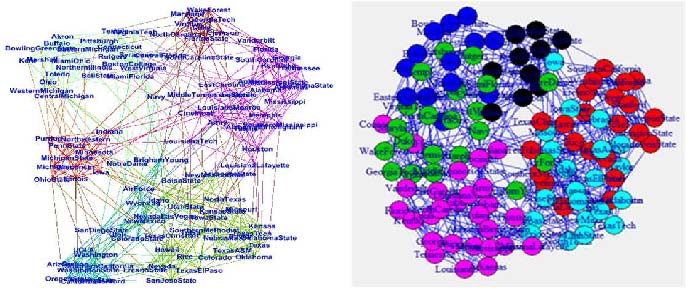 Community detection using igraph with Fast Greedy Algorithm.
Community detection using Gephi with Louvain method.
Source: Maivizhi, R., S. Sendhilkumar, and G. S. Mahalakshmi. "A Survey of Tools for Community Detection and Mining in Social Networks." In Proceedings of the International Conference on Informatics and Analytics, p. 71. ACM, 2016.
188
References
Jennifer Golbeck (2013), Analyzing the Social Web, Morgan Kaufmann http://analyzingthesocialweb.com/course-materials.shtml
Devangana Khokhar (2015), Gephi Cookbook, Packt Publishing
Sentinel Visualizer, http://www.fmsasg.com/SocialNetworkAnalysis/
Min-Yuh Day, Sheng-Pao Shih, Weide Chang (2011), "Social Network Analysis of Research Collaboration in Information Reuse and Integration," The First International Workshop on Issues and Challenges in Social Computing (WICSOC 2011), August 2, 2011, in Proceedings of the IEEE International Conference on Information Reuse and Integration (IEEE IRI 2011),  Las Vegas, Nevada, USA, August 3-5, 2011, pp. 551-556.
Bastian M., Heymann S., Jacomy M. (2009), “Gephi: an open source software for exploring and manipulating networks”, International AAAI Conference on Weblogs and Social Media.
Agrawal, H., Thakur, A., Slathia, R., & Sumangali, K. (2015). A Comparative Analysis of Social Networking Analysis Tools. J Inform Tech Softw Eng, 5(157), 2.
Naheed Akhtar (2014), "Social network analysis tools." In 2014 Fourth International Conference on Communication Systems and Network Technologies (CSNT)
Maivizhi, R., S. Sendhilkumar, G. S. Mahalakshmi (2016), "A Survey of Tools for Community Detection and Mining in Social Networks." In Proceedings of the International Conference on Informatics and Analytics, p. 71. ACM, 2016.
189